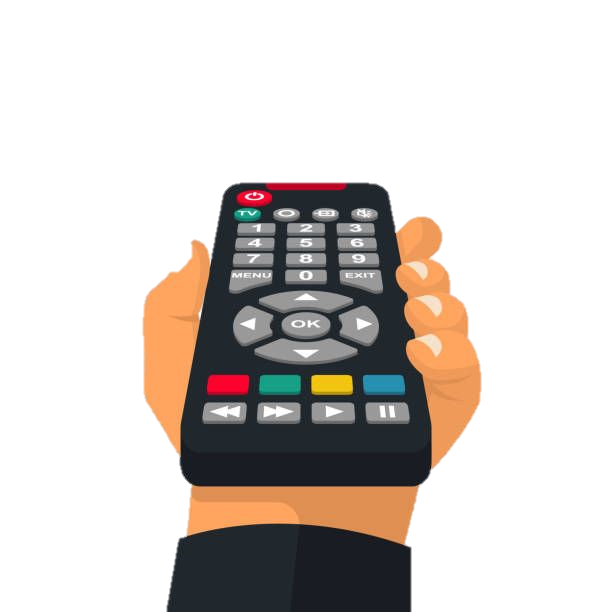 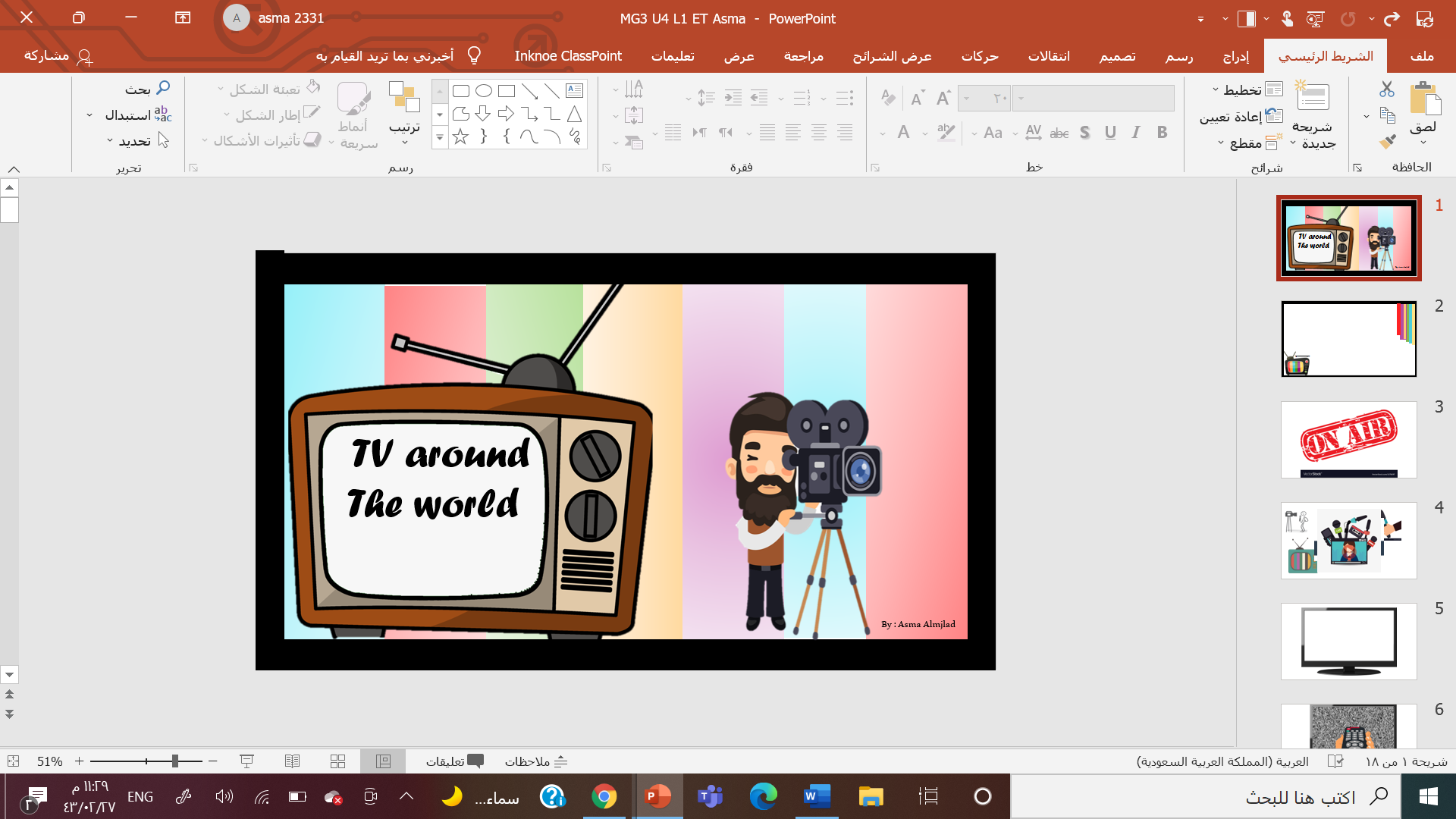 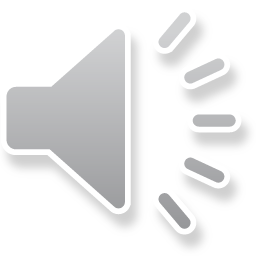 Listen and discuss
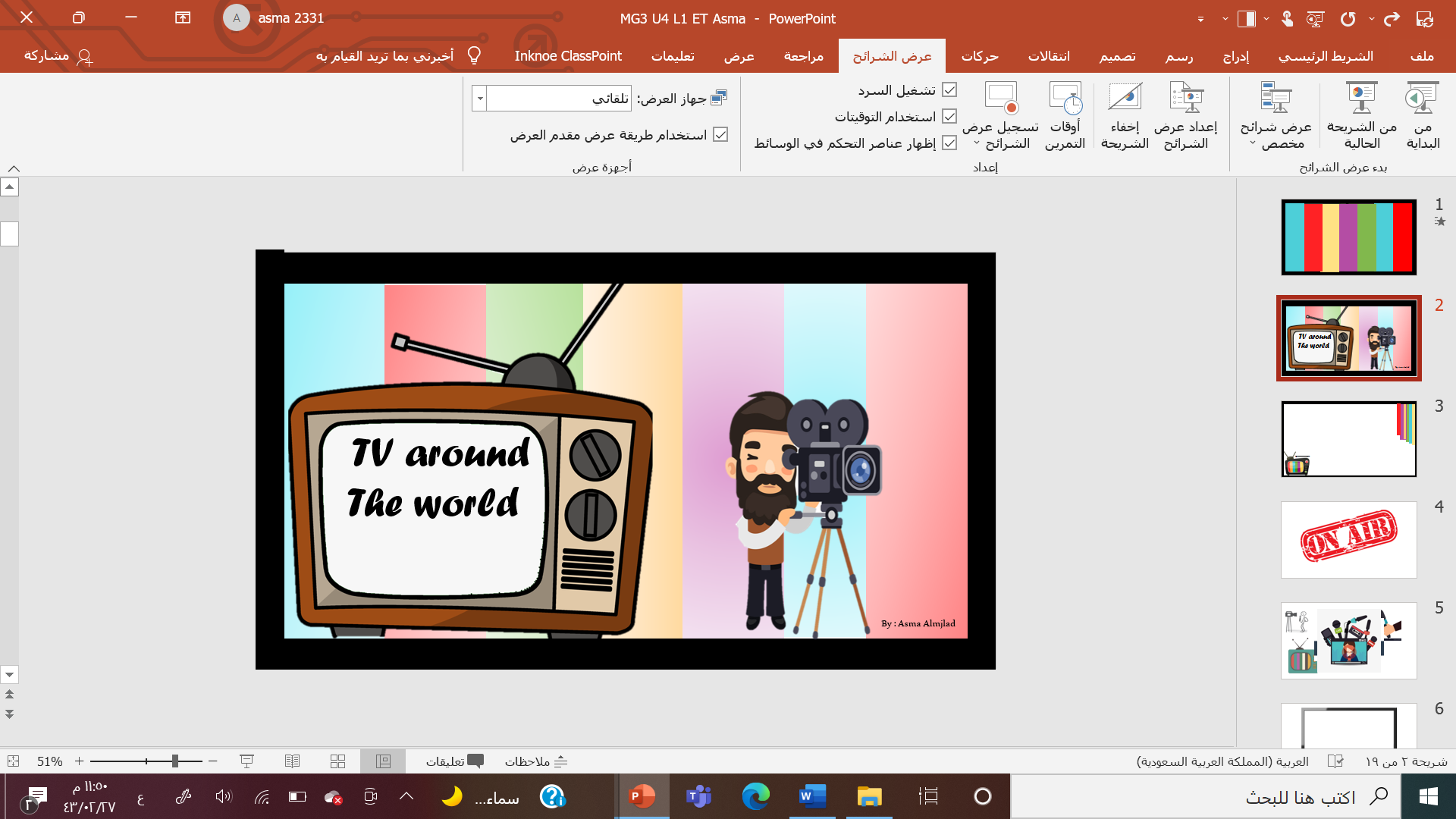 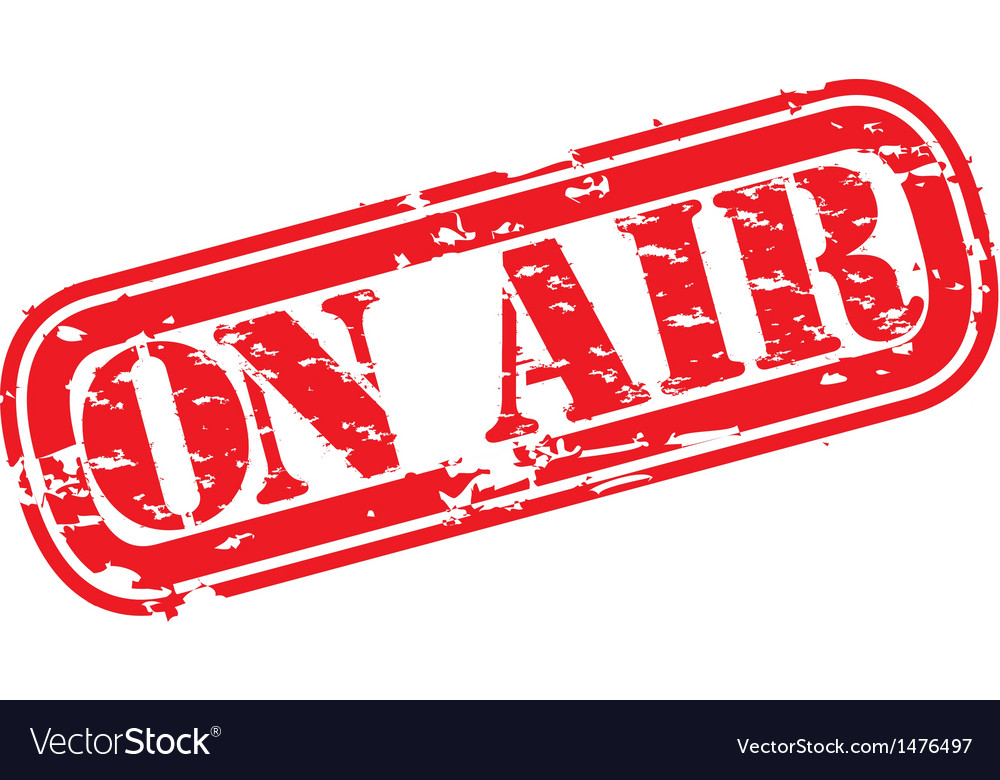 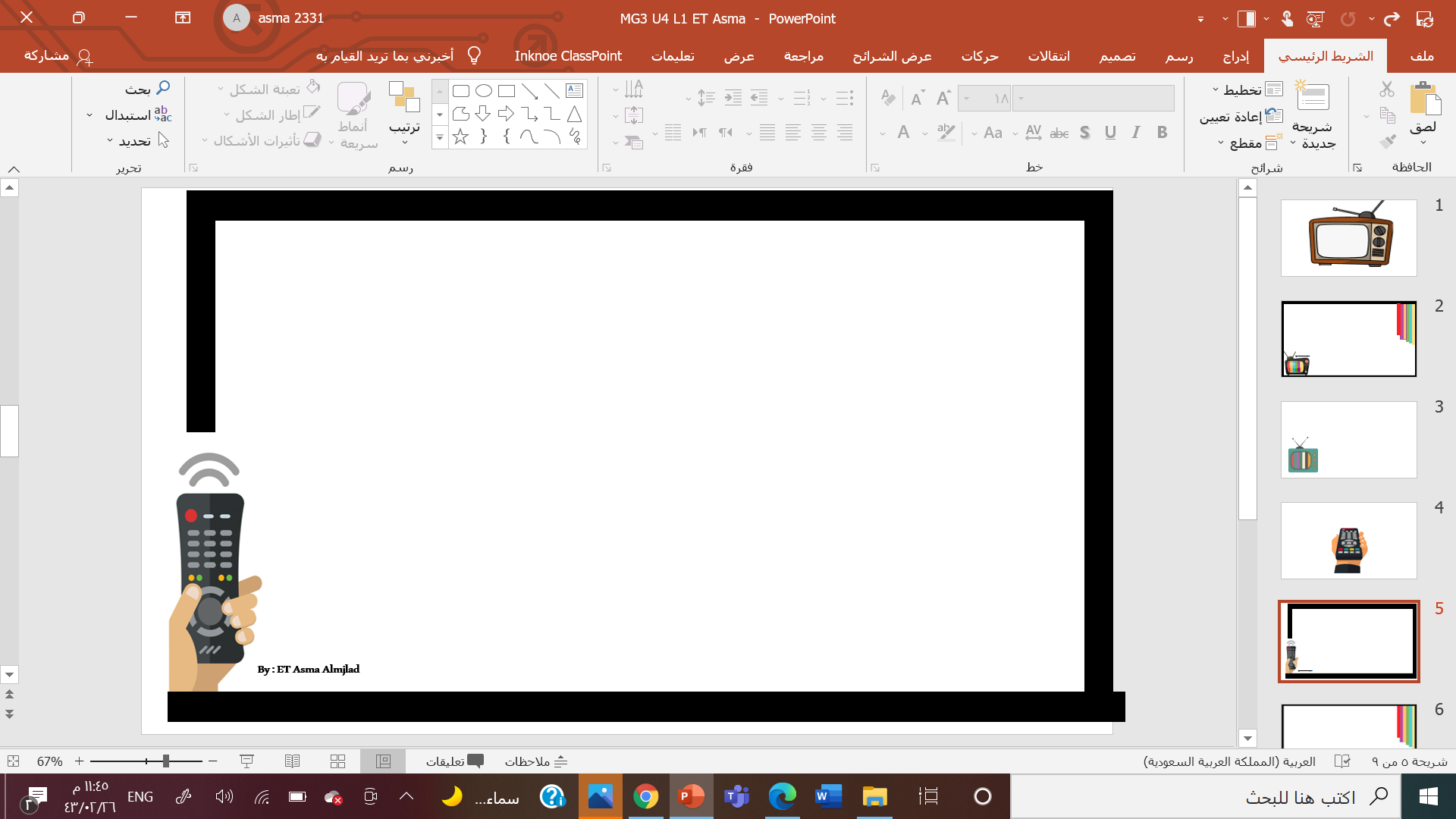 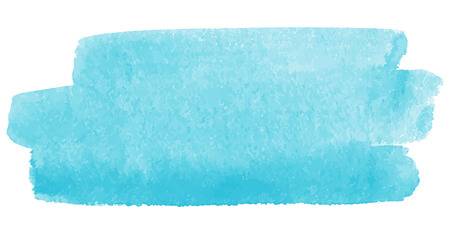 Objectives
List TV programs that they like or dislike
Determine the types of TV programs
Match the program with its description
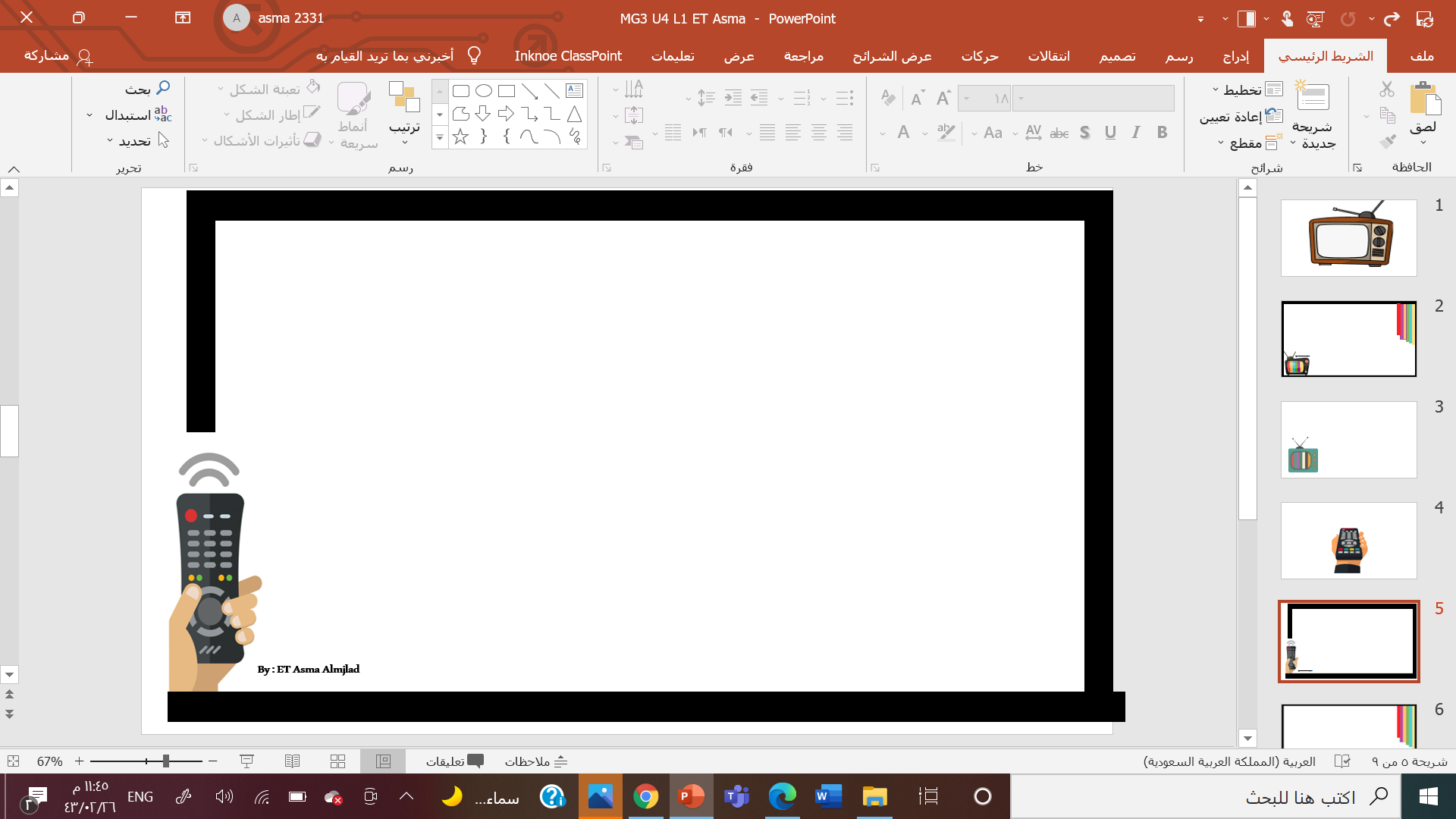 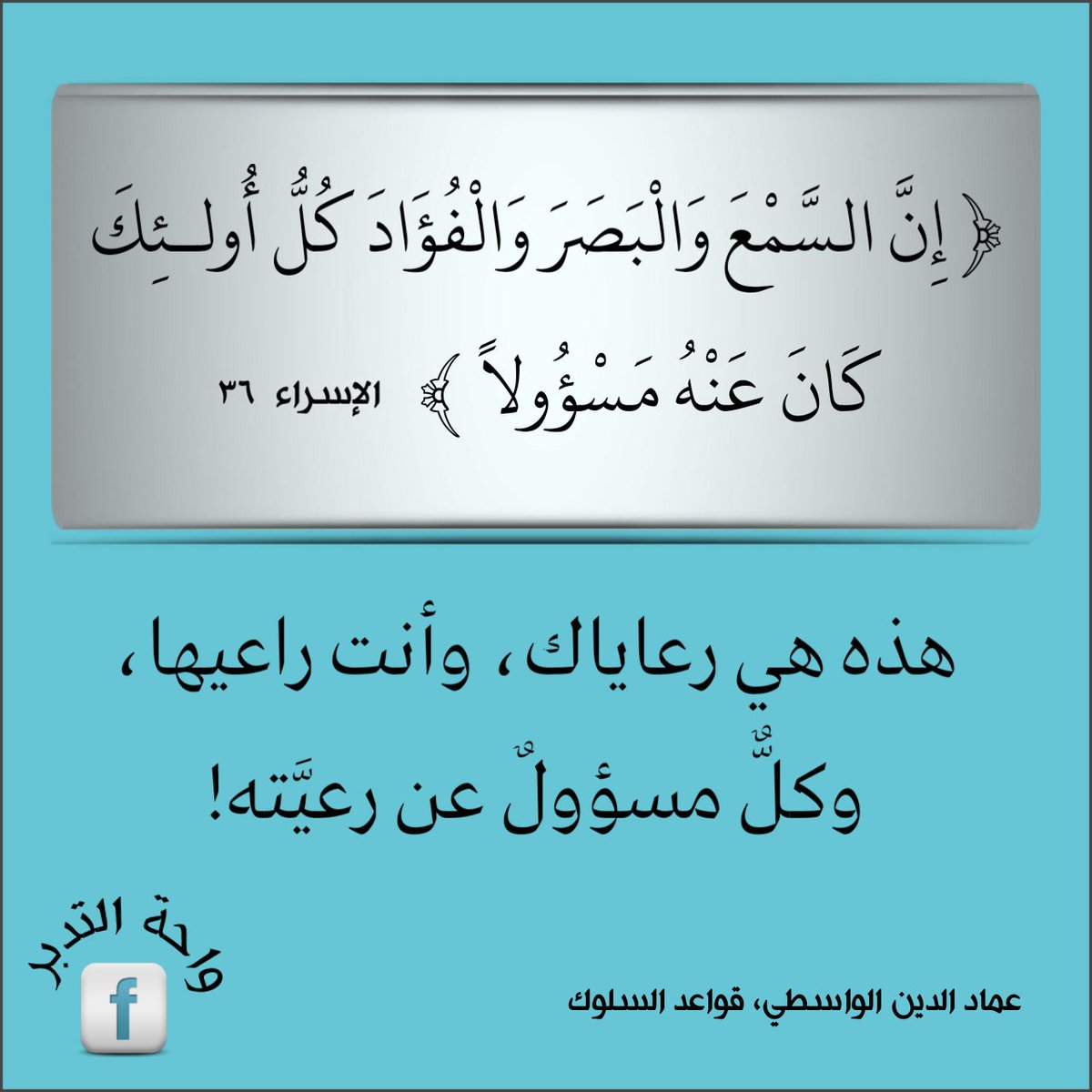 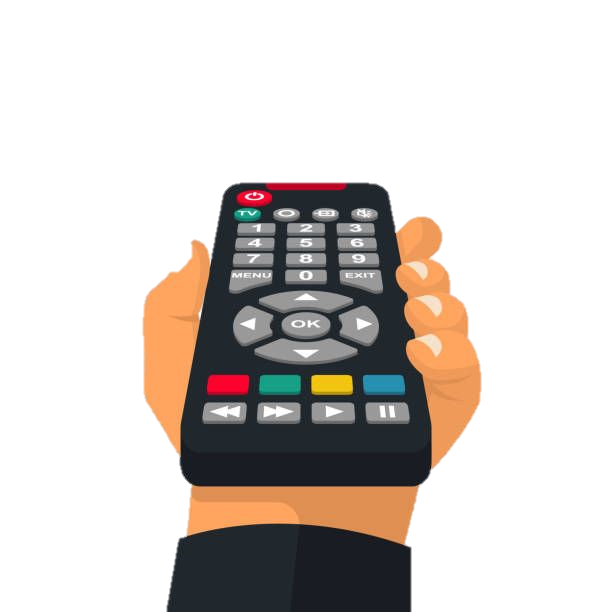 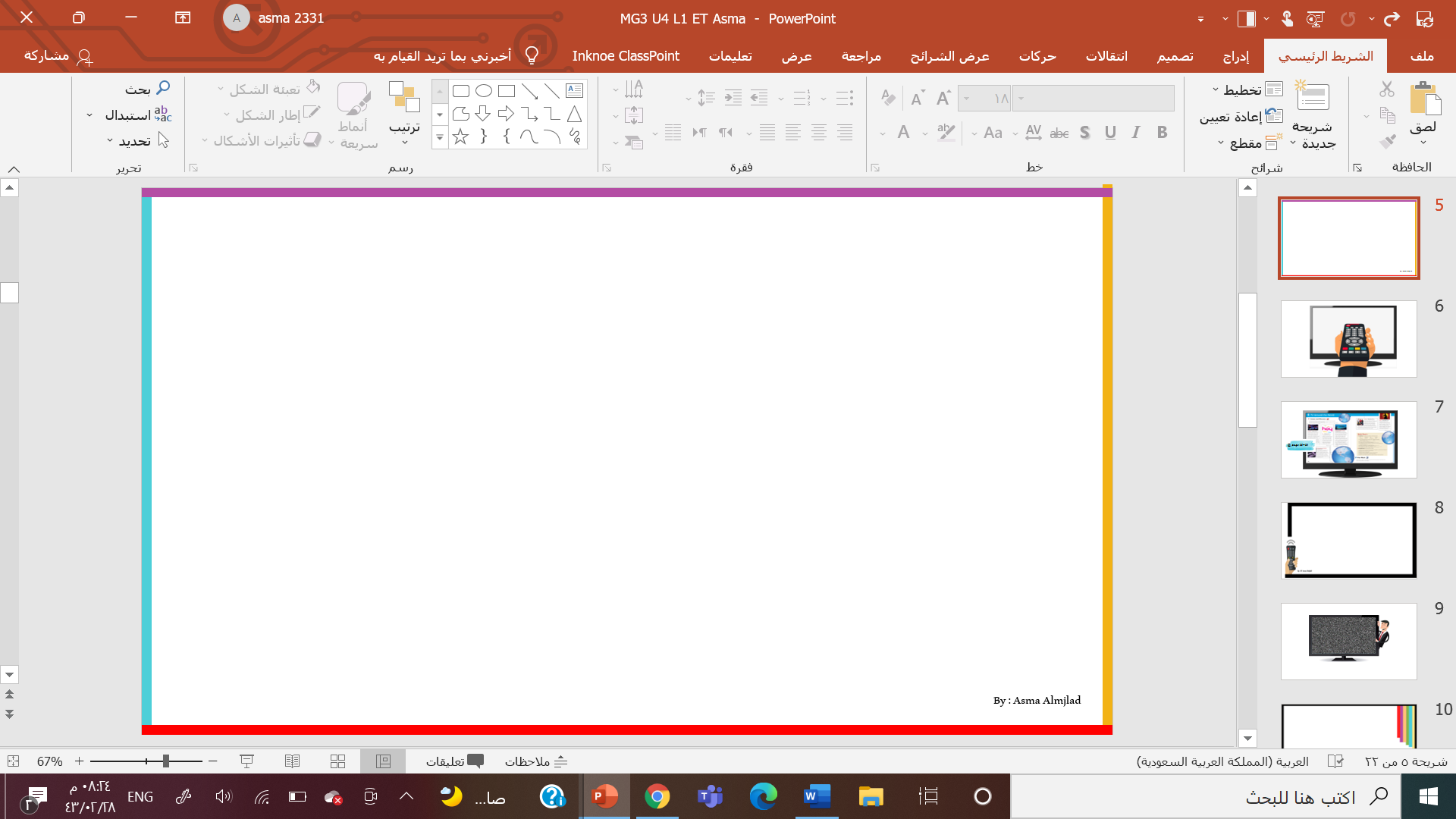 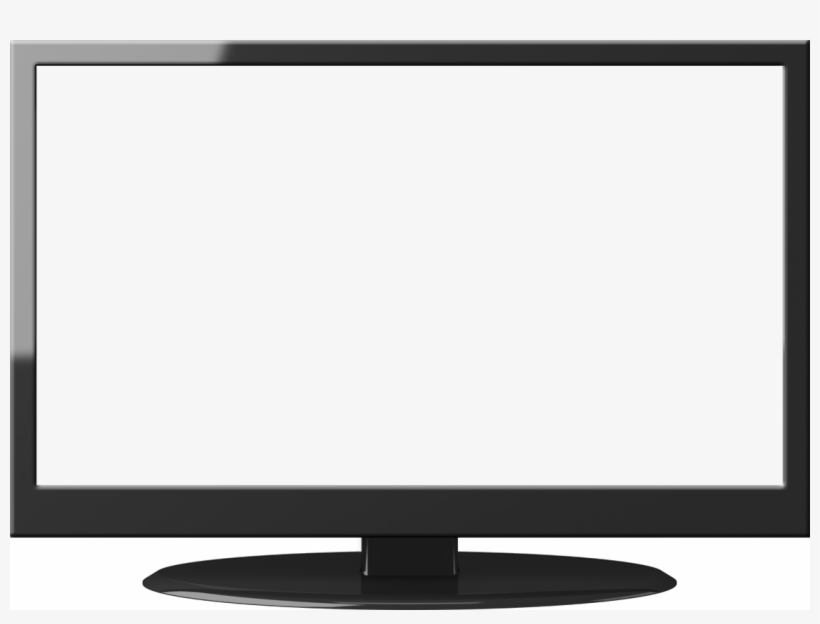 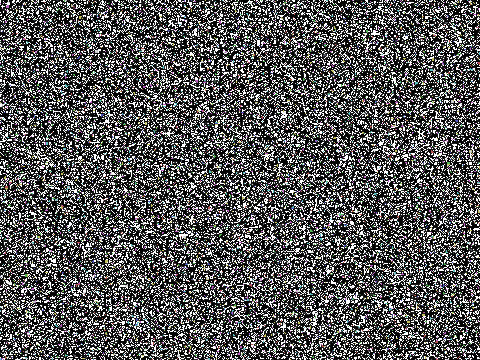 By : Asma Almjlad
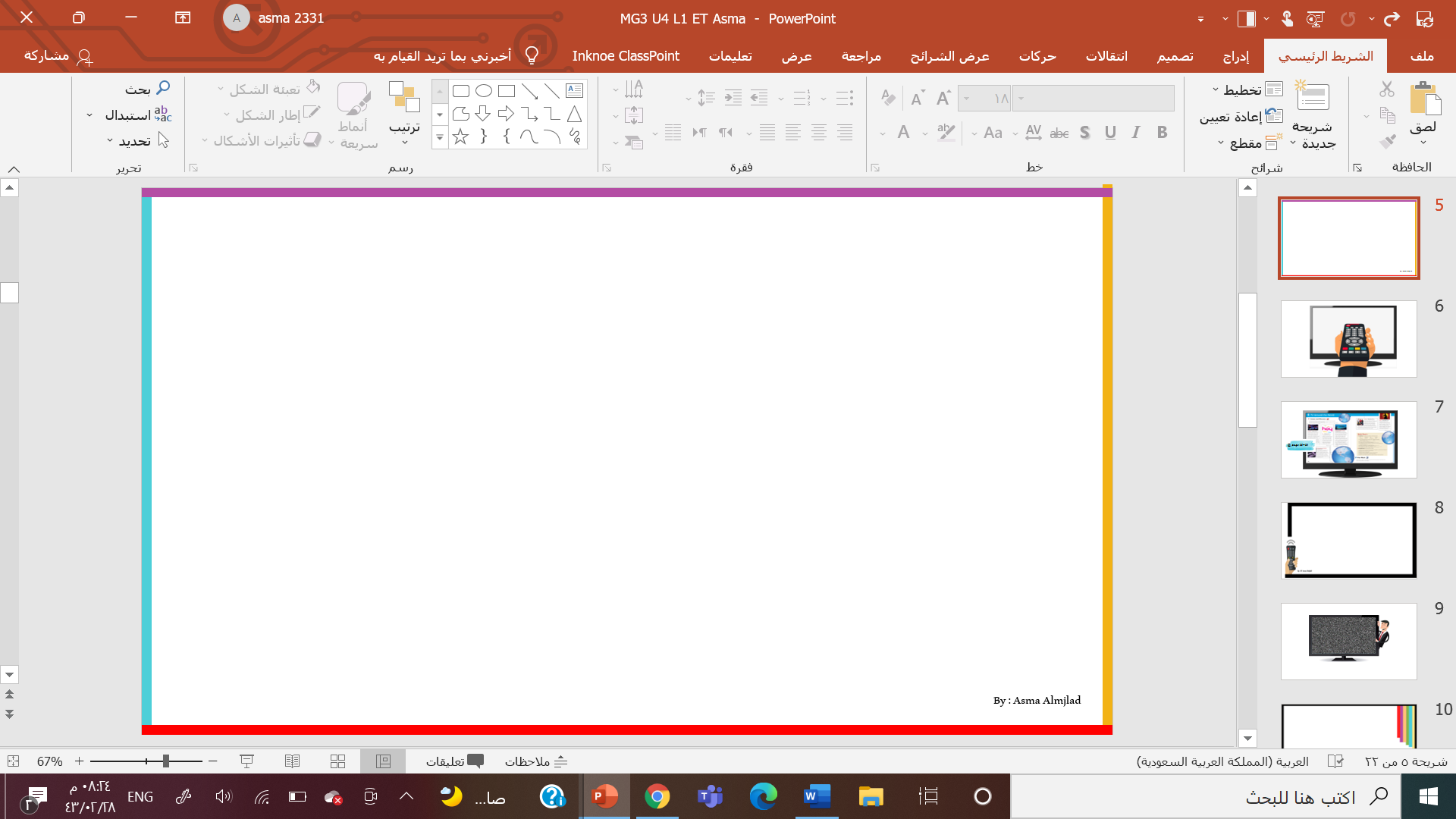 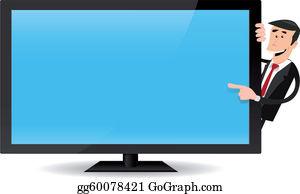 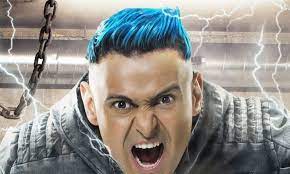 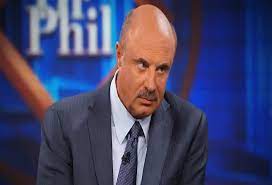 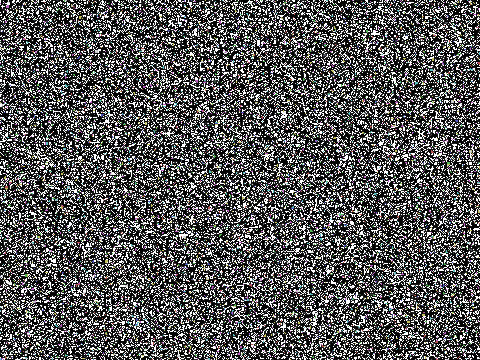 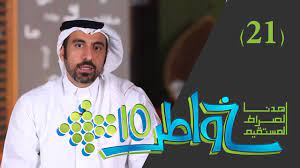 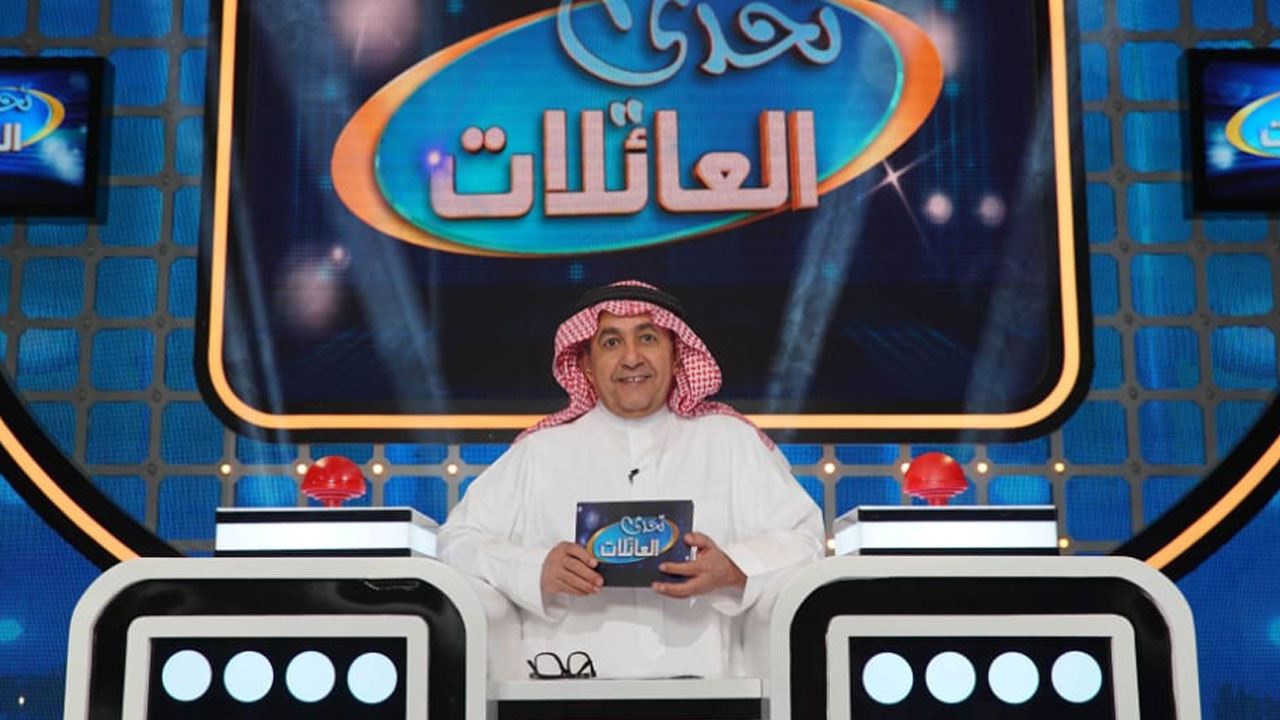 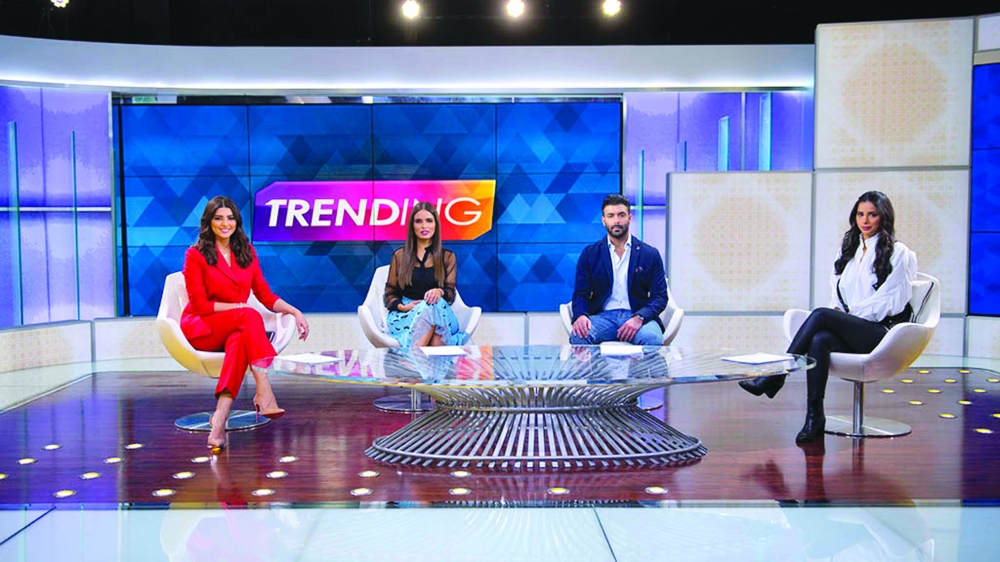 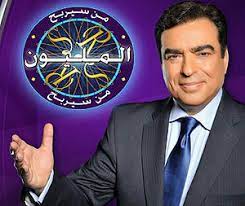 What do we call these ?
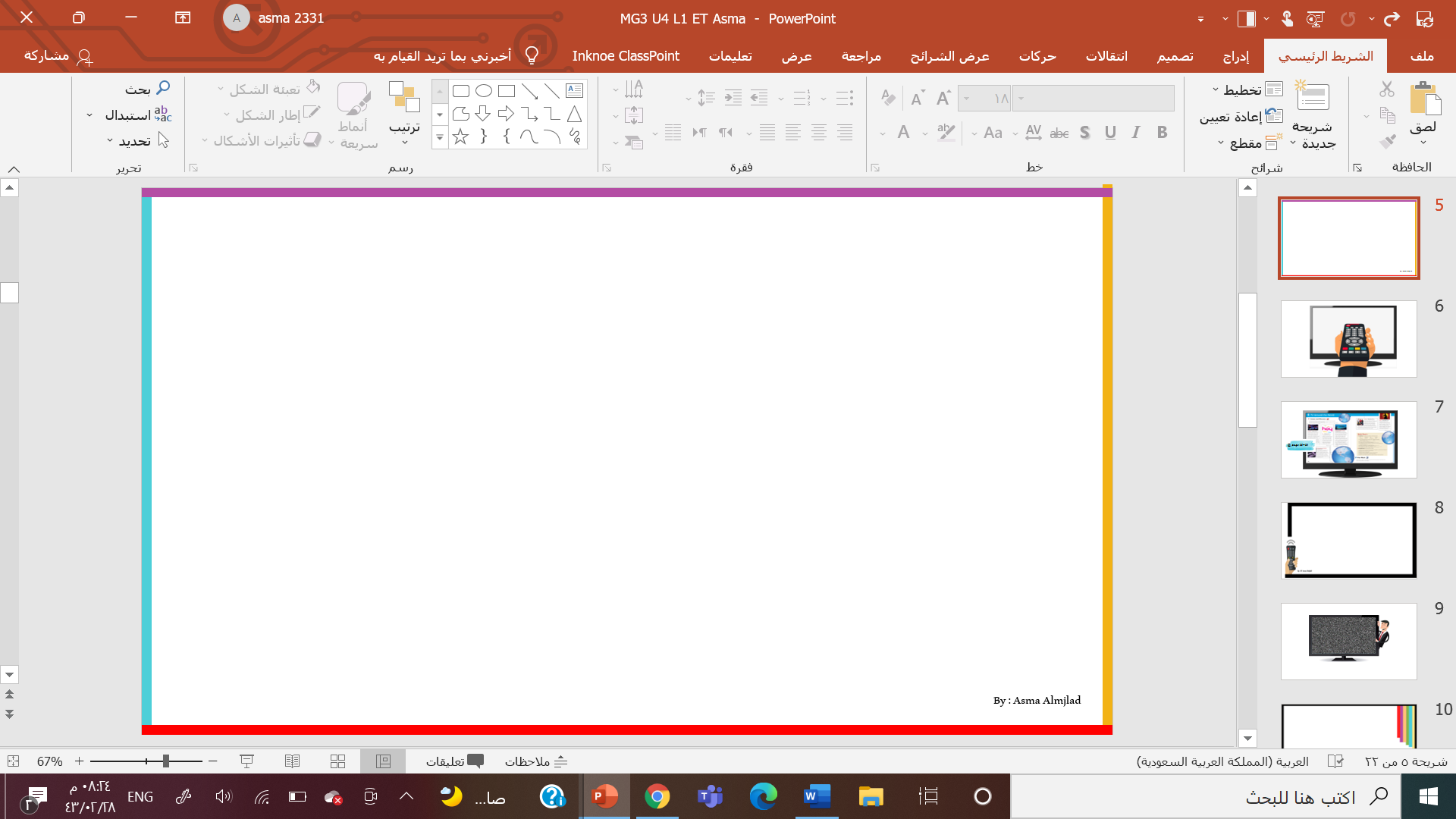 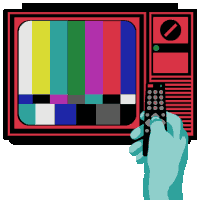 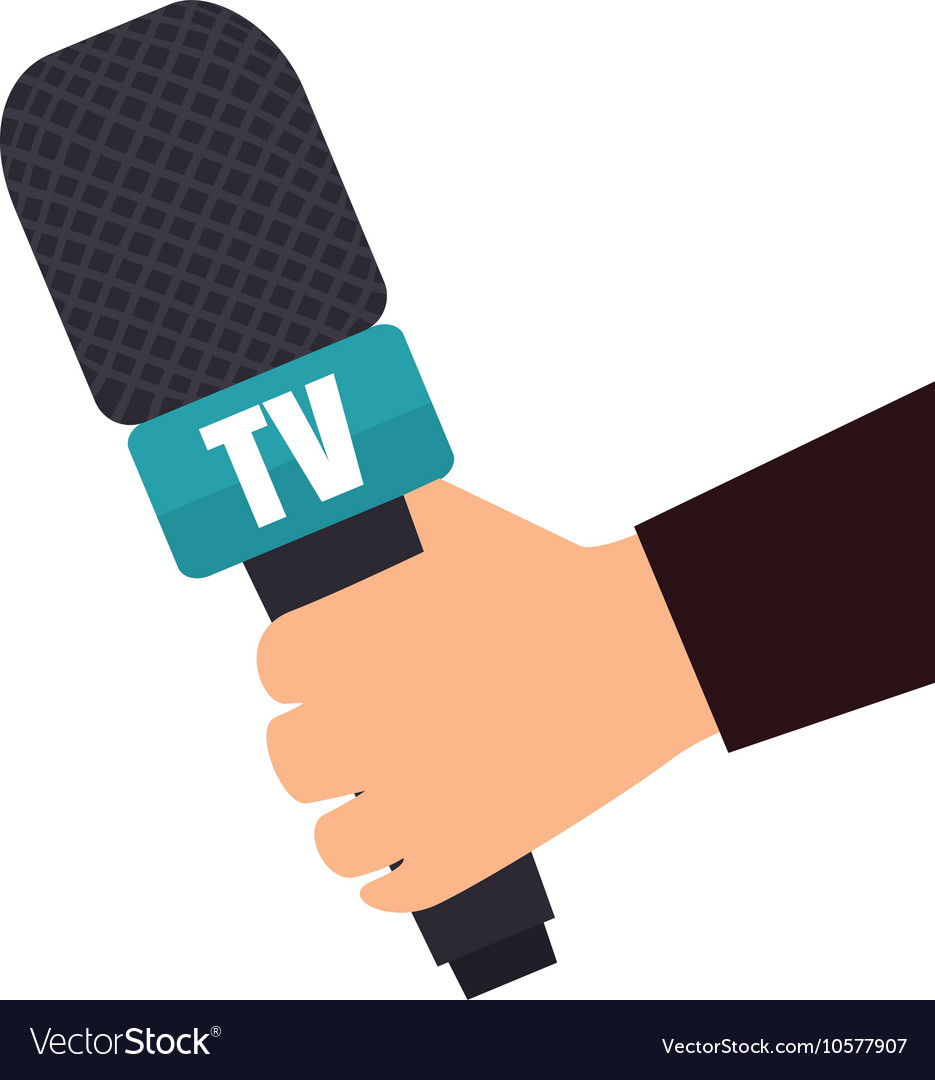 Do you like watching TV ?
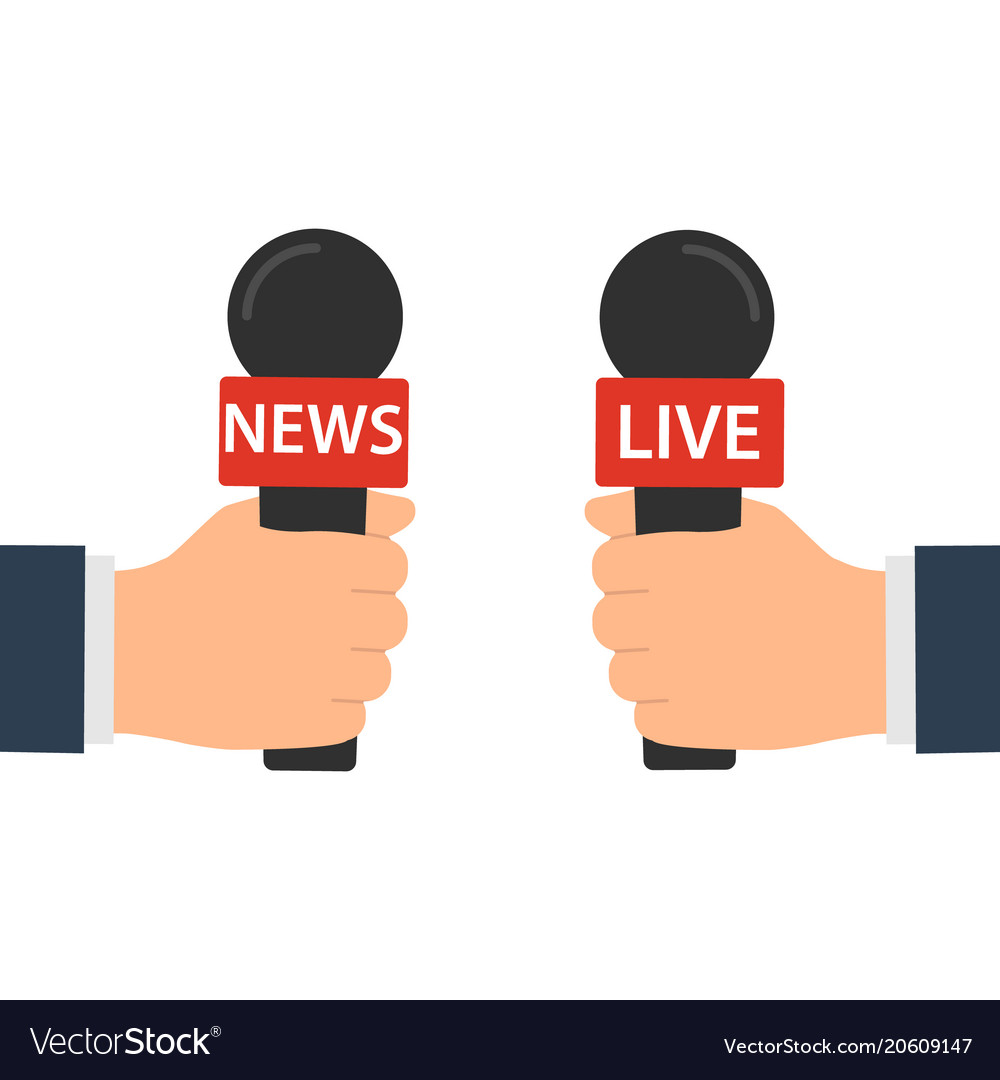 What’s your favorite TV show ?
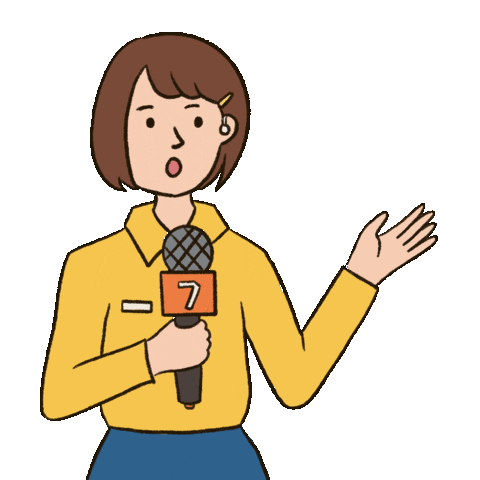 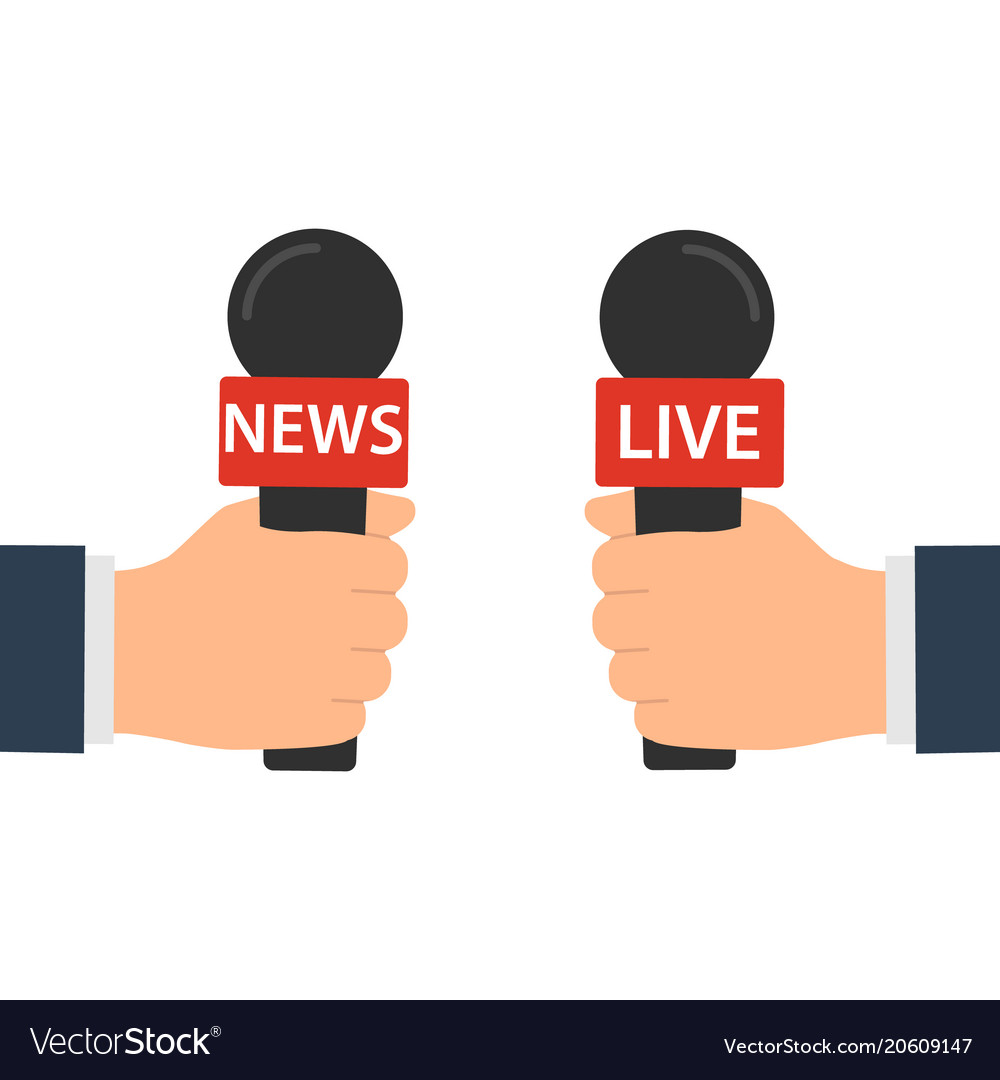 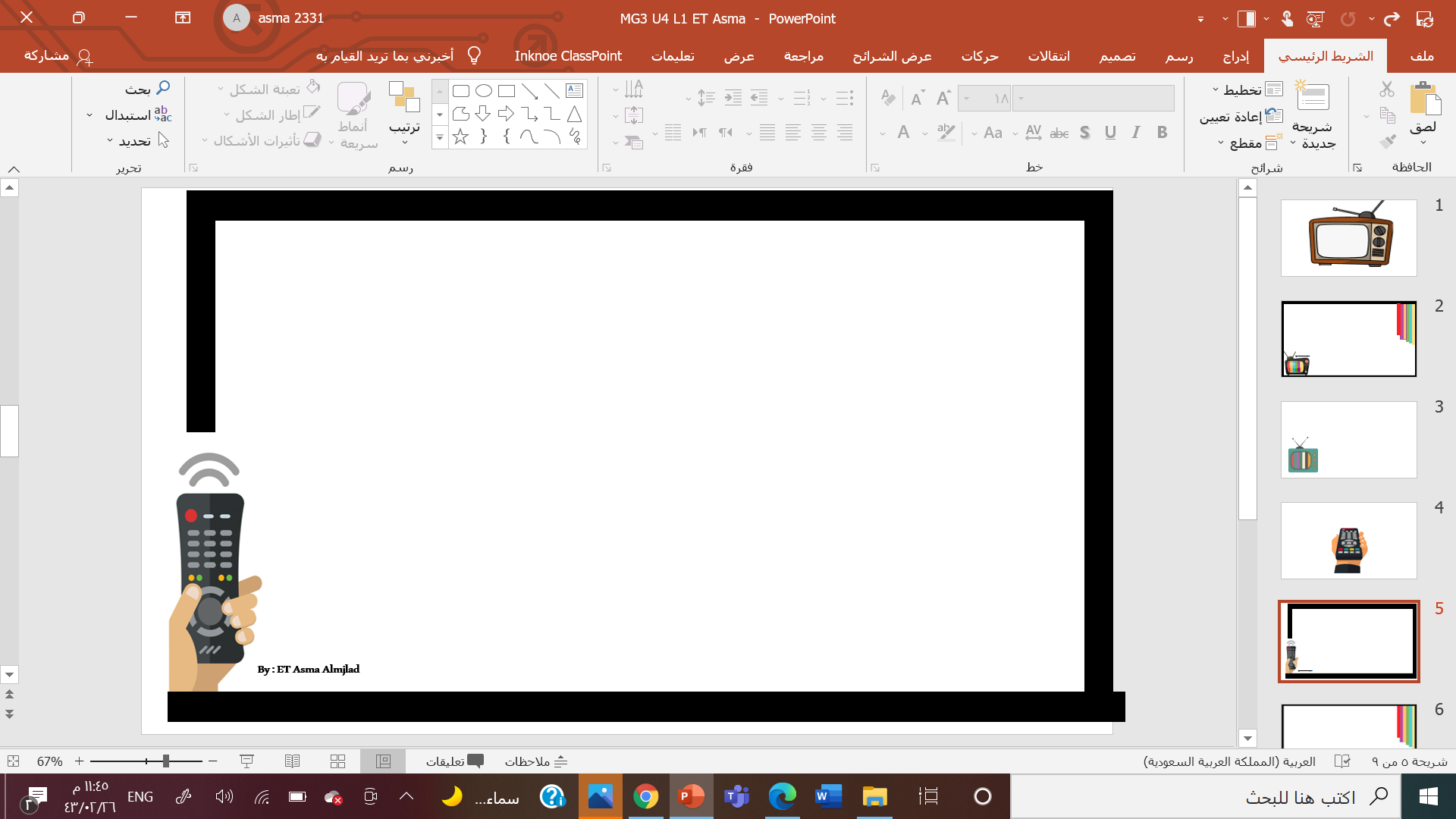 What are kinds of TV programs do you 
like or dislike?
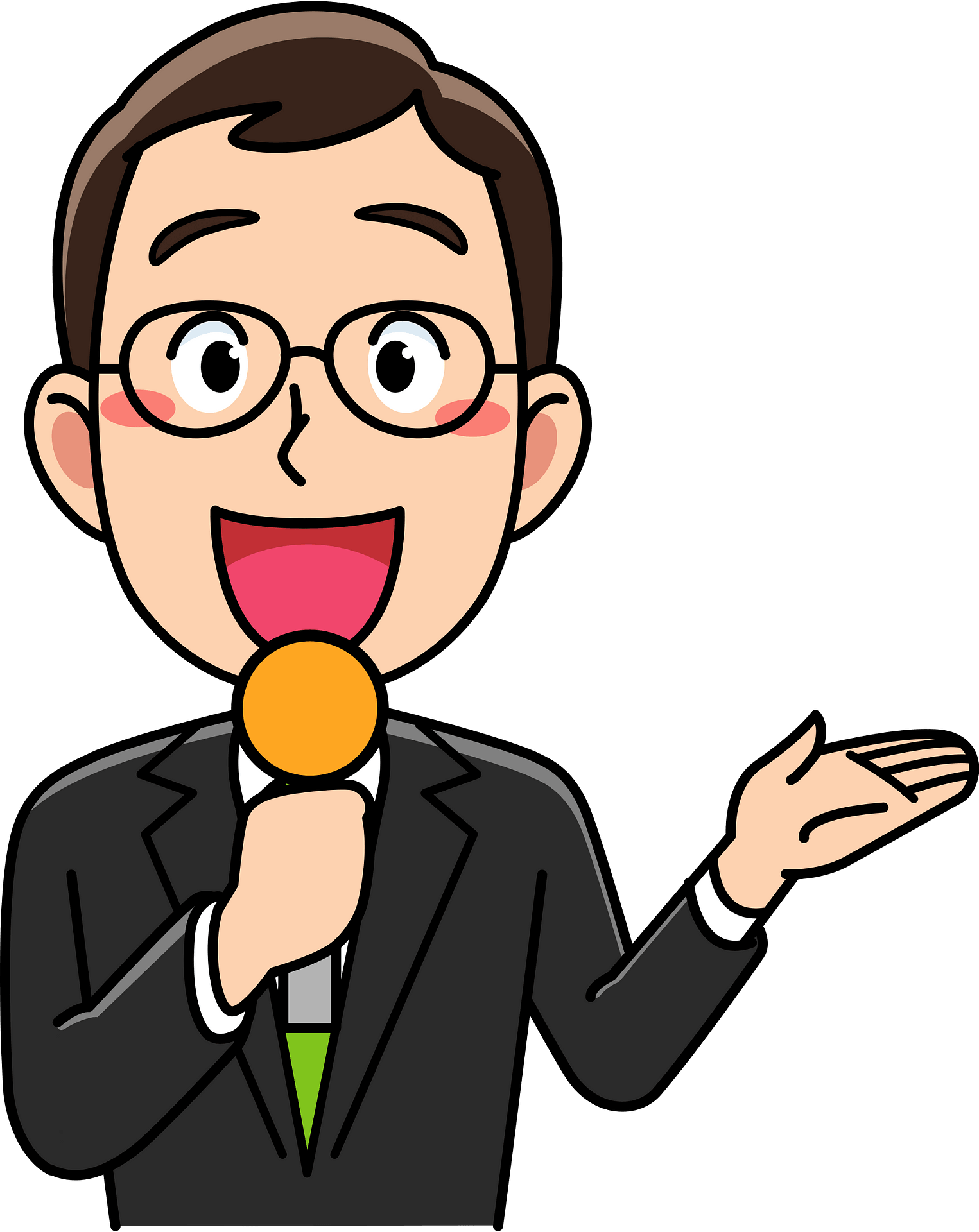 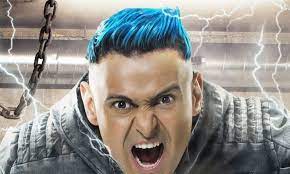 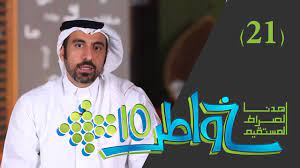 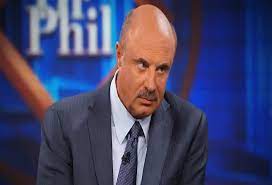 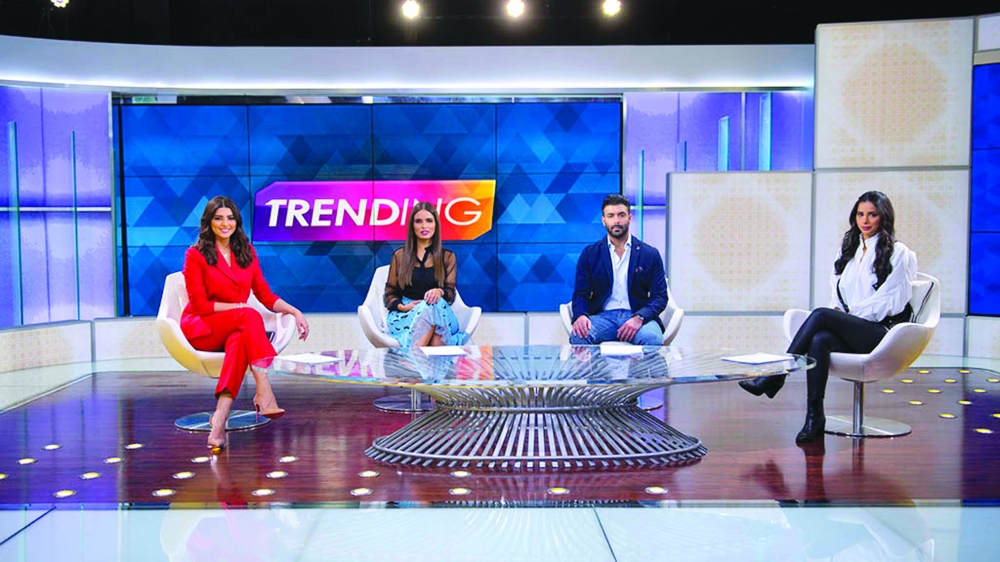 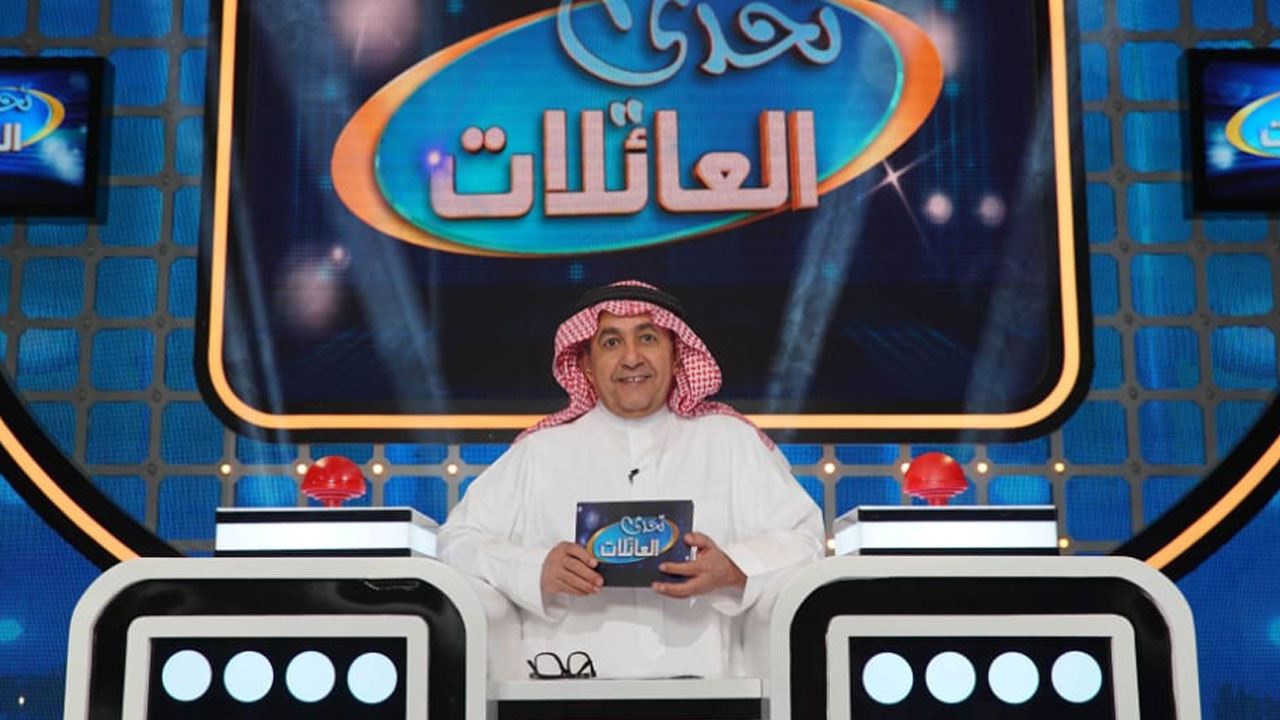 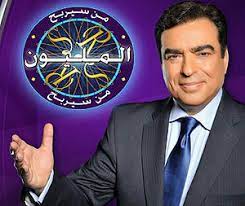 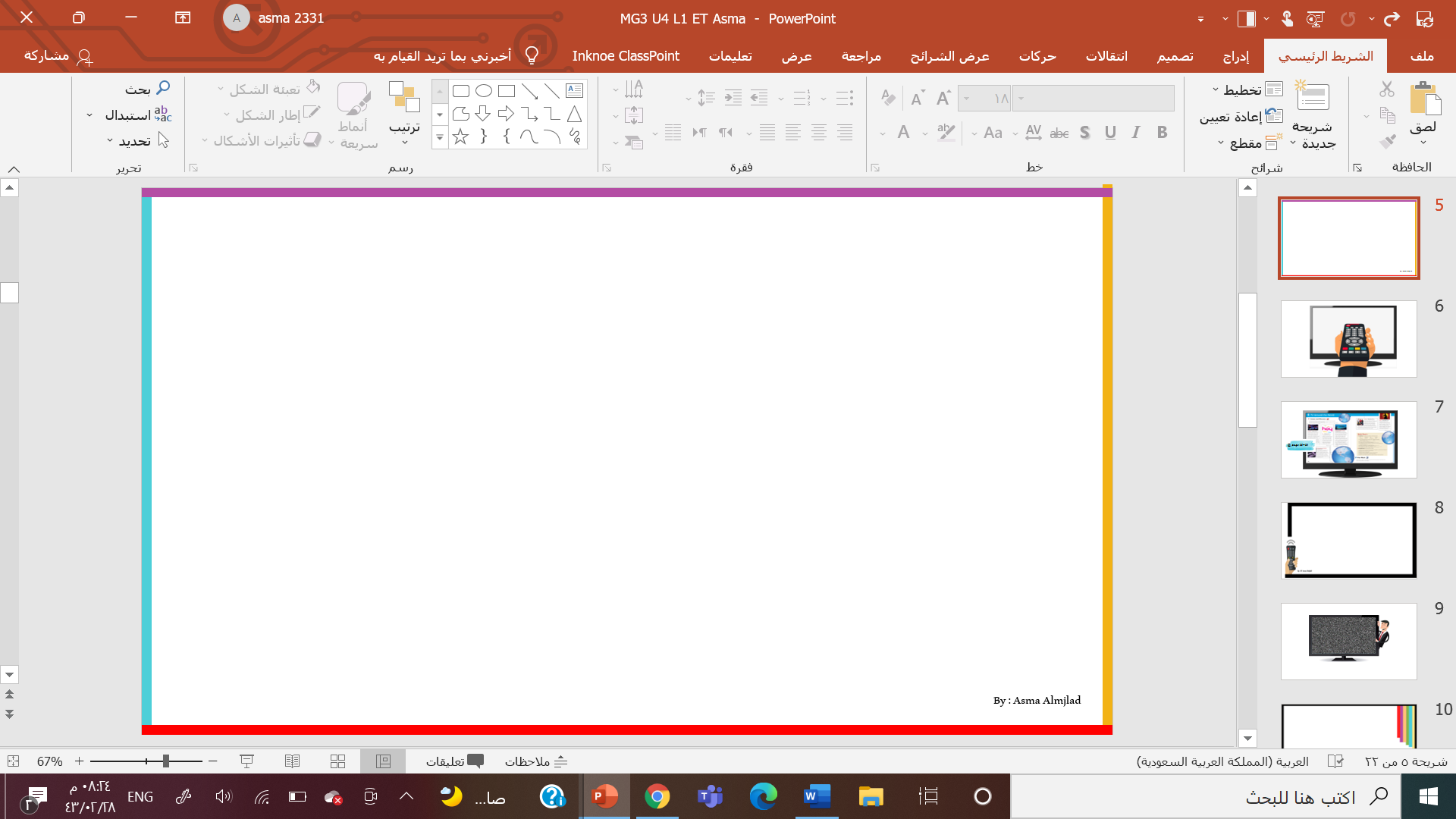 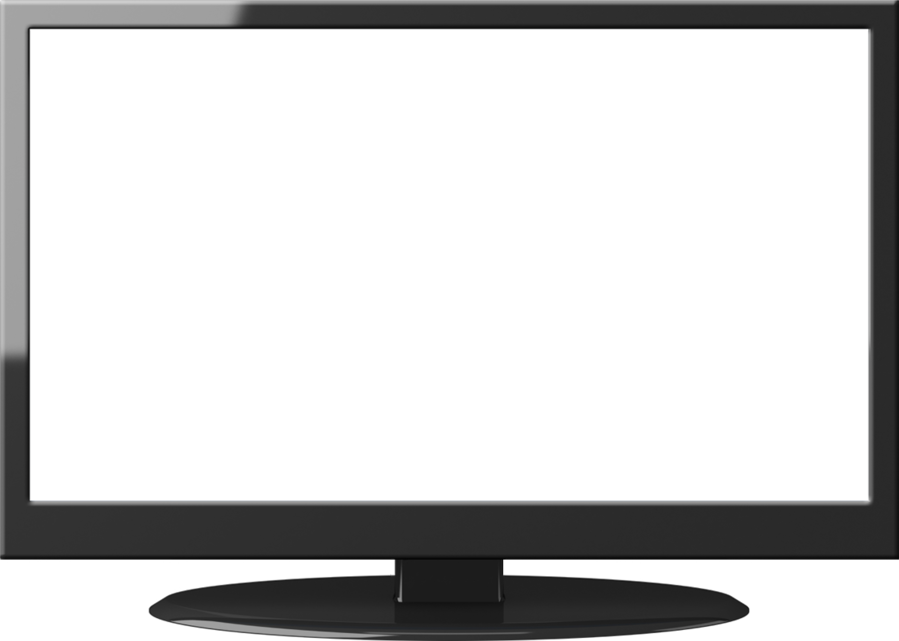 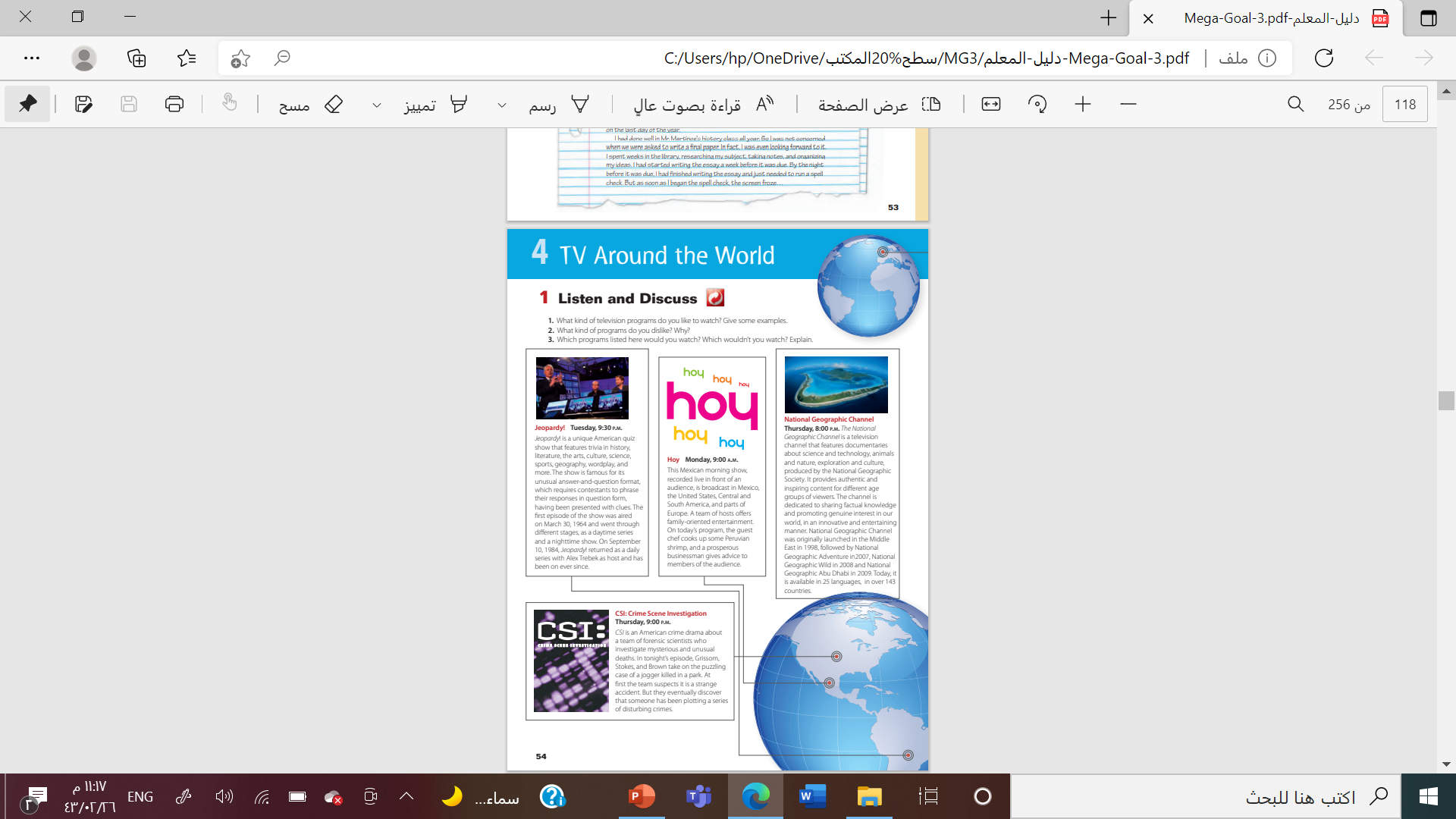 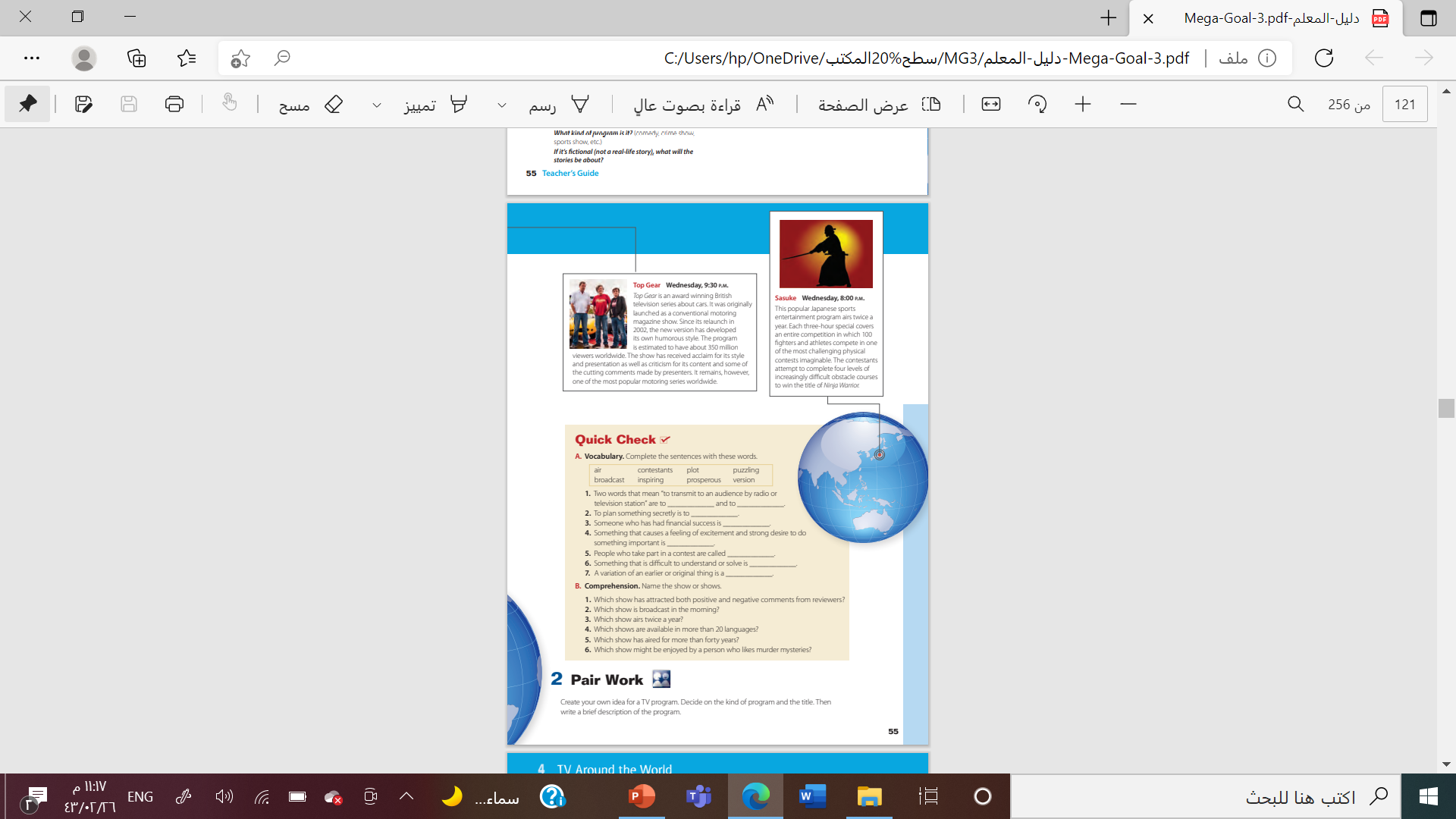 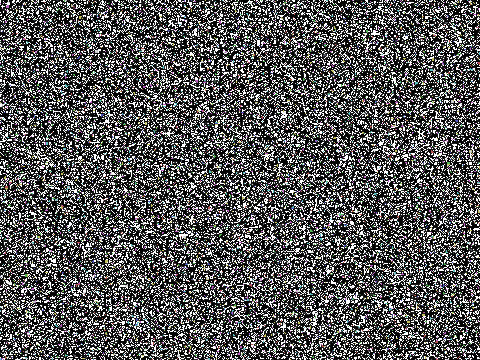 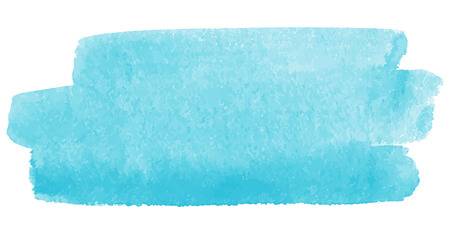 @ page 28+29
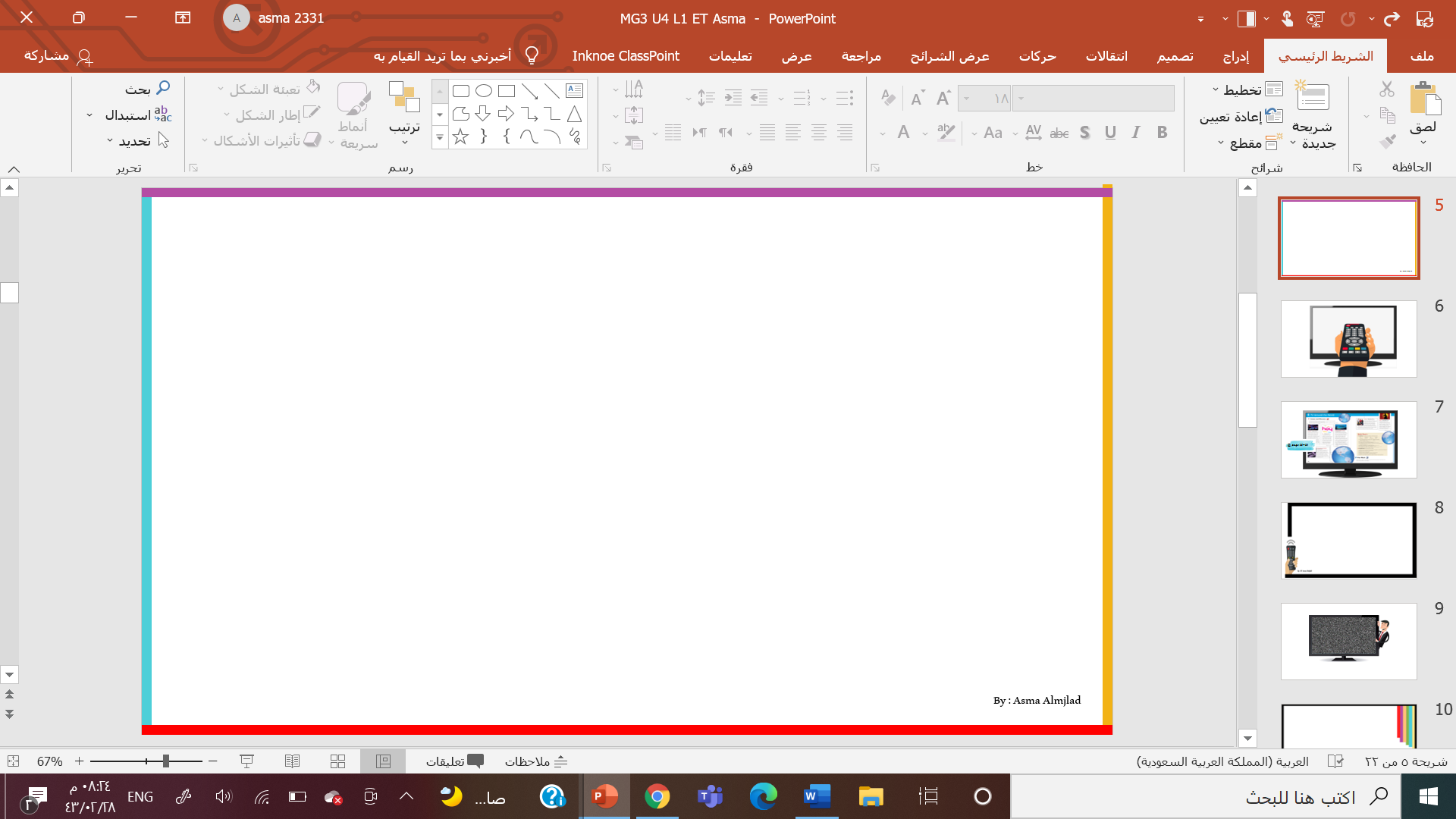 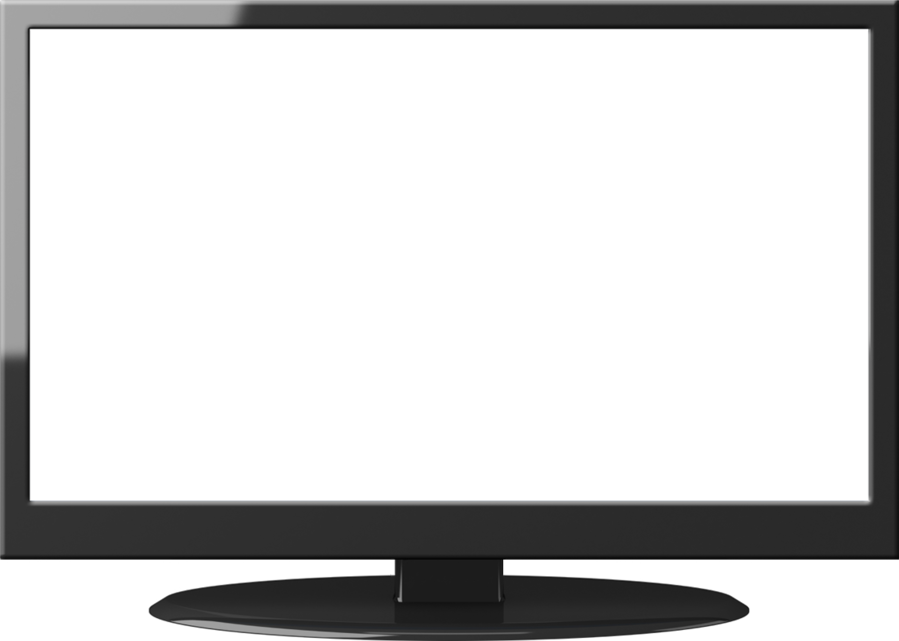 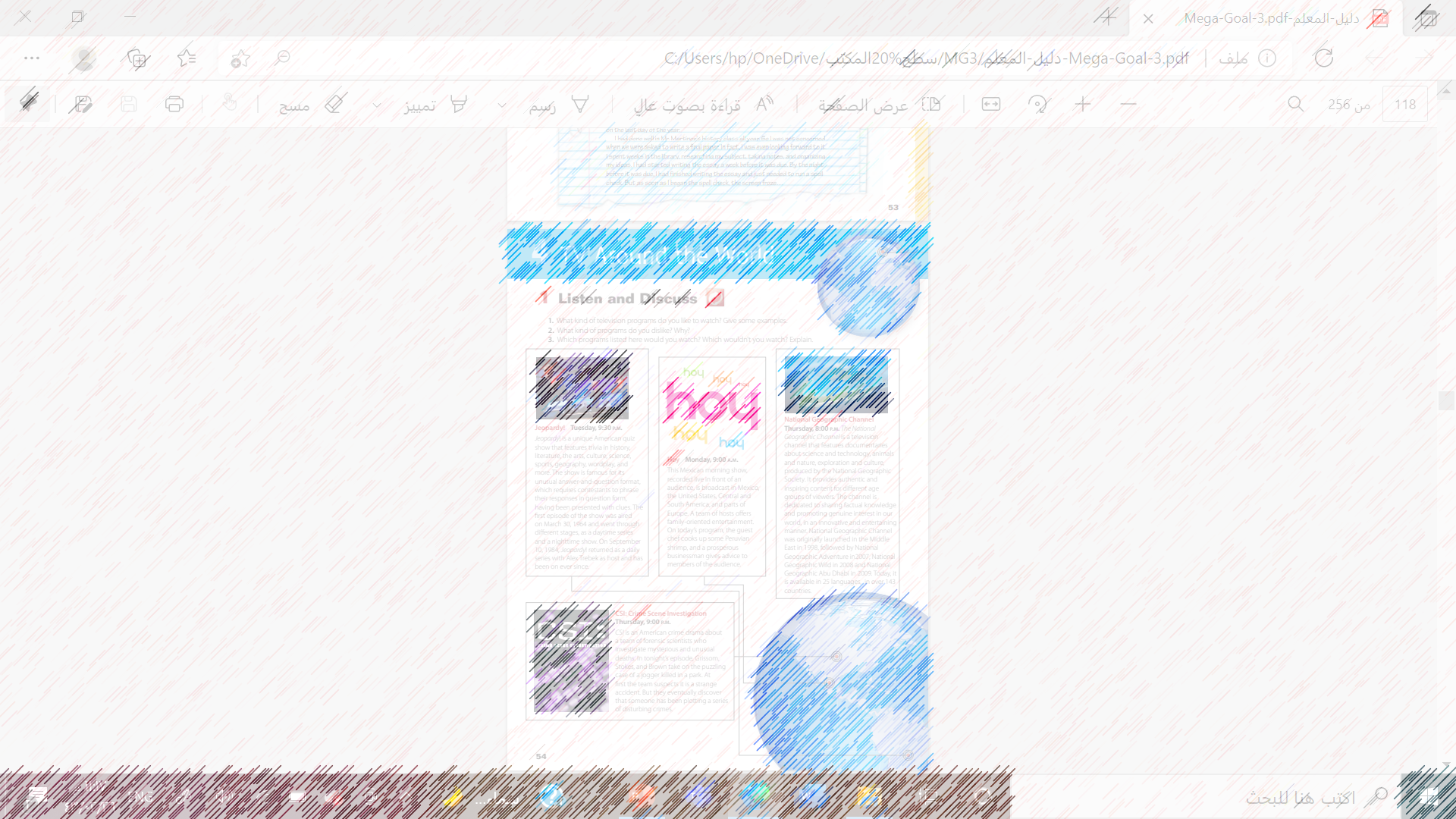 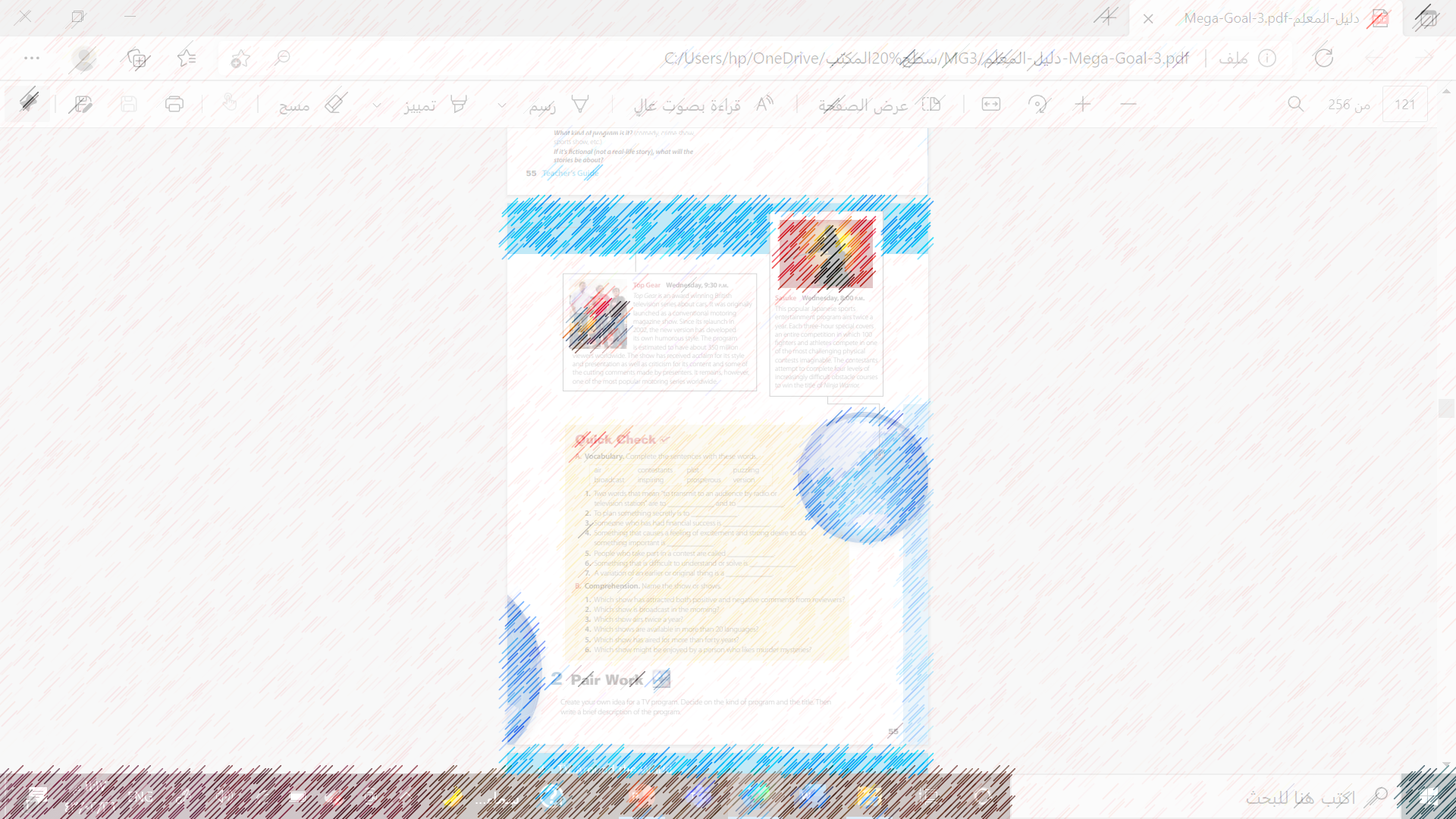 What are these ?
How many TV shows  can you see ?
Which programs listed here would you watch?
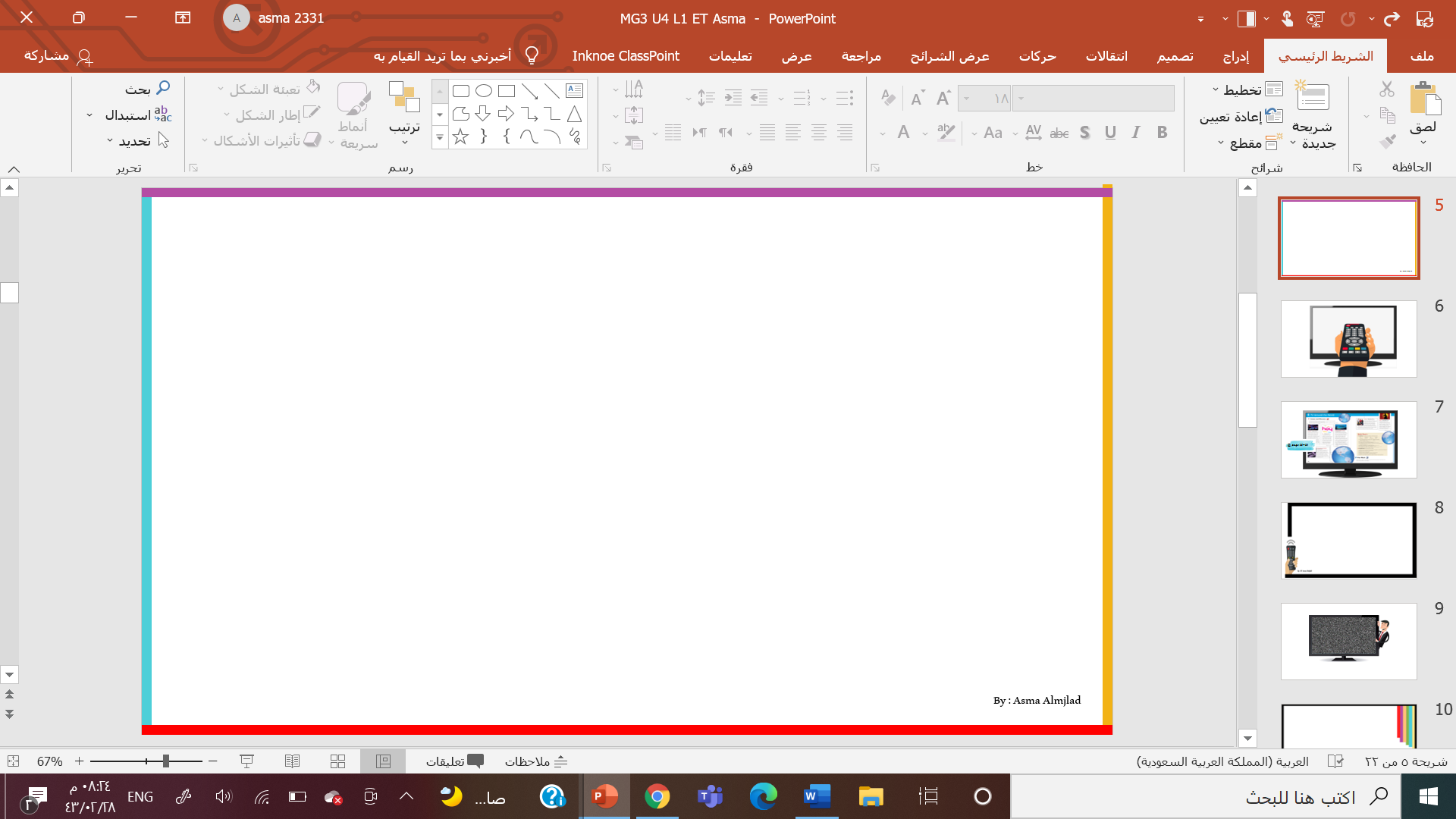 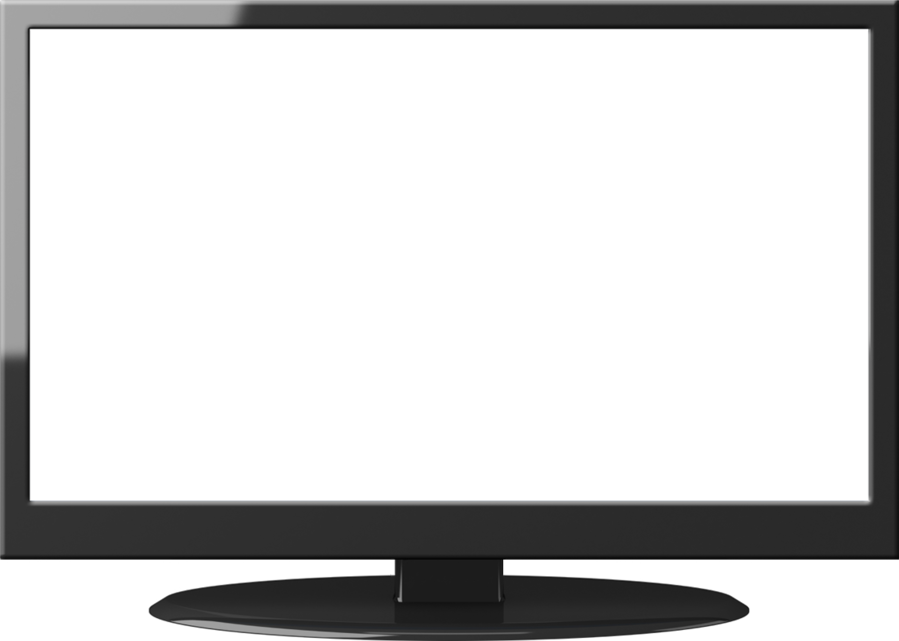 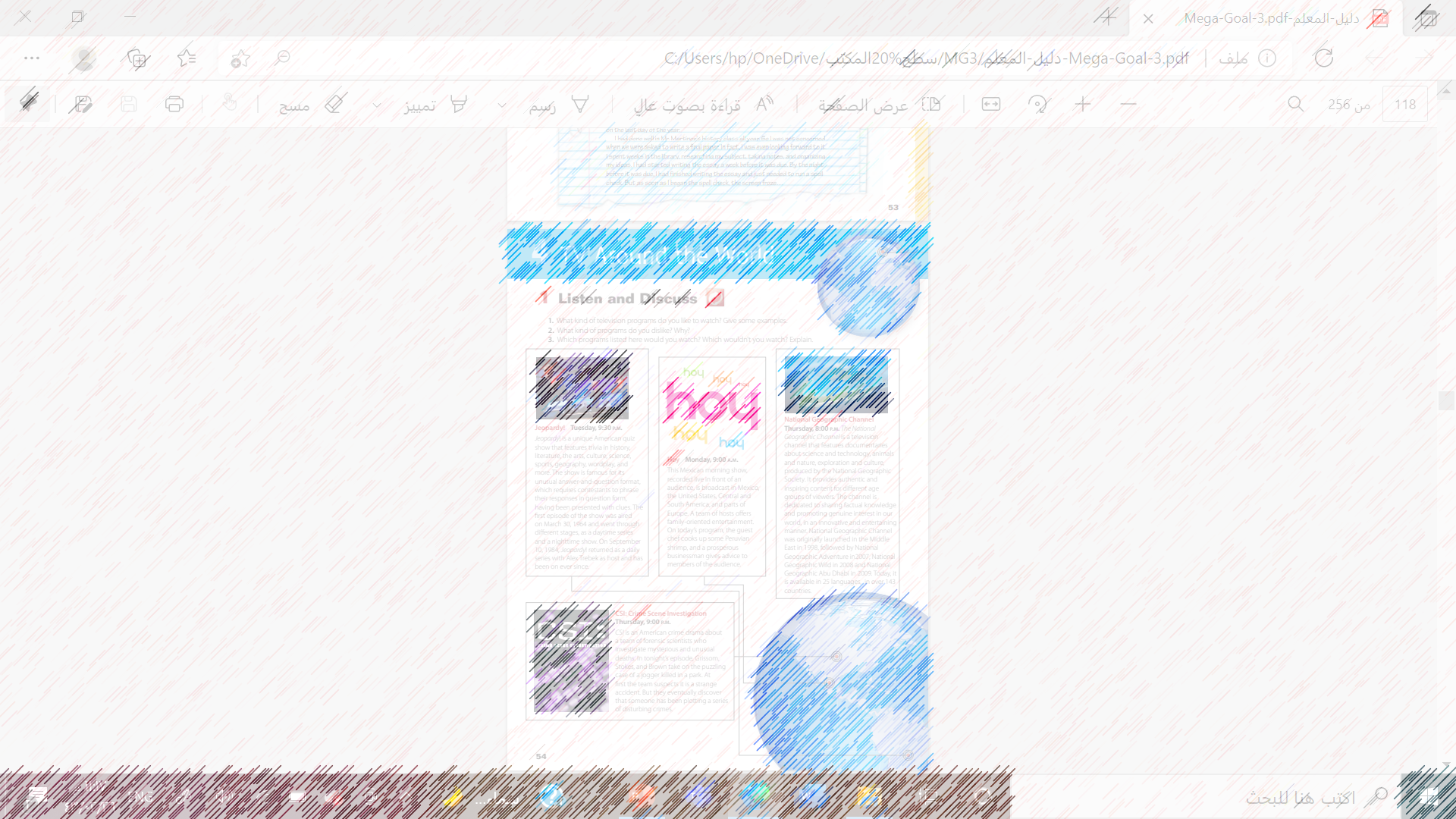 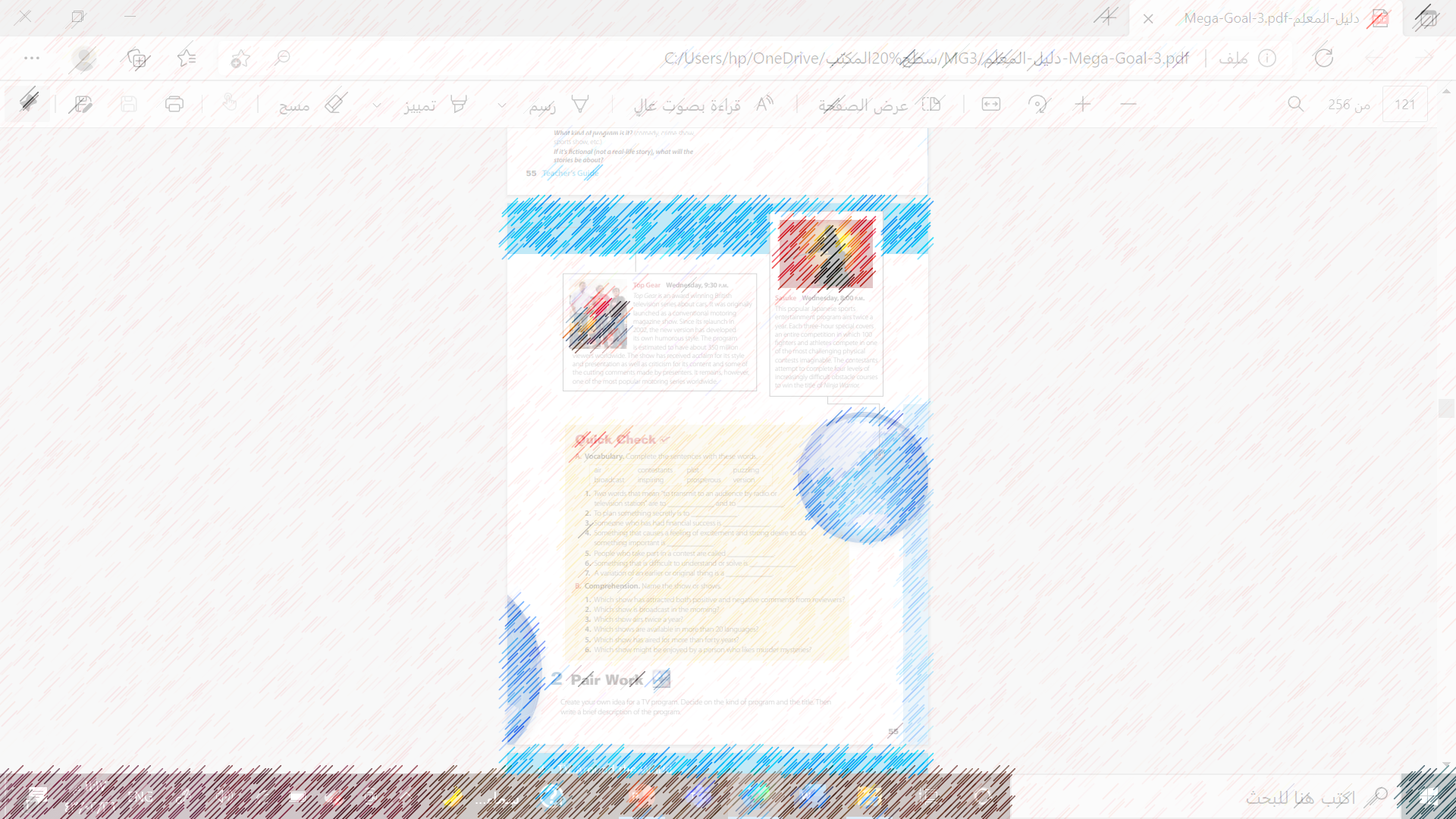 Which program is about cars ?
Which program is a quiz show ?
Which is a sports program ?
Which program is good for family viewing ?
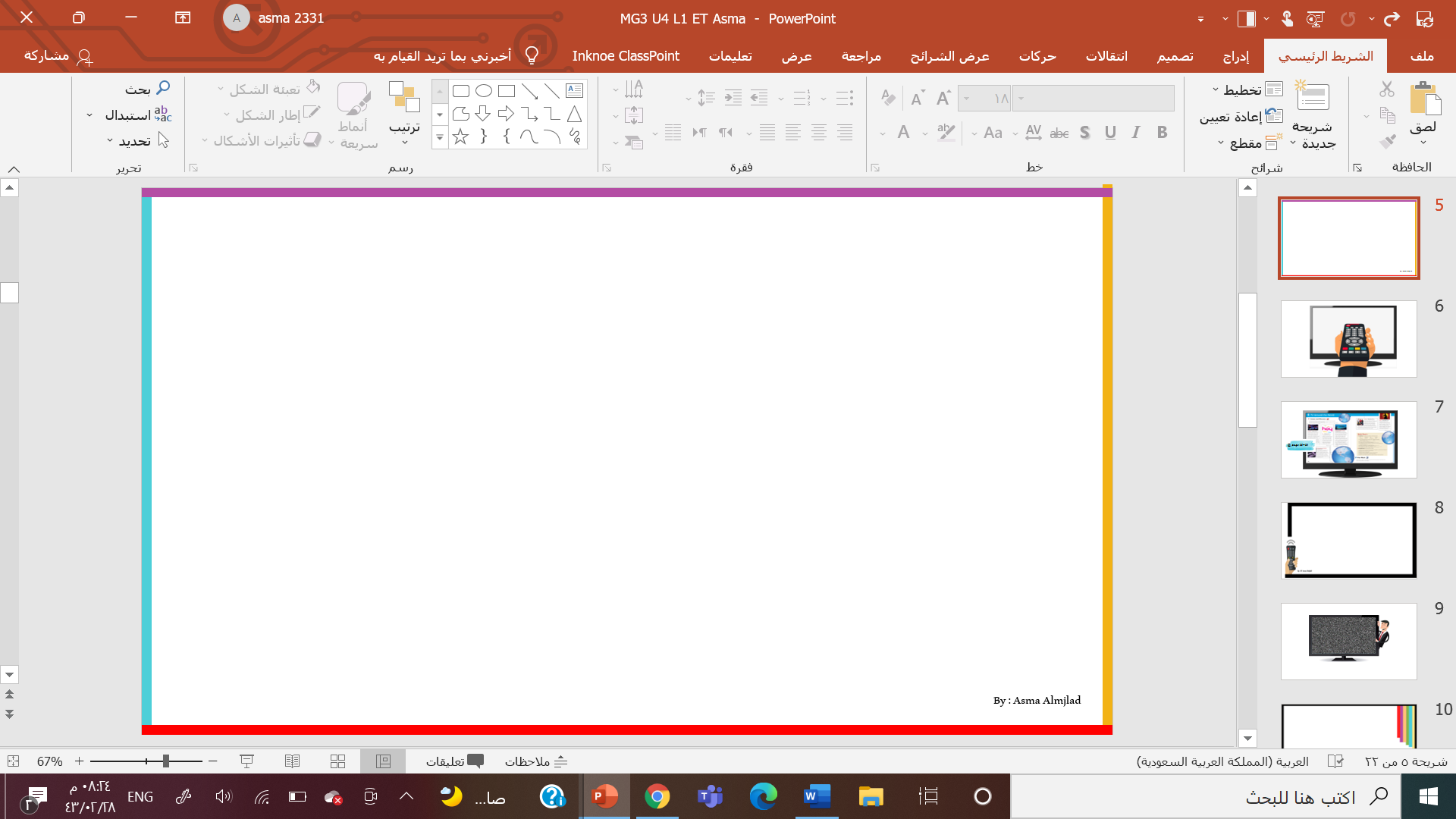 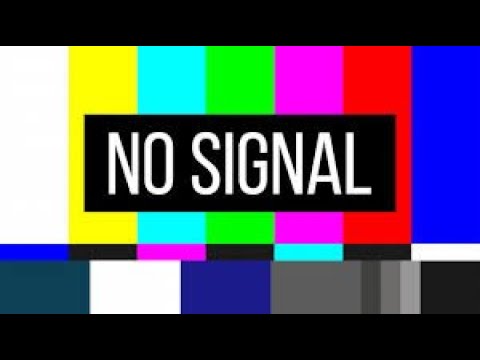 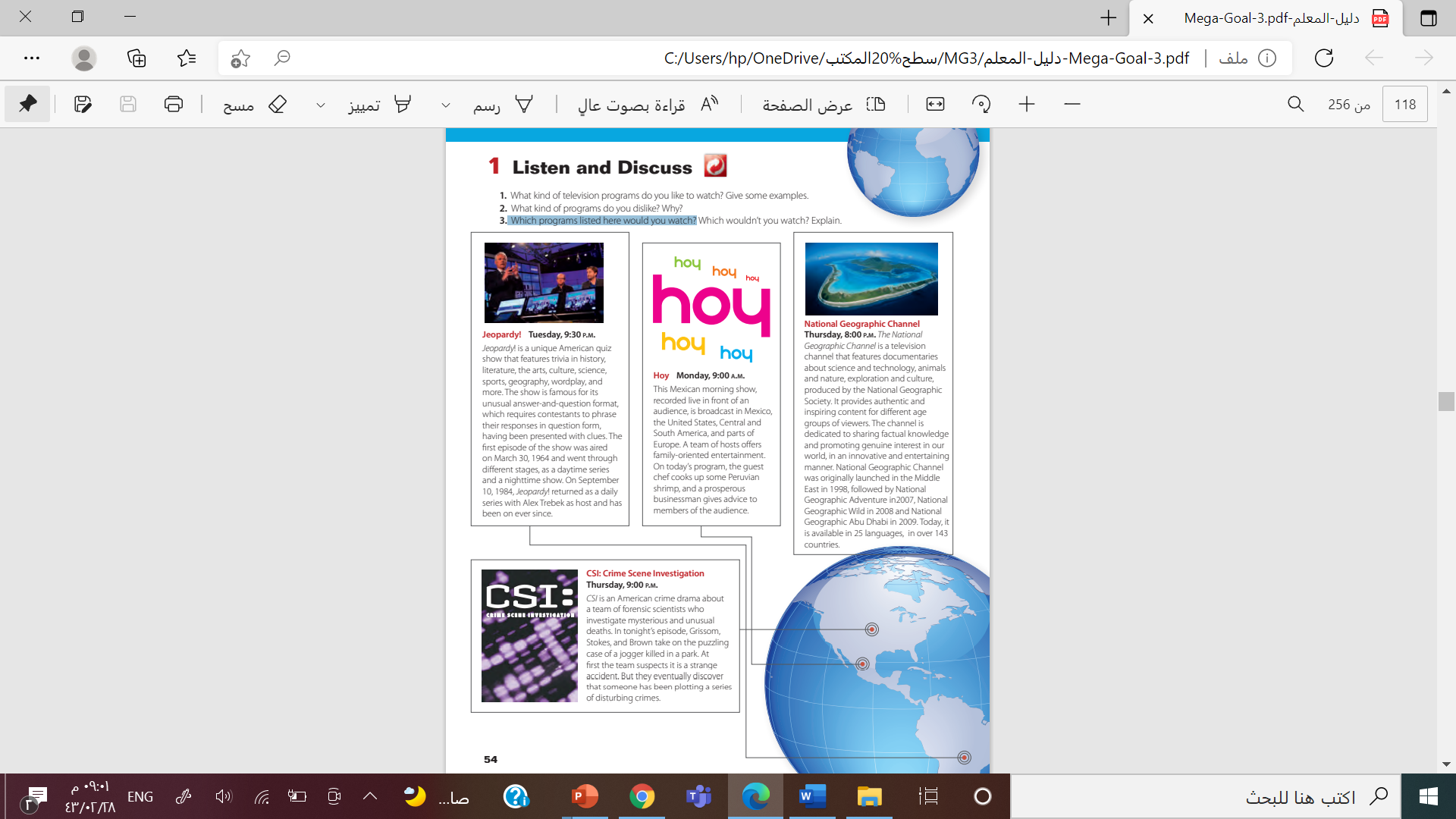 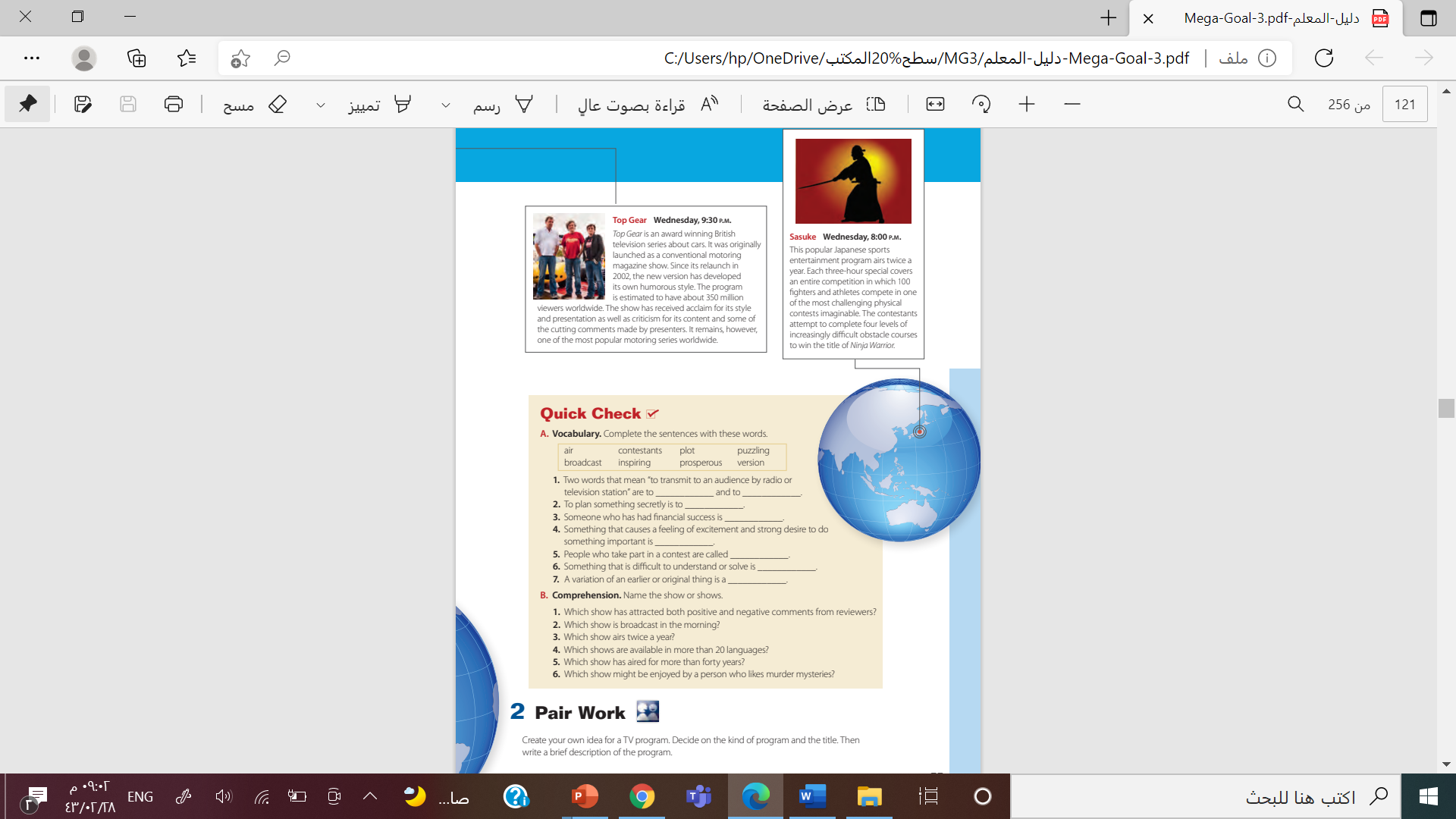 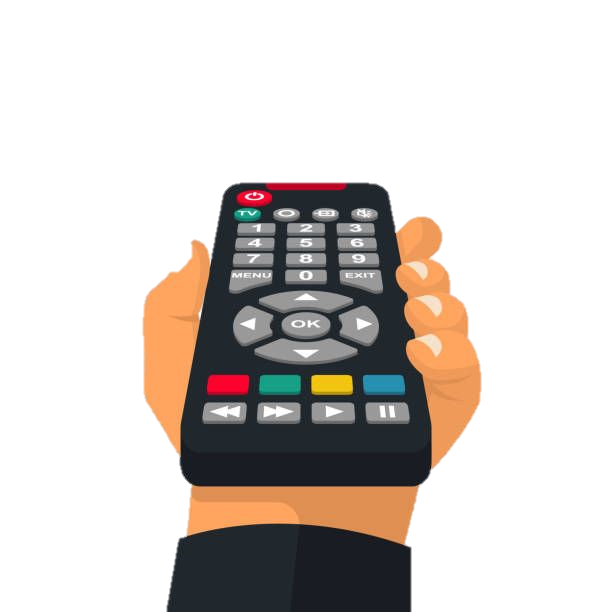 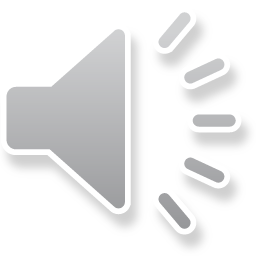 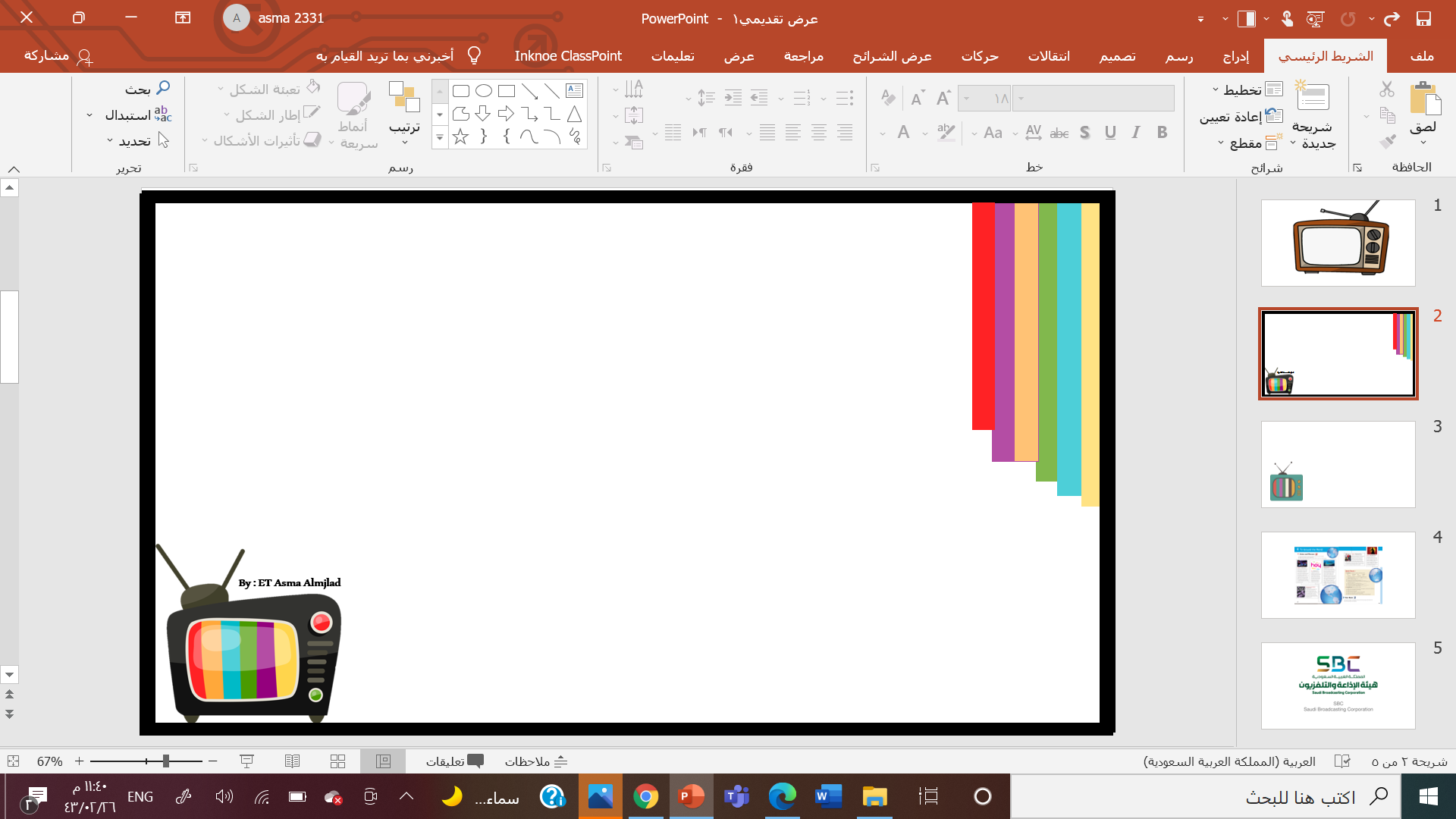 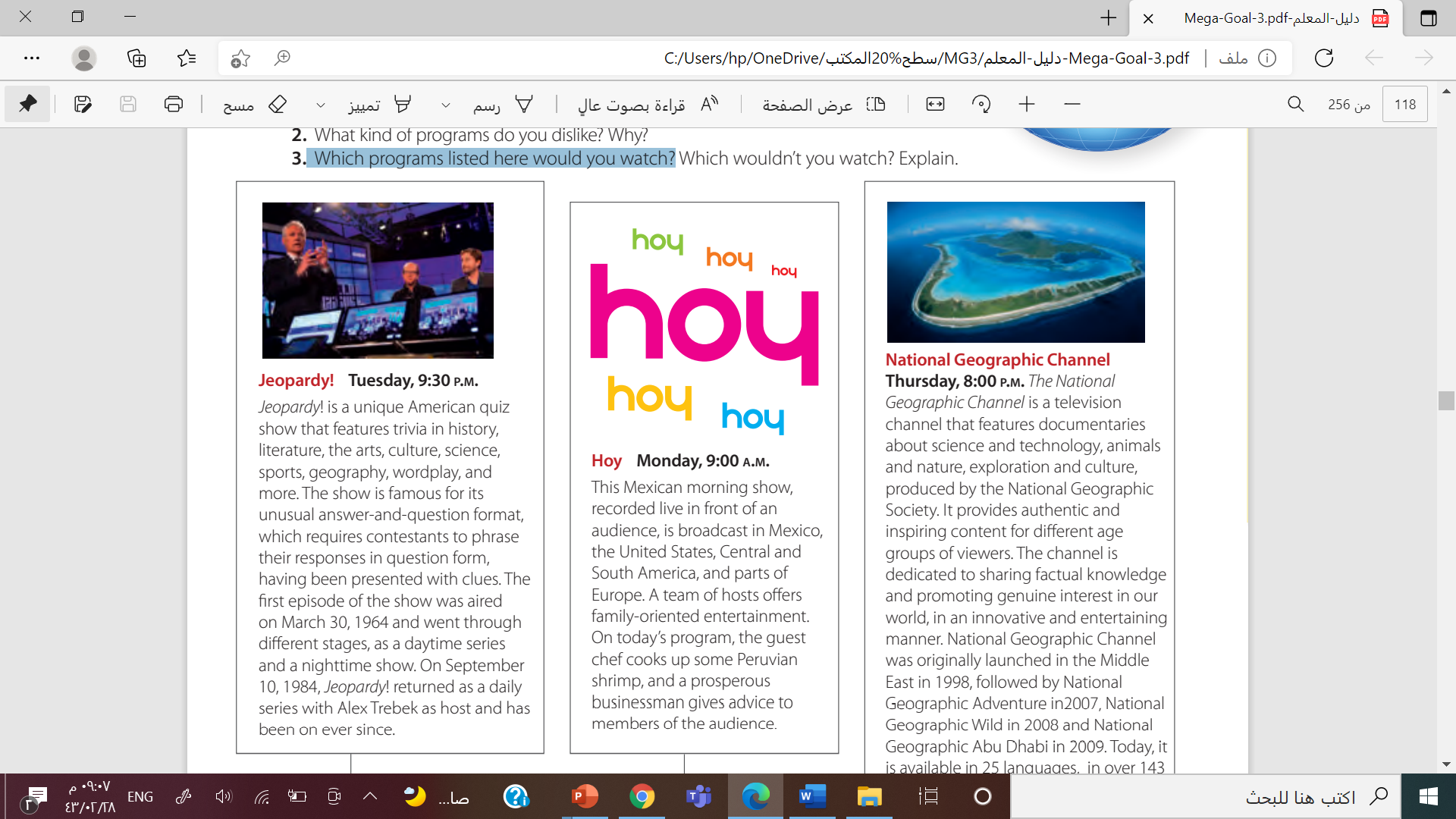 What is Jeopardy ?
What is it famous for ?
When was the 1st episode aired ?
Who was the host ?
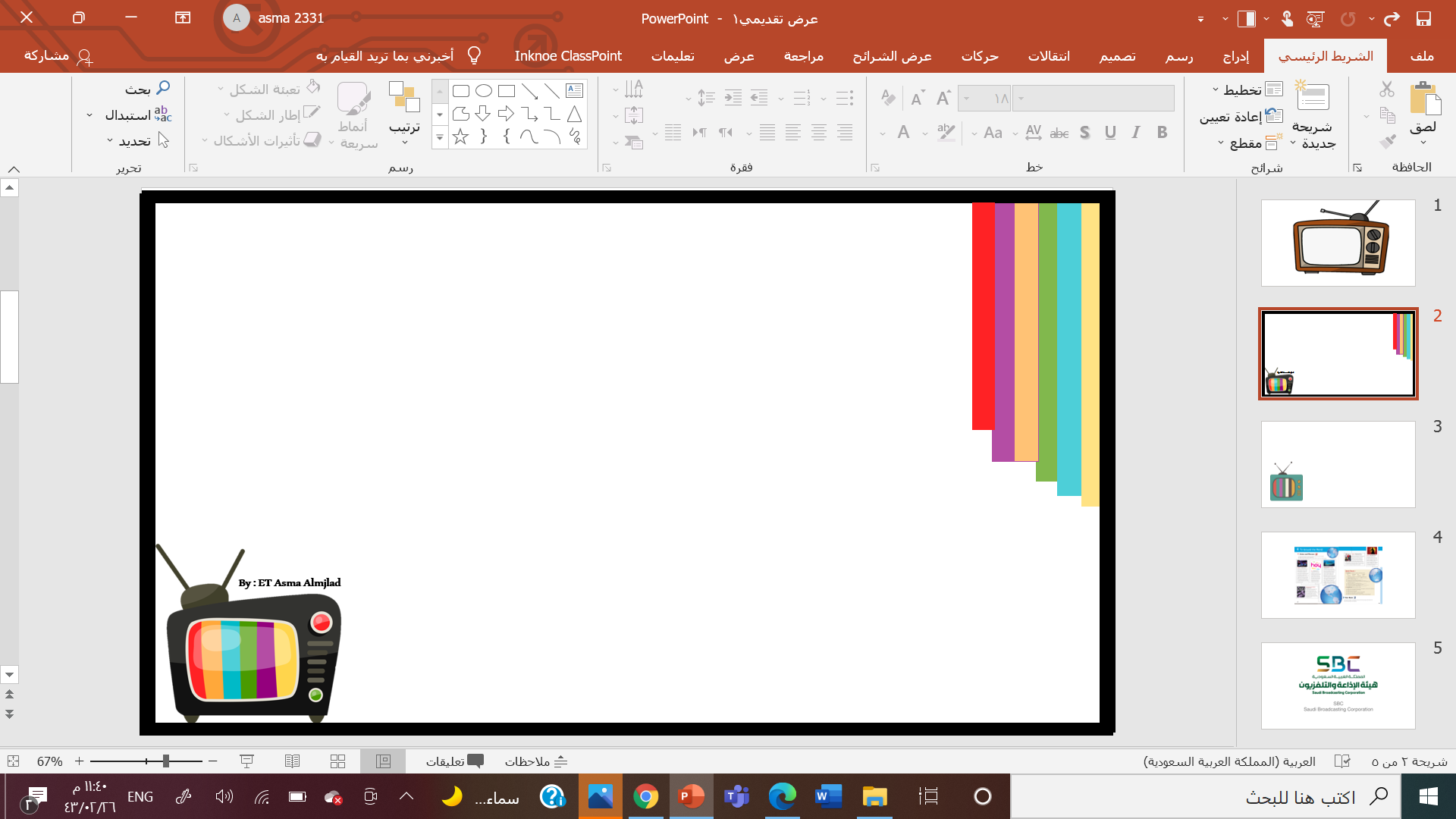 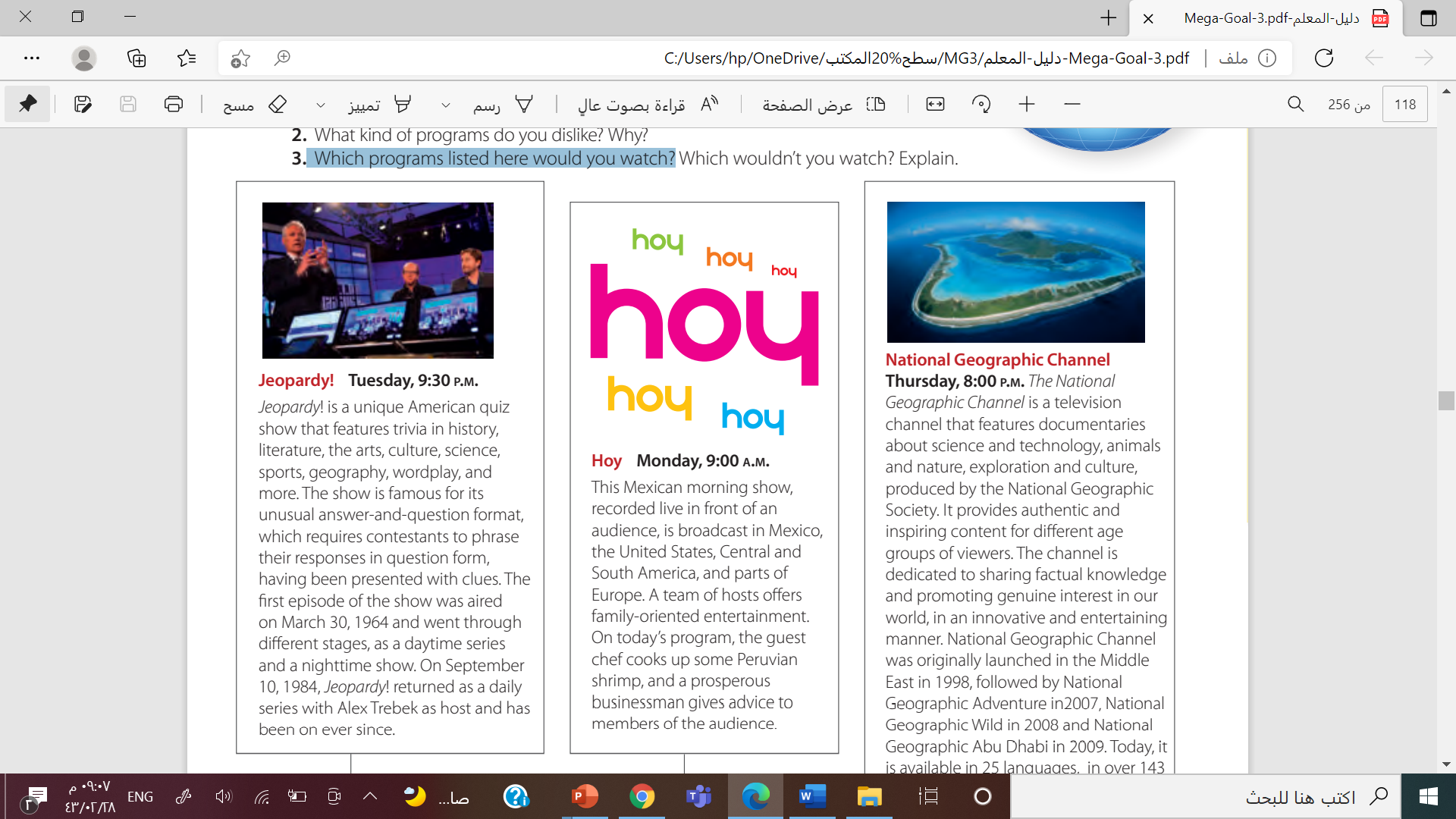 When does Hoy show ?
What is the idea of the show ?
Is it MACXICAN program ?
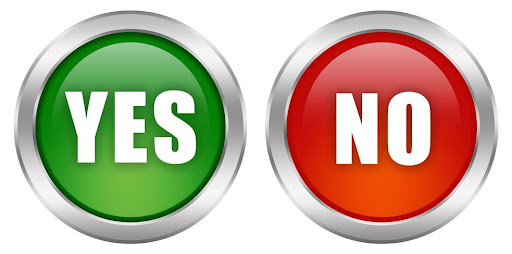 What does THE CHEF cook up ?
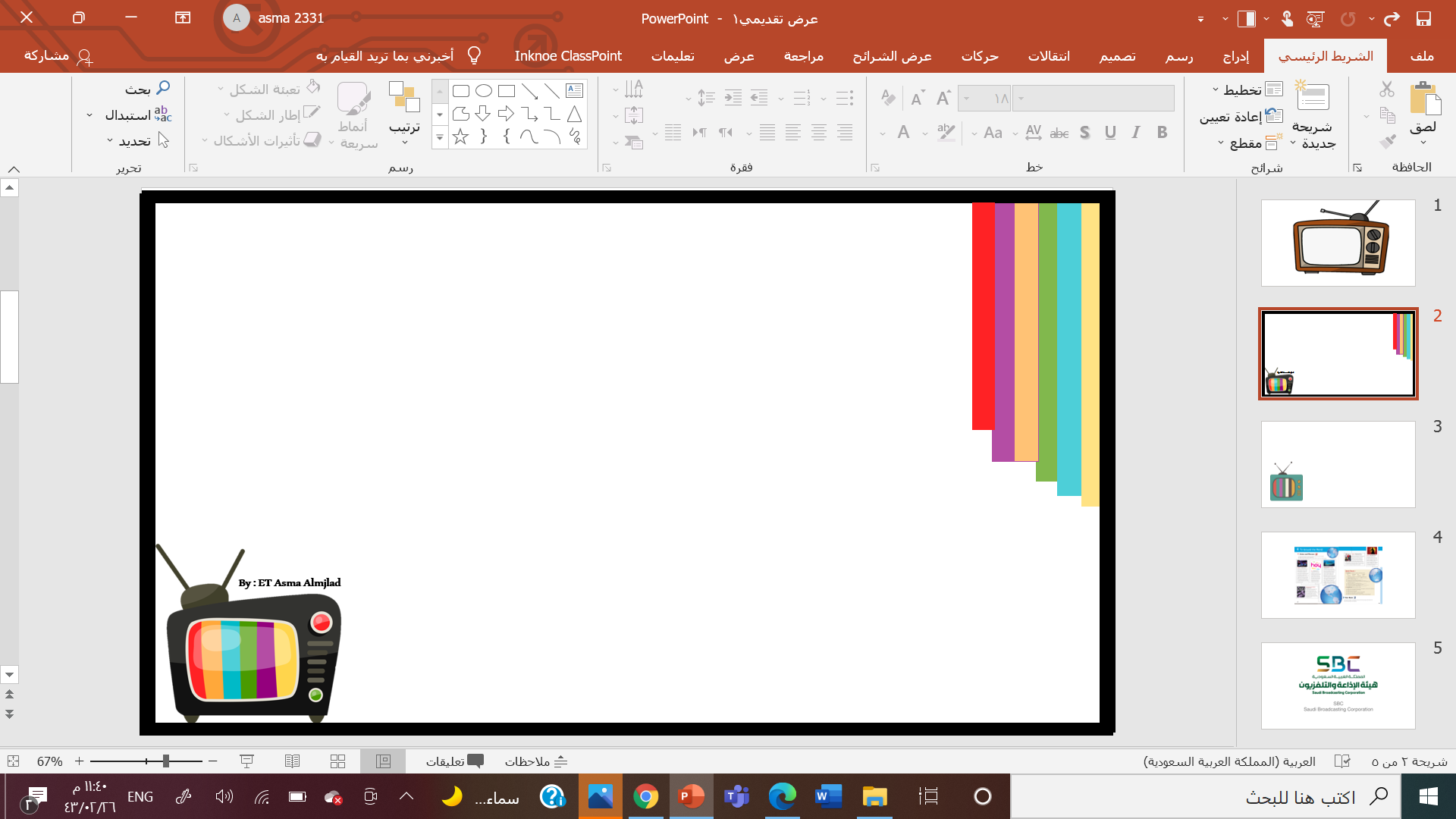 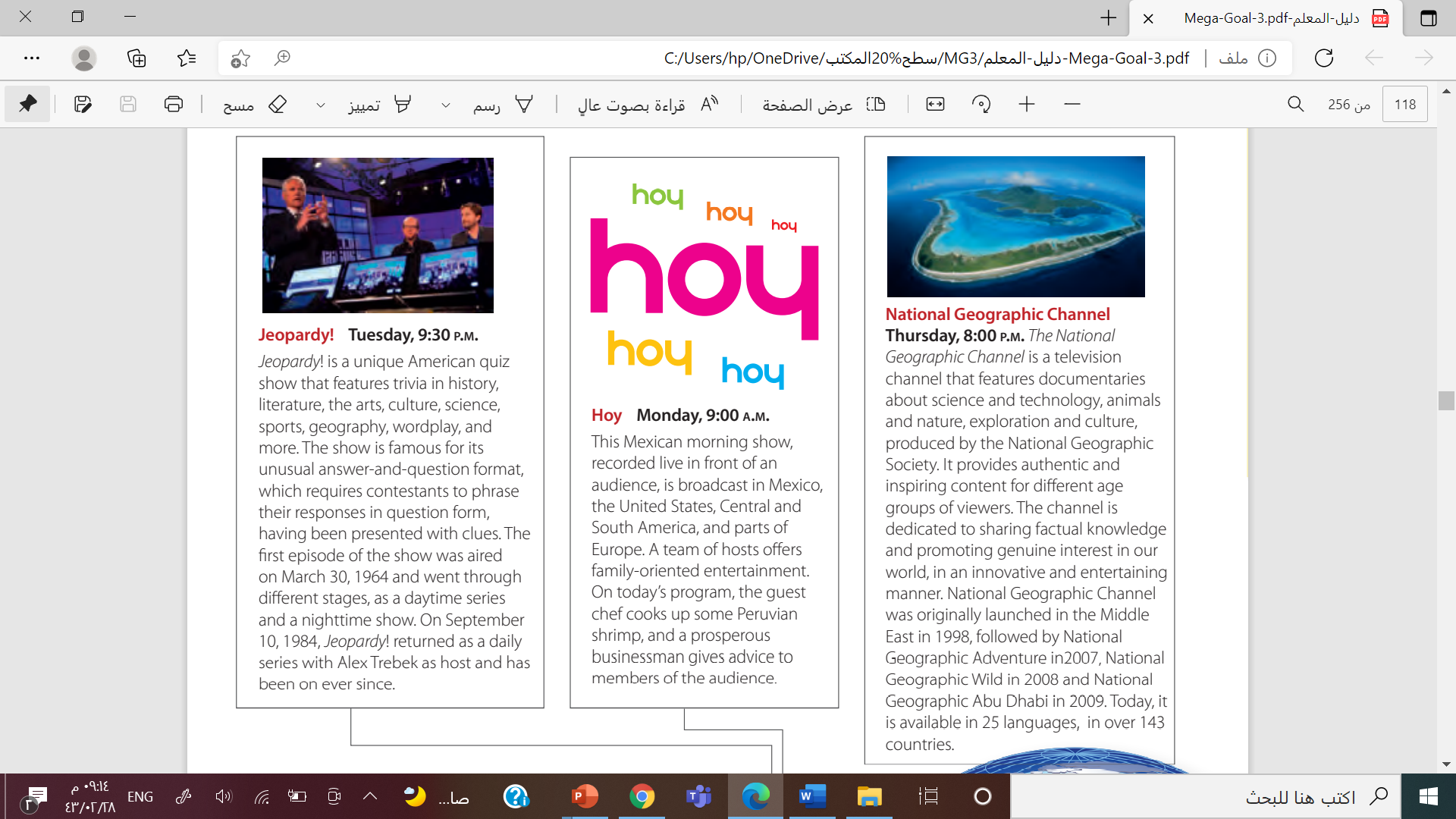 What is The National 
Geographic Channel ?
How many languages are available 
for National Geographic Channel ?
Do you watch it before?
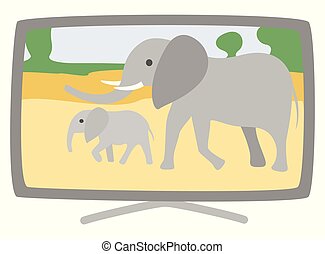 Do you like watching documentaries about science and animals or nature?
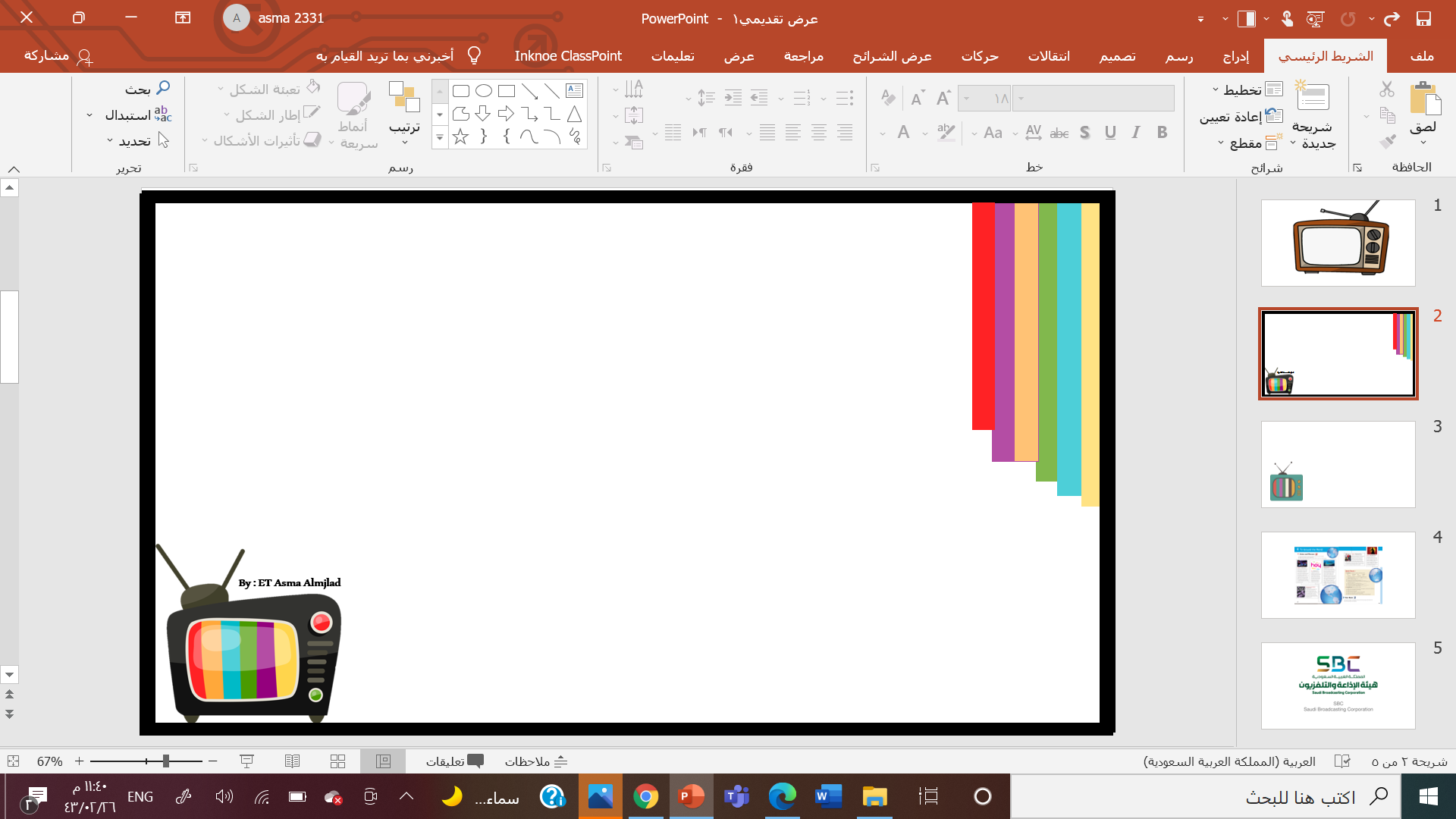 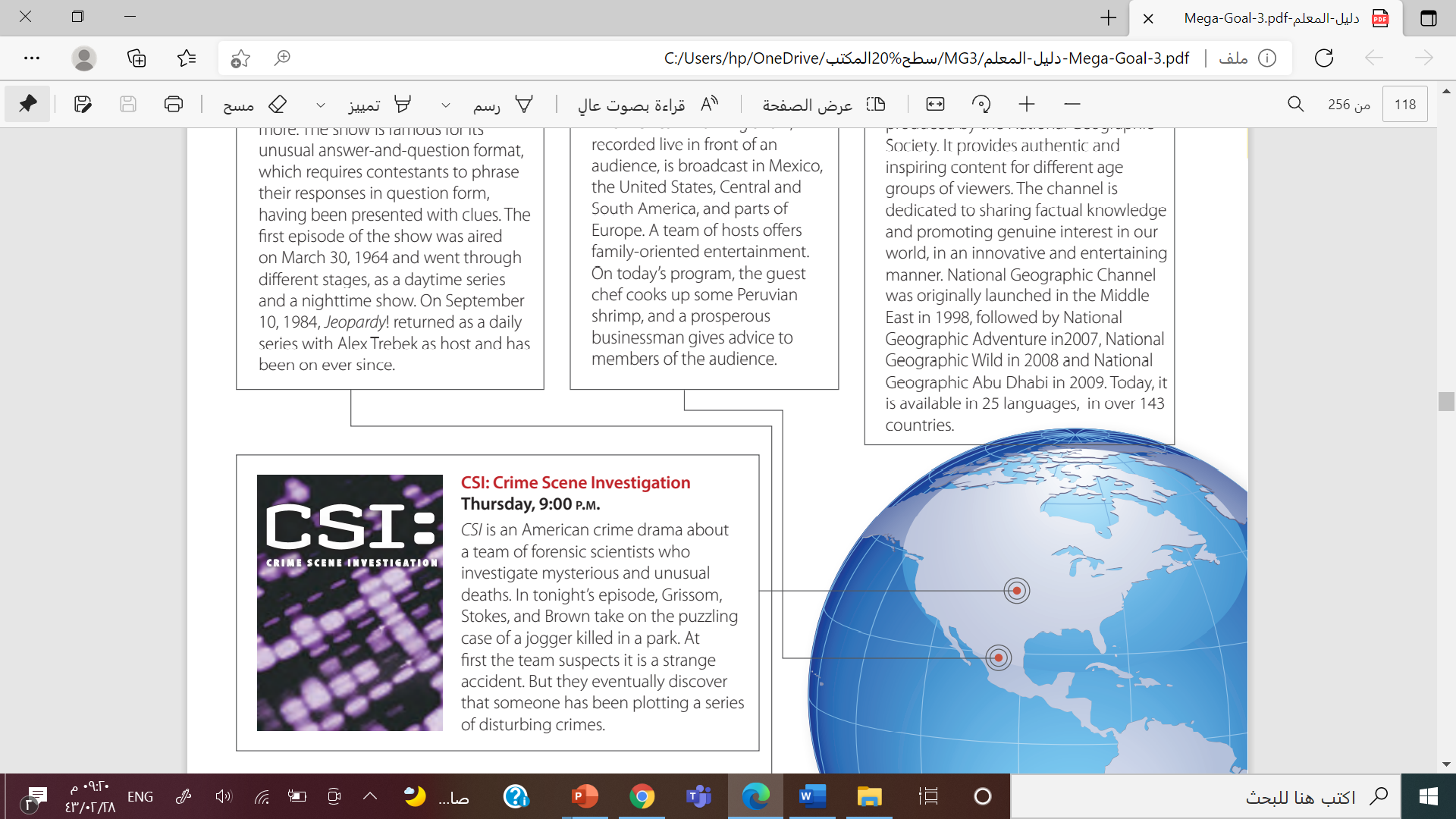 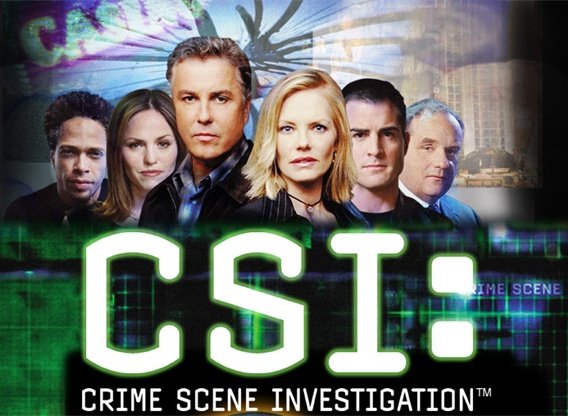 What is CSI refer to ?
What are the types of crime?
Is it Britch  program ?
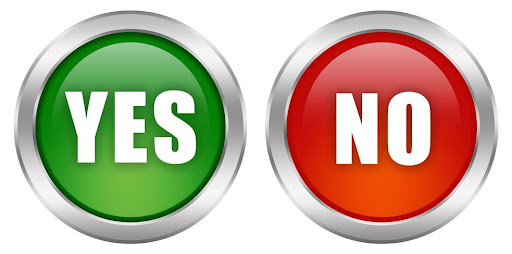 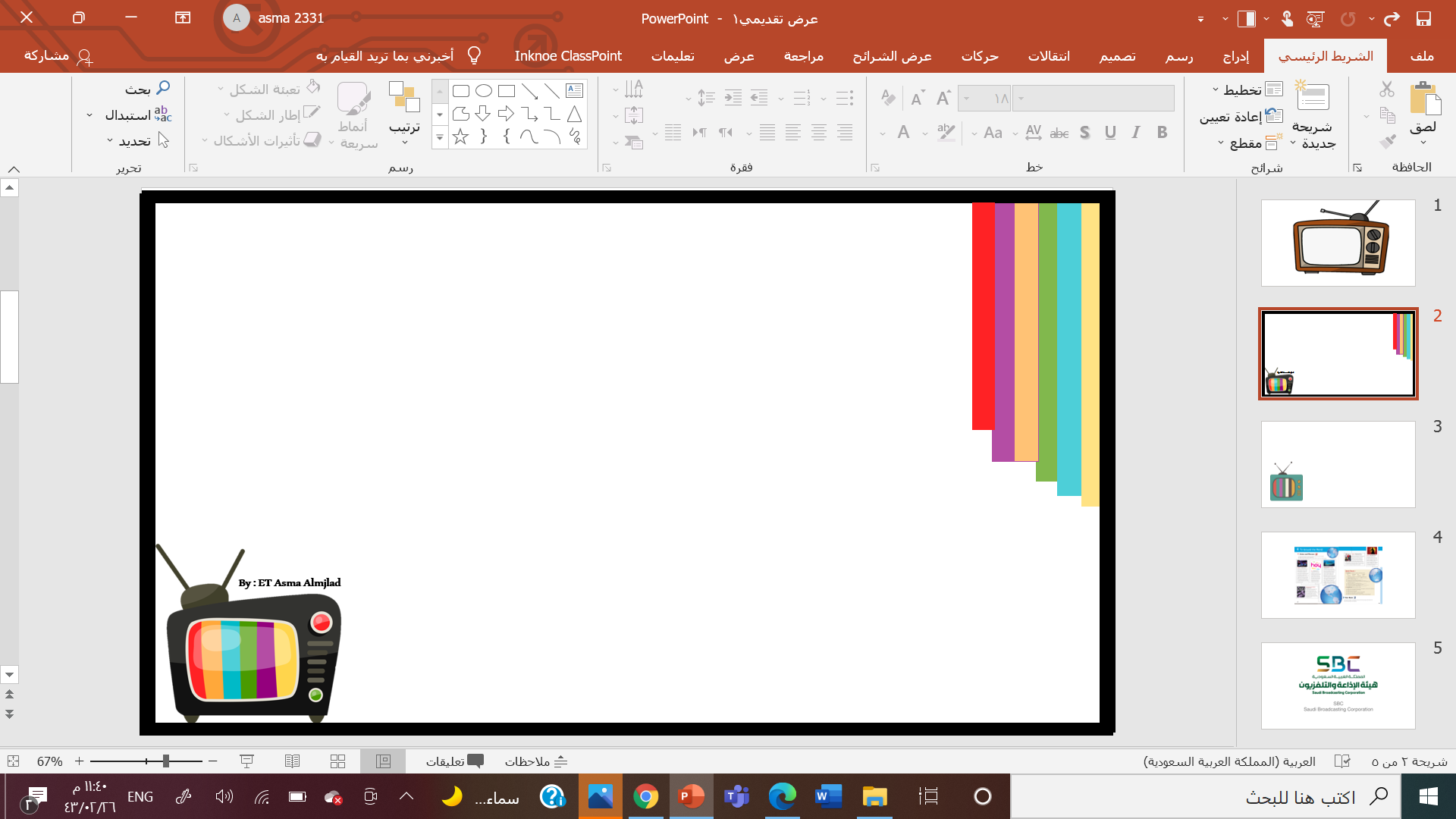 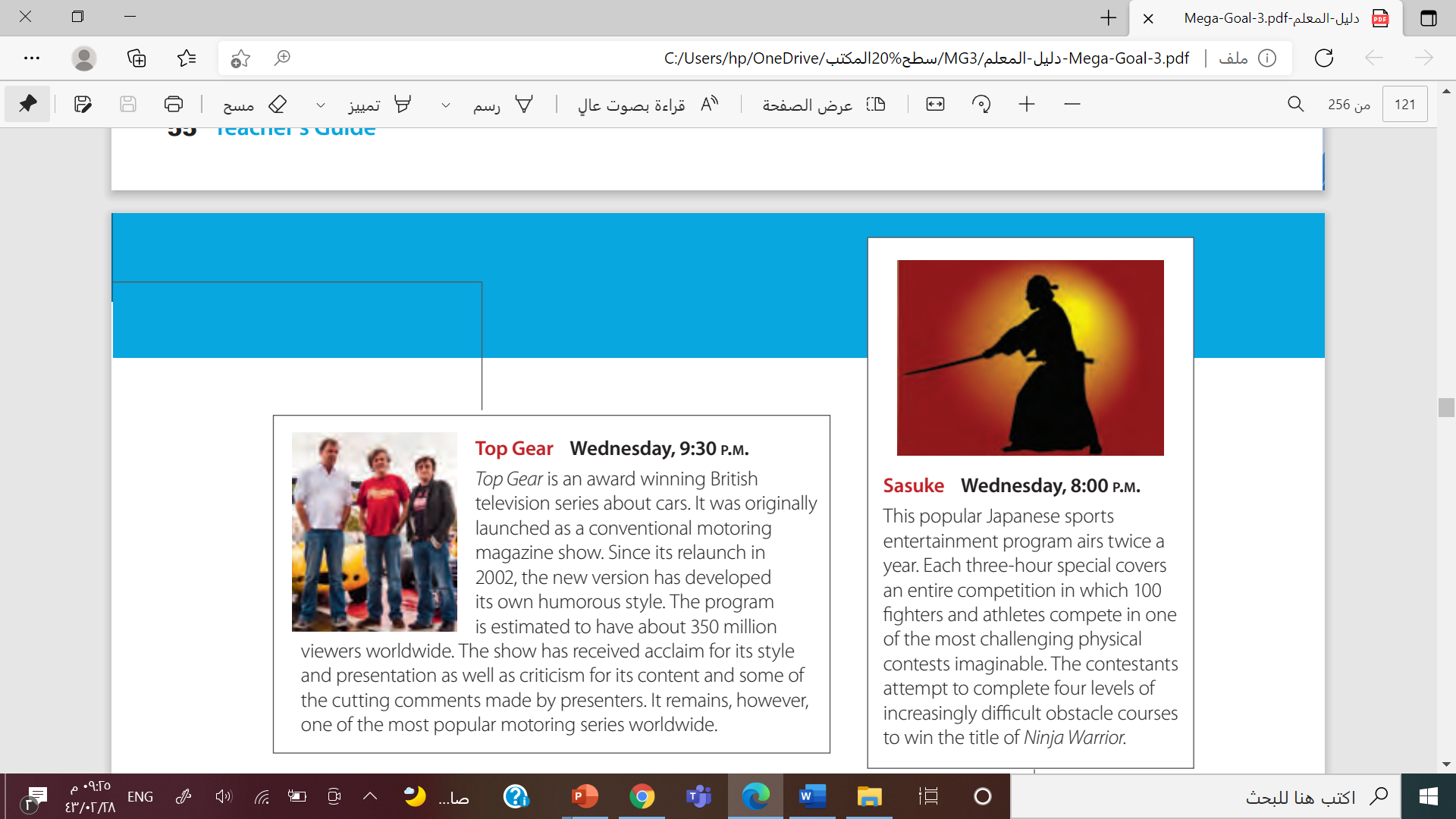 What is Top Gear show about?
How many viewers of the program ?
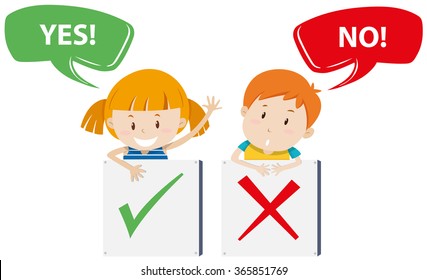 Is it  a popular motoring show?
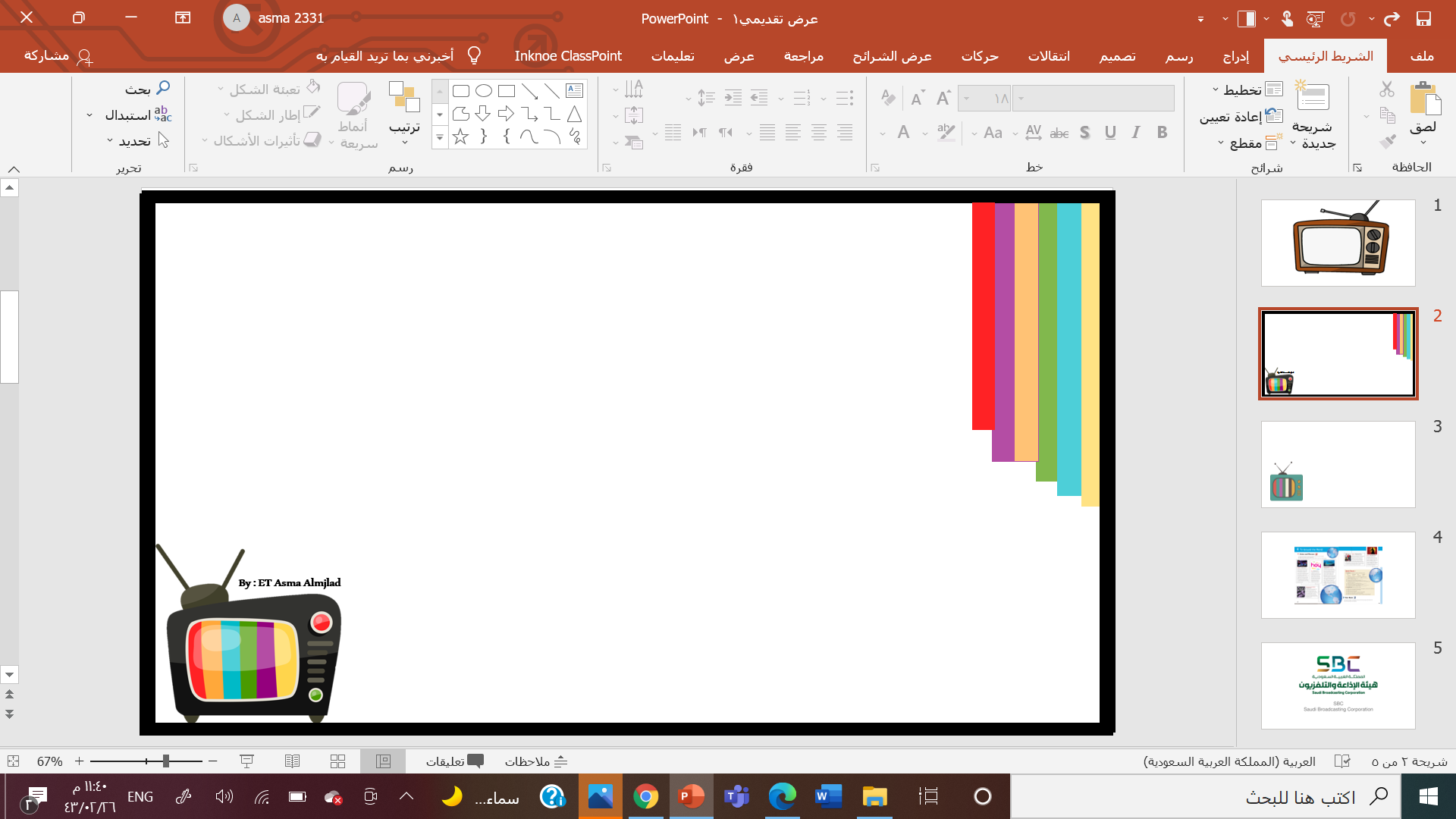 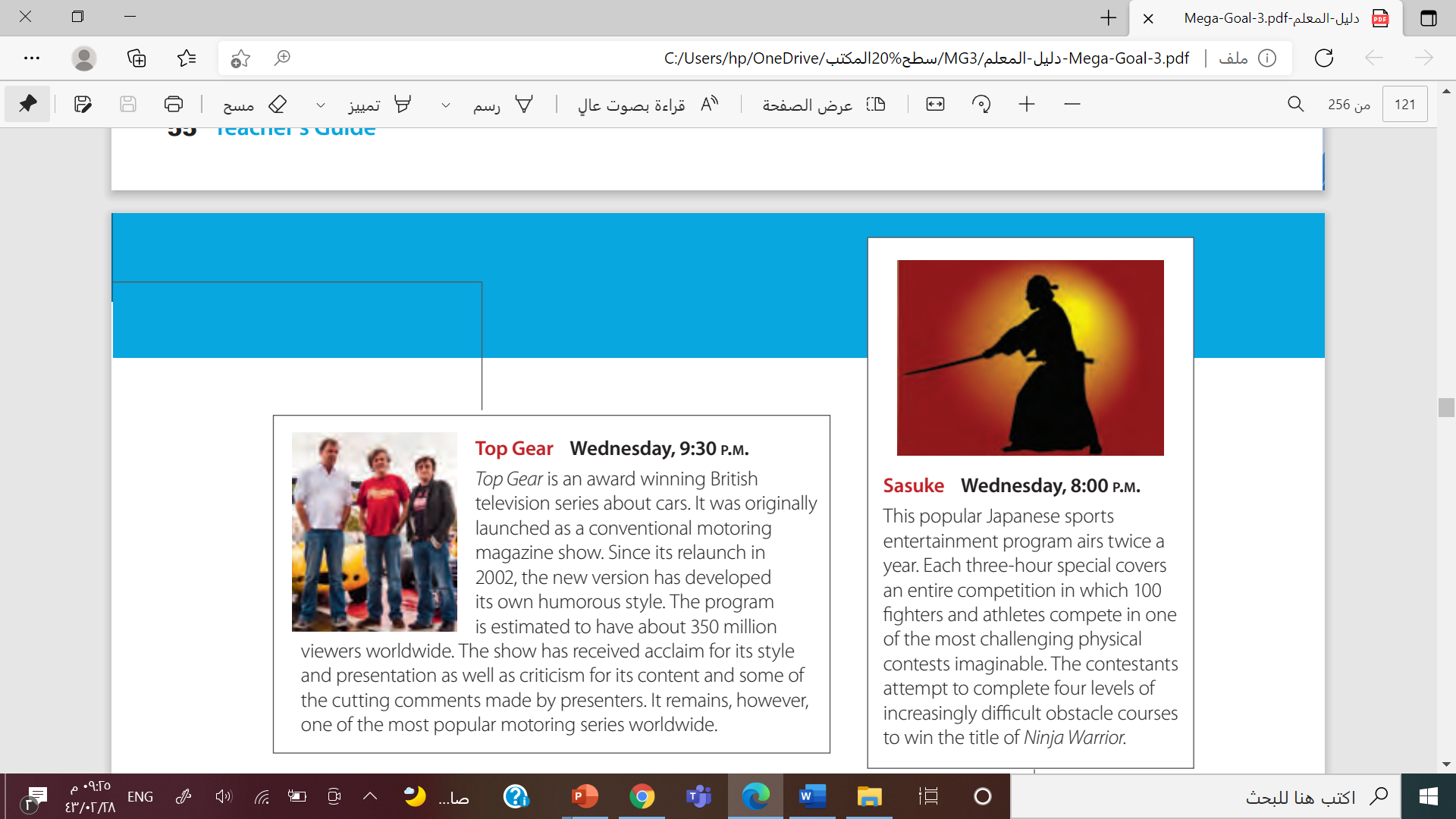 What is the kind of this program ?
This Program airs 5 times a year.
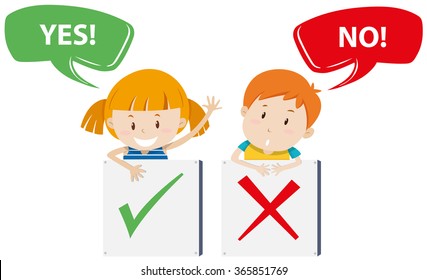 How many fighters compote in ?
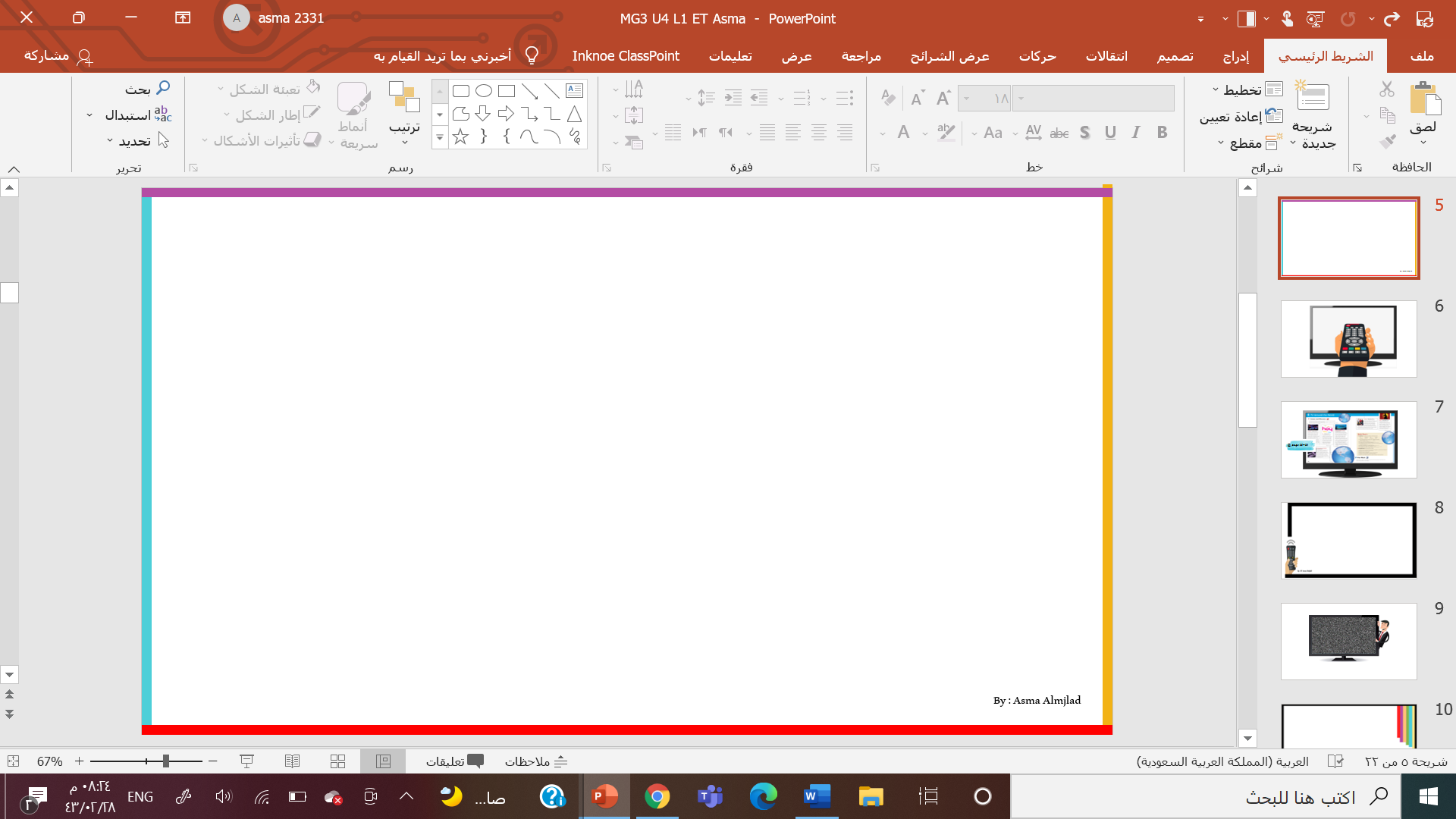 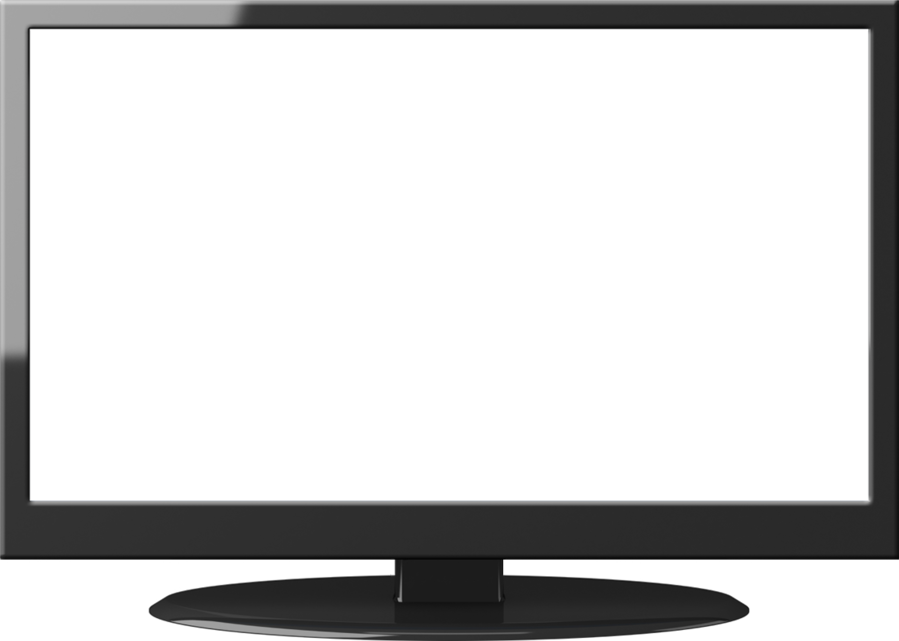 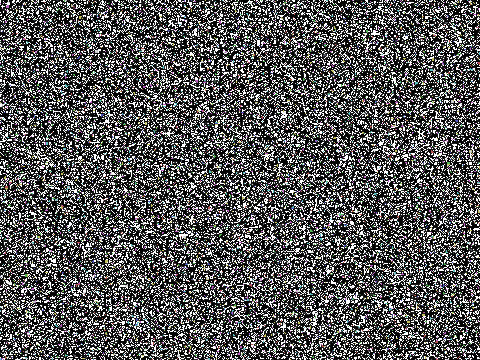 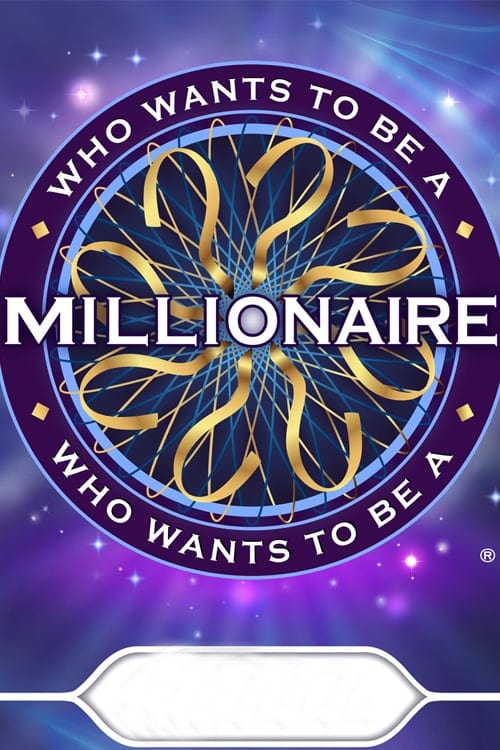 a complete change of something, such as a person’s clothing or hairstyle
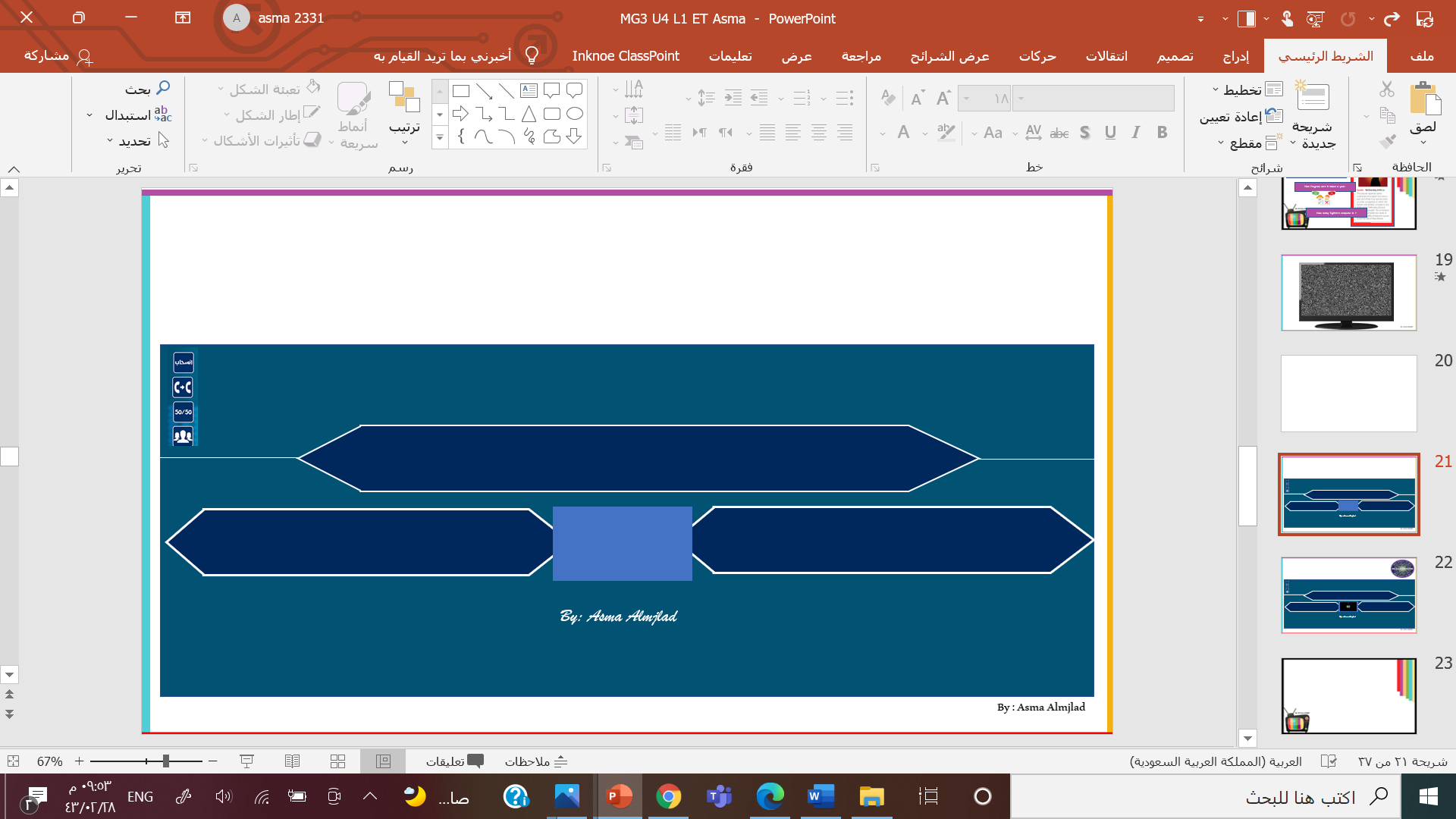 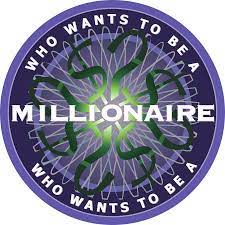 Makeover
makeup
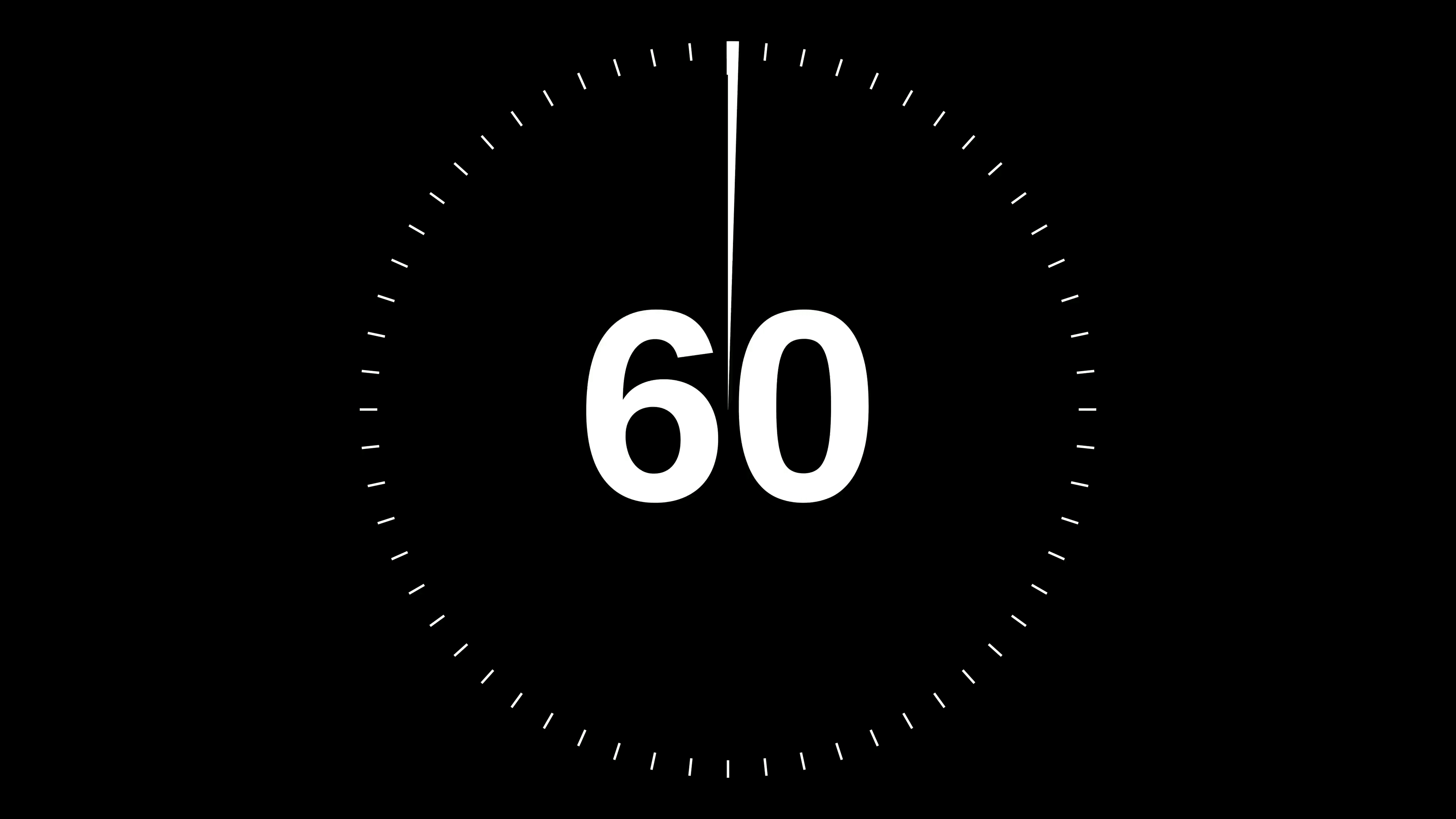 an unlucky accident
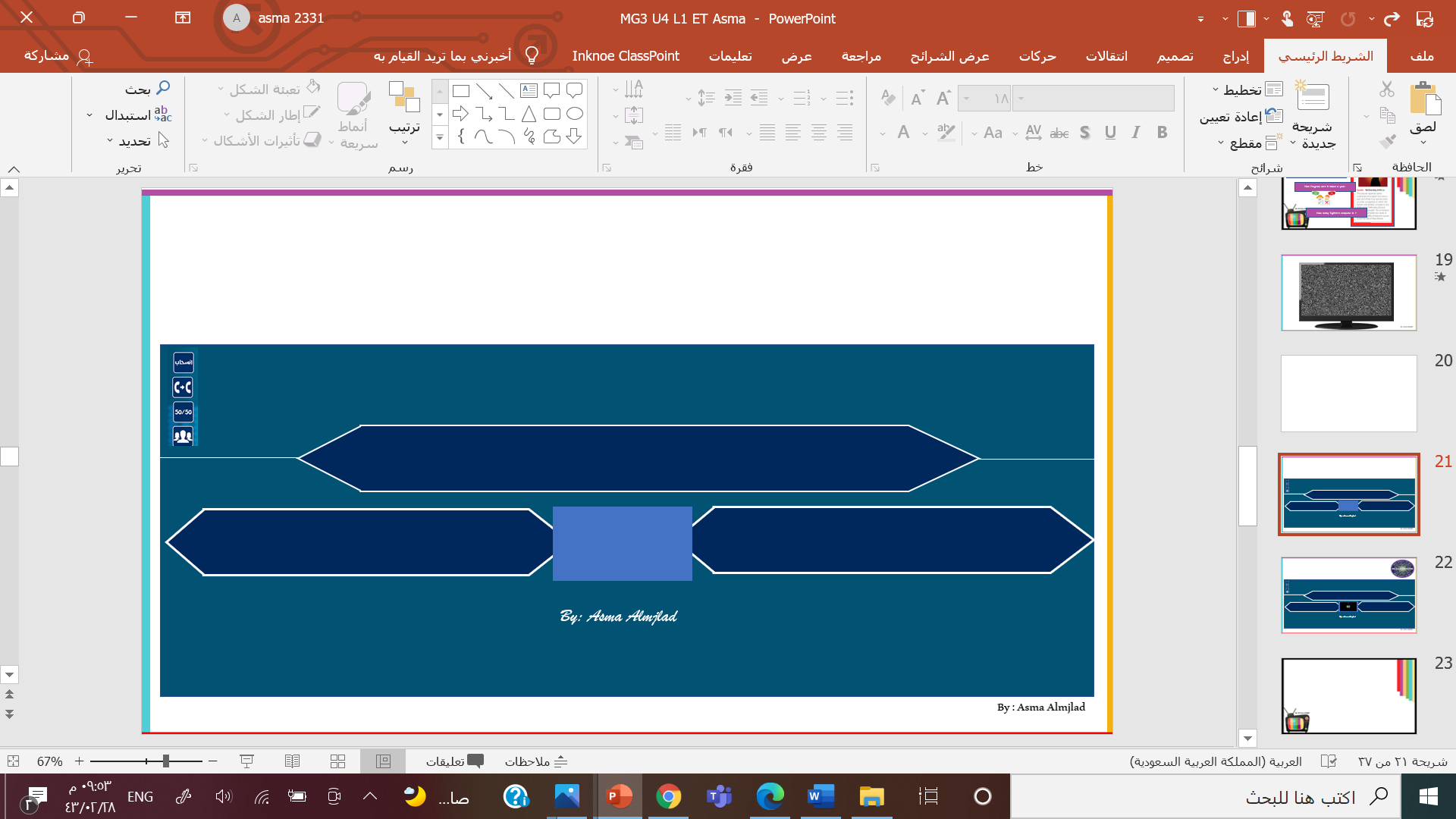 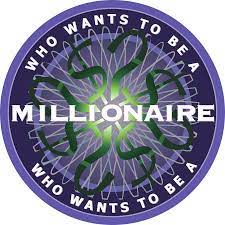 mishap
trivia
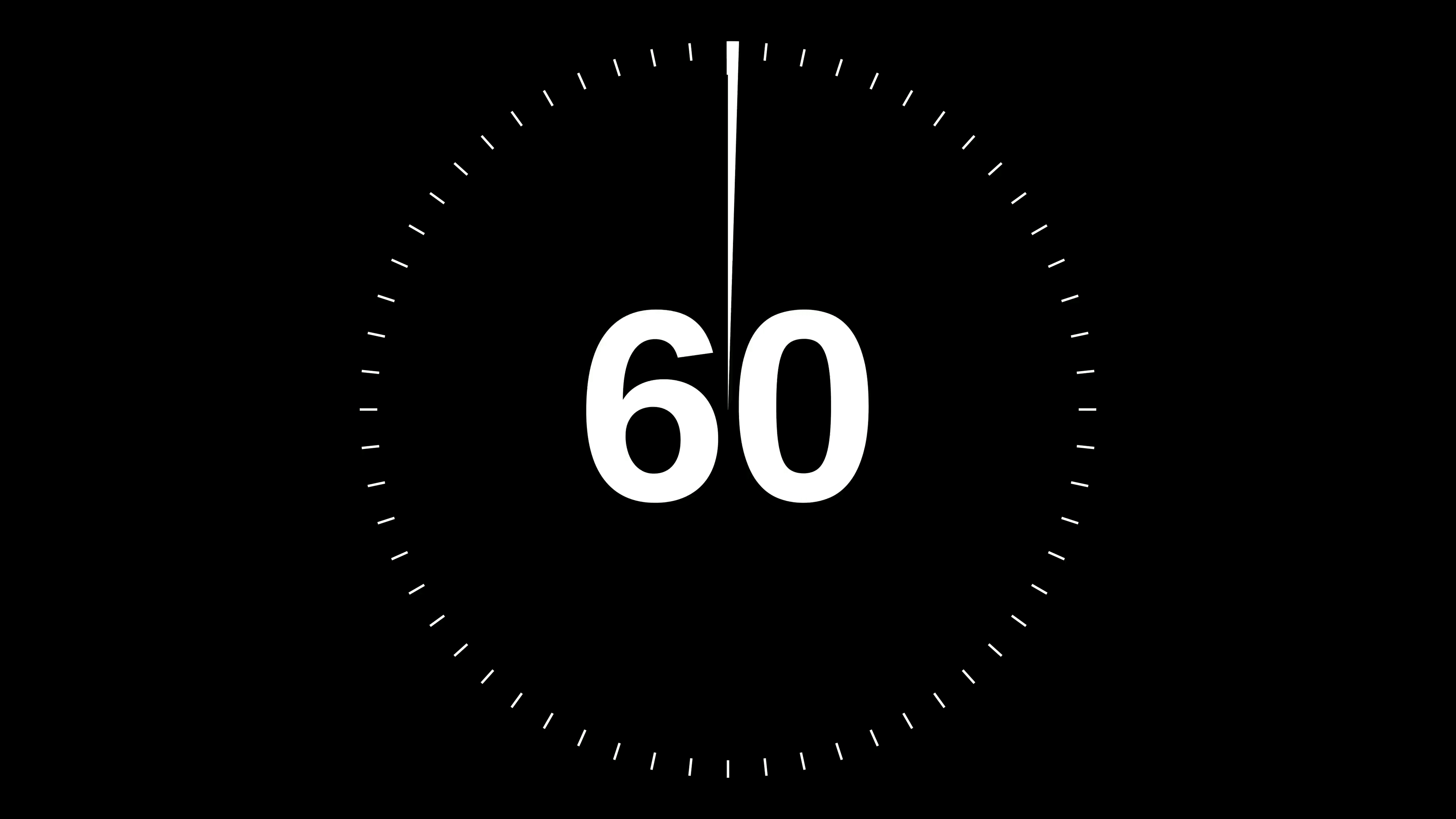 to try to do something
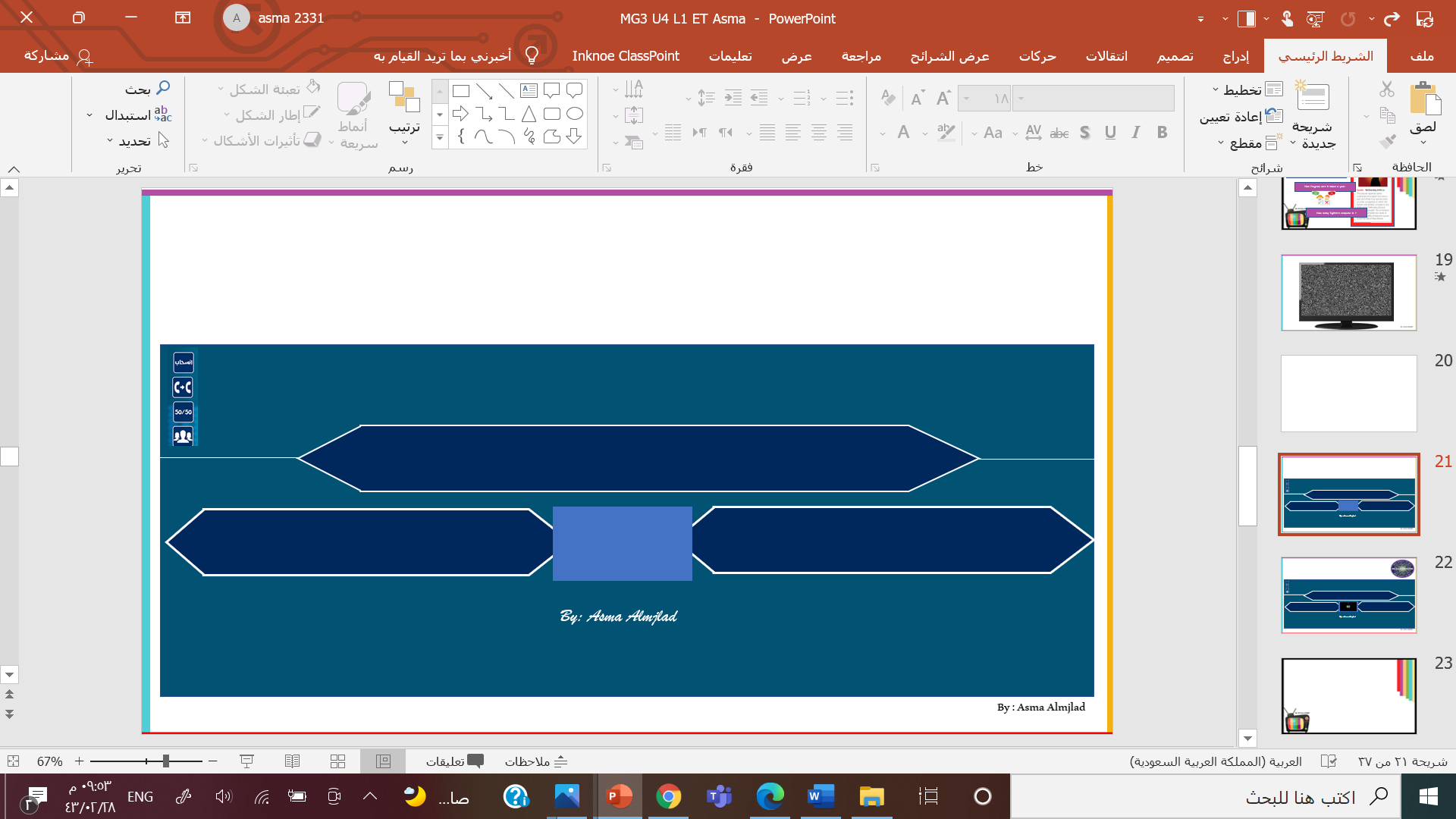 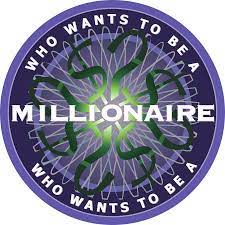 attempt
vicious
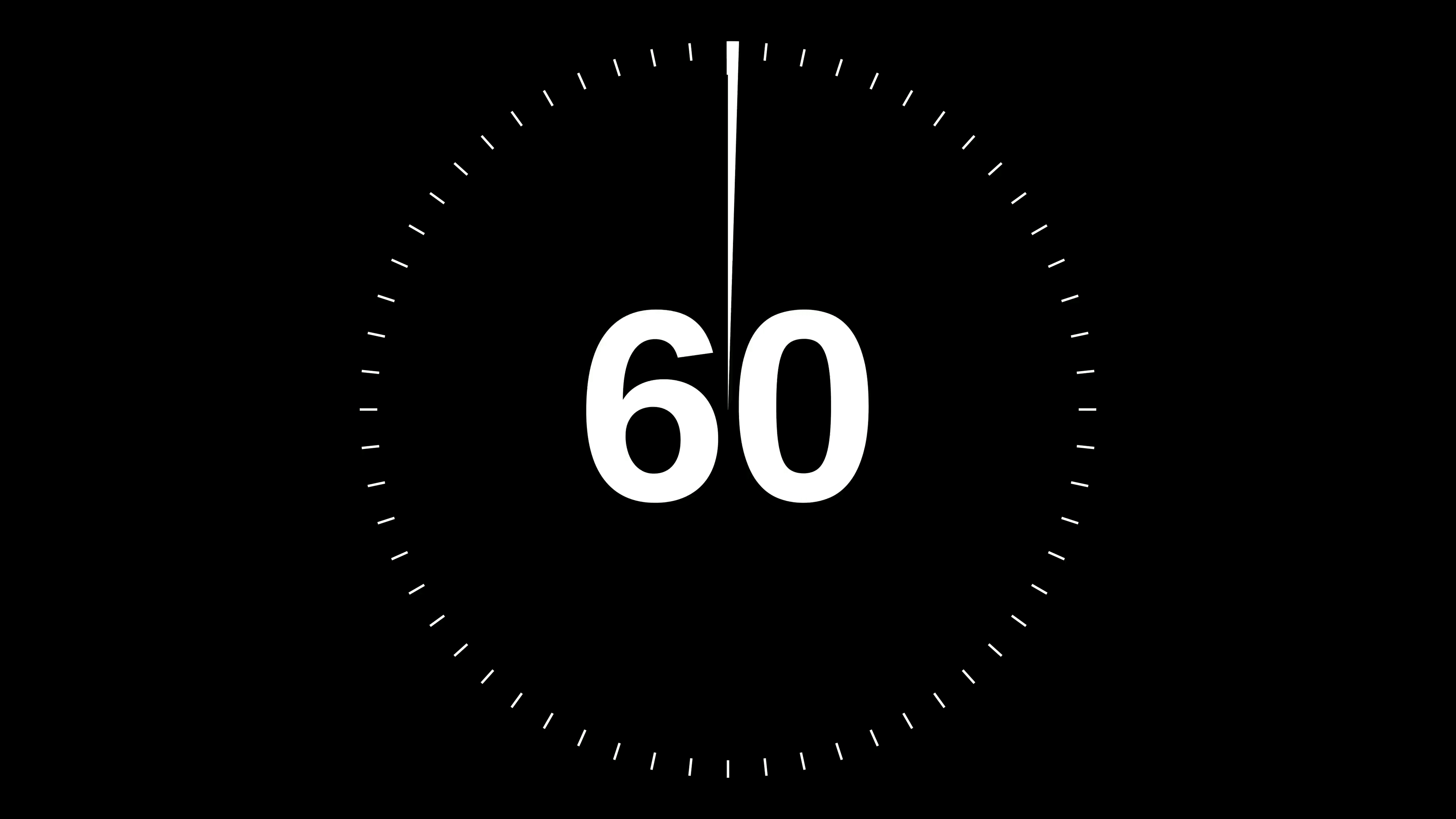 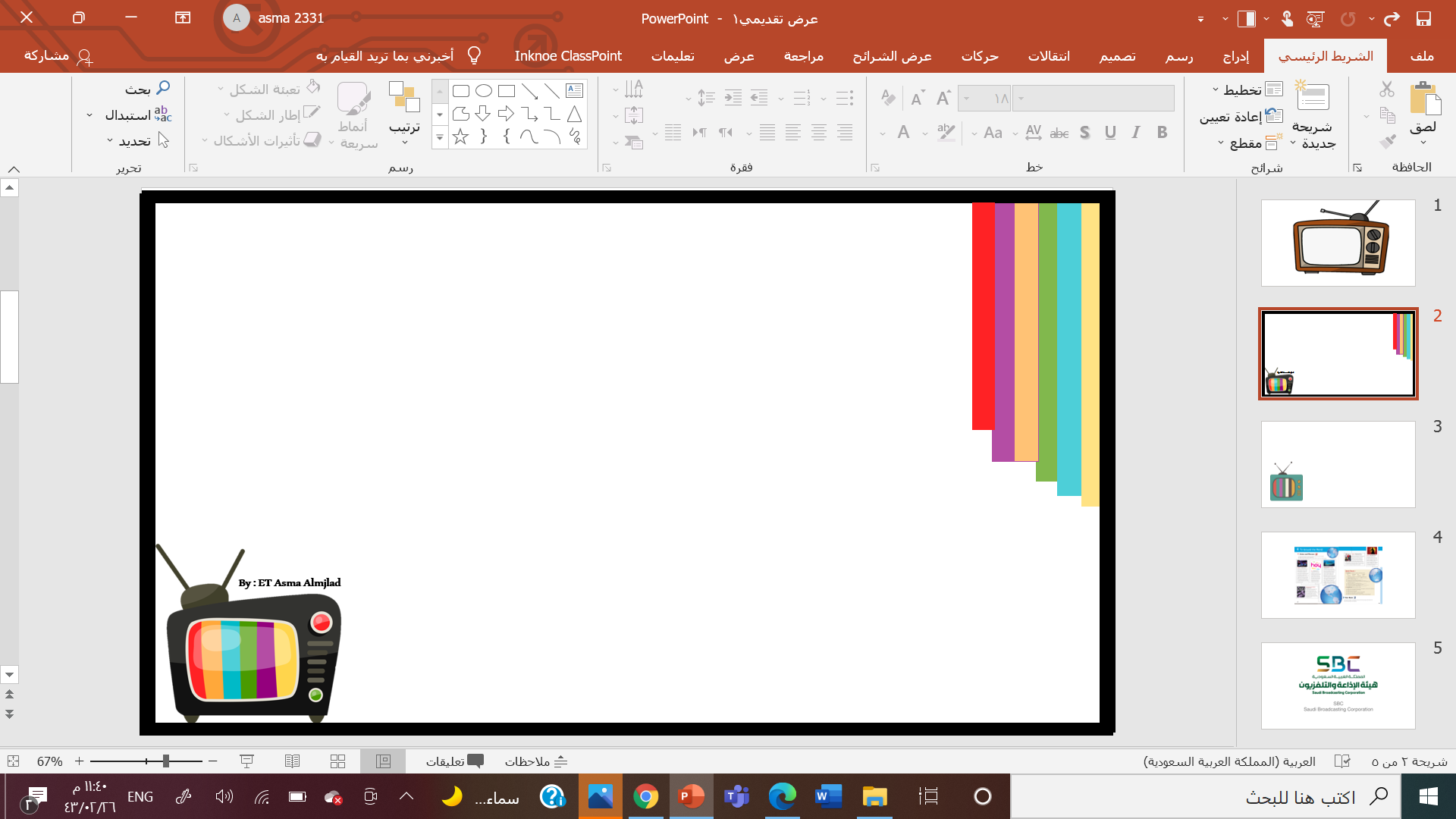 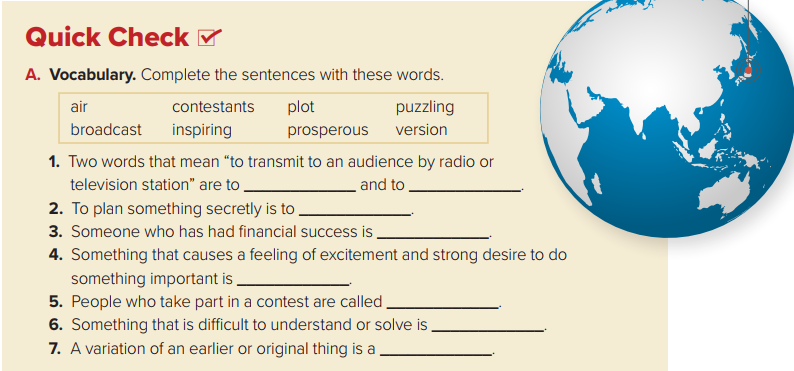 broadcast
air
plot
prosperous
inspiring
contestants
puzzling
version
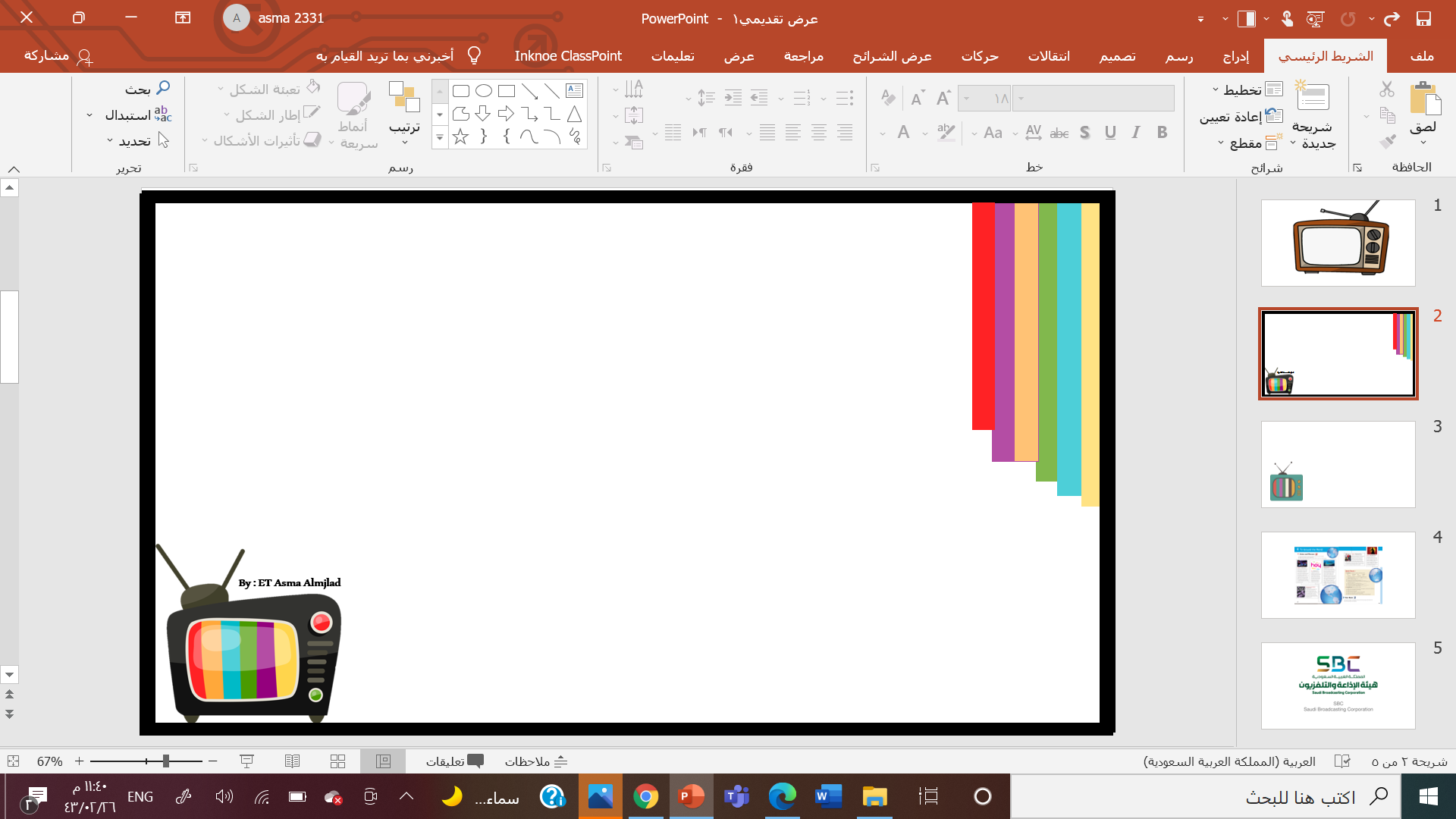 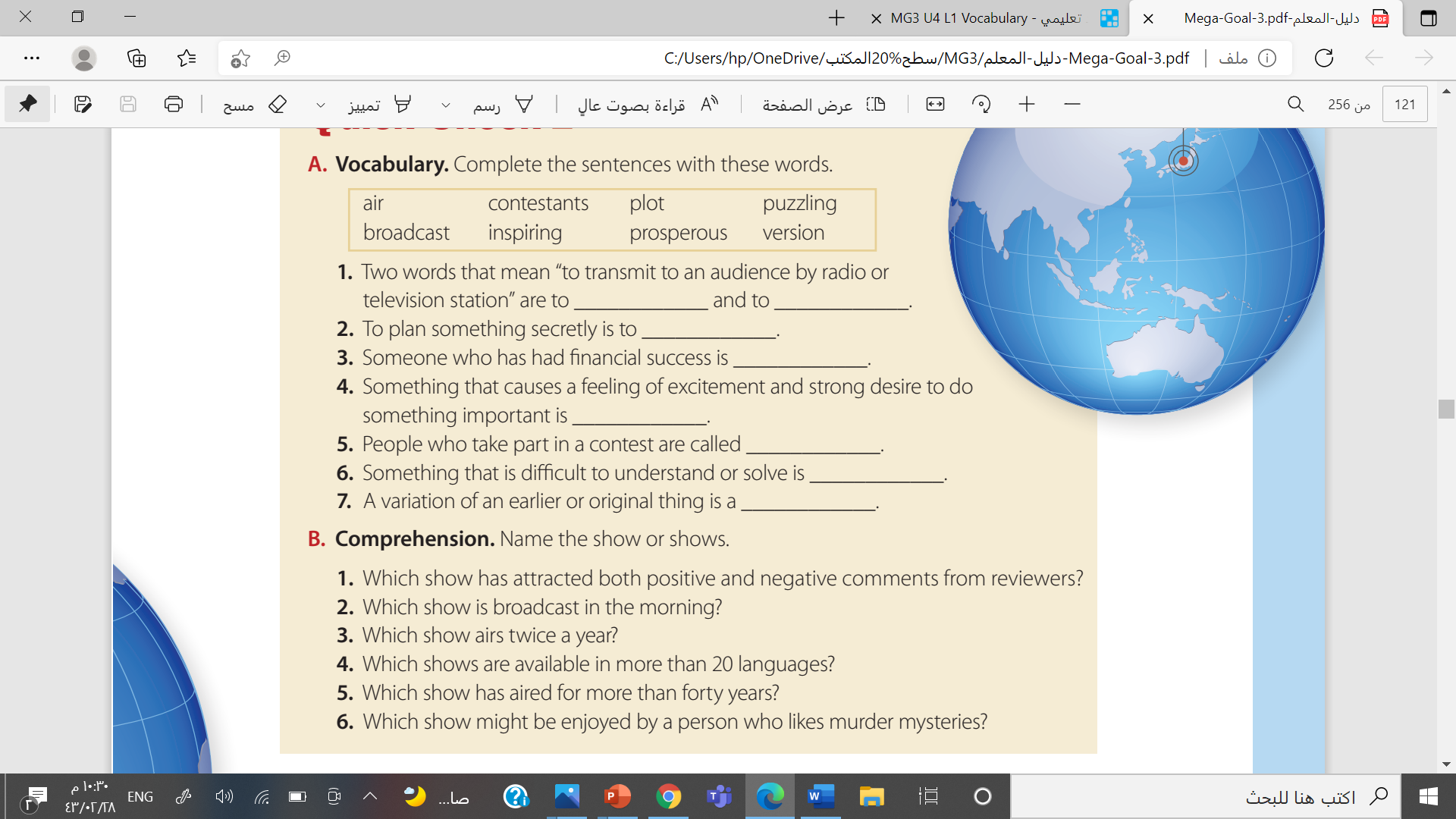 2- hoy
1- Top Gear
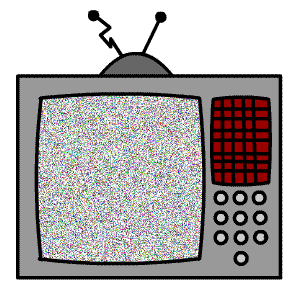 4- National Geographic shows and documentaries
3- Sasuke
6- CSI
5- Jeopardy!
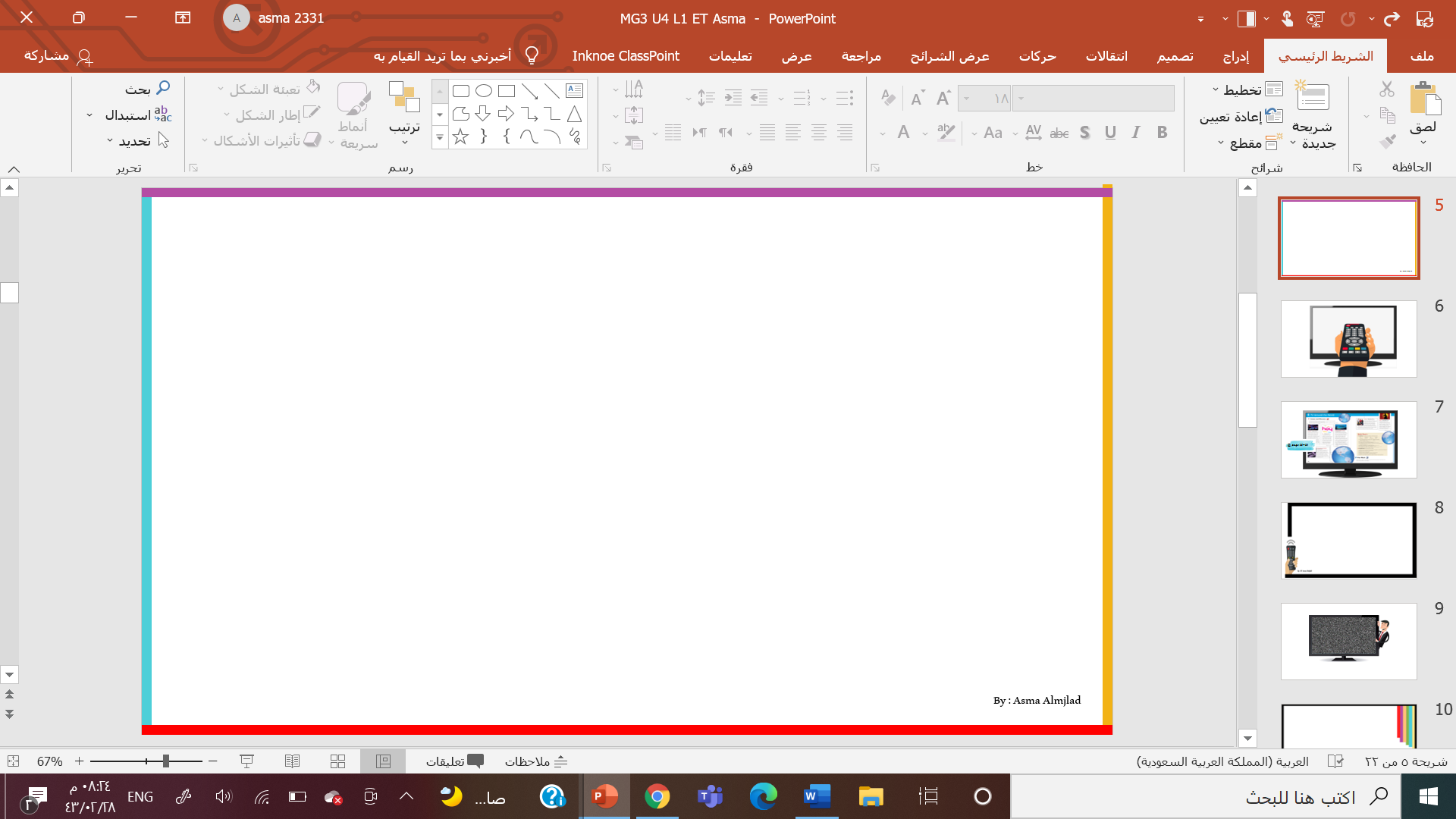 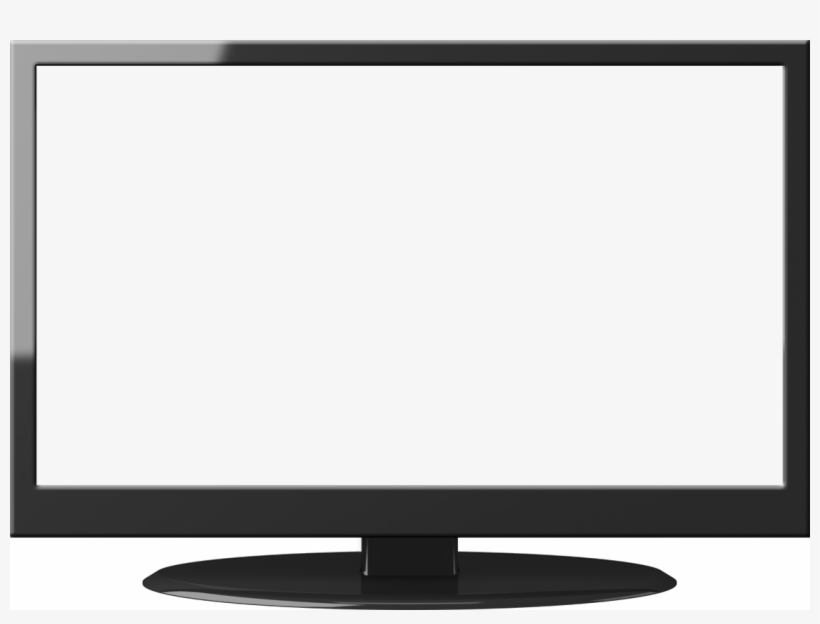 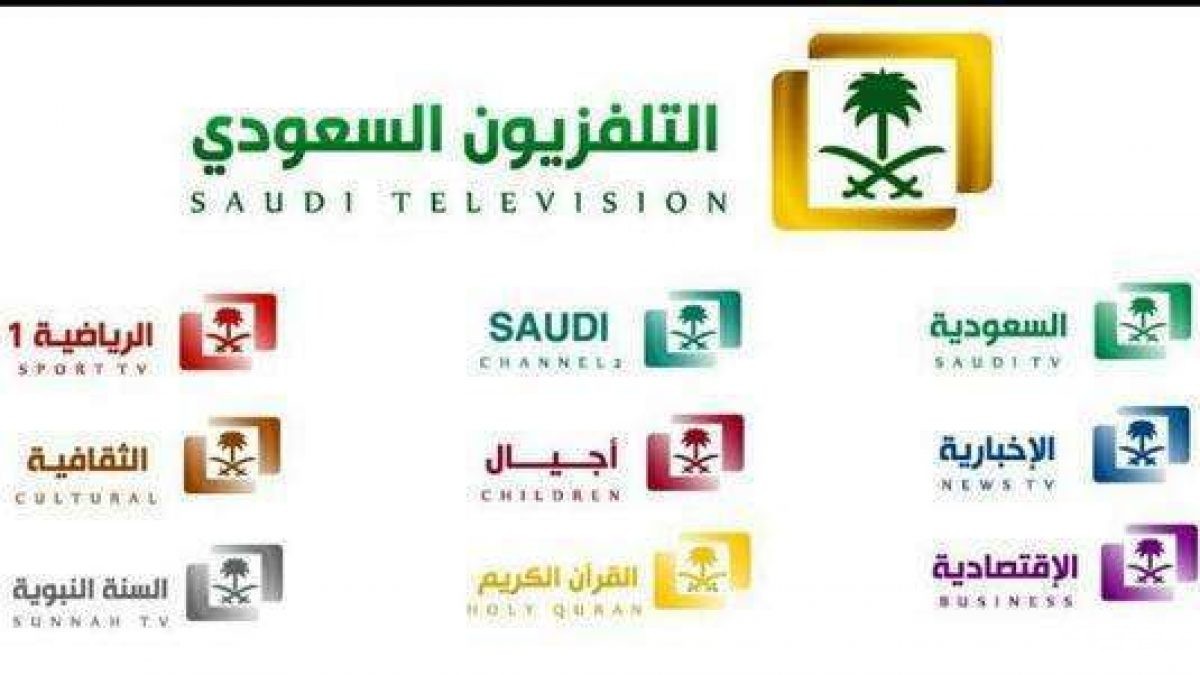 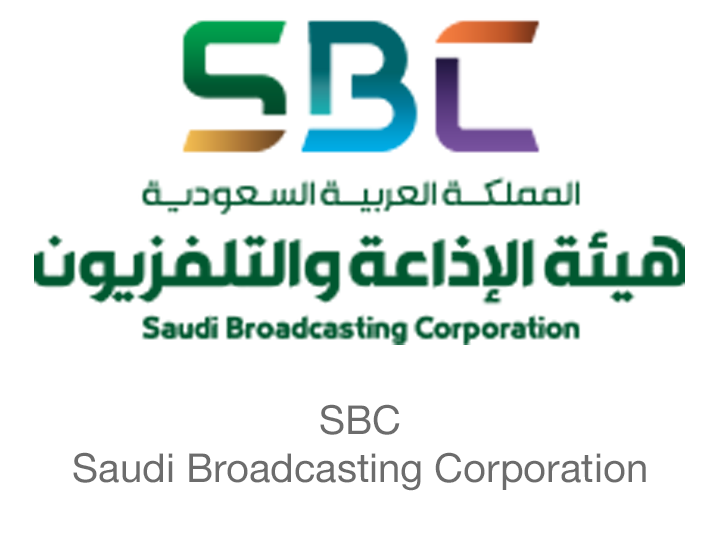 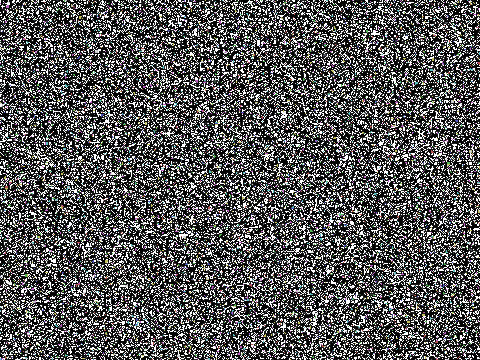 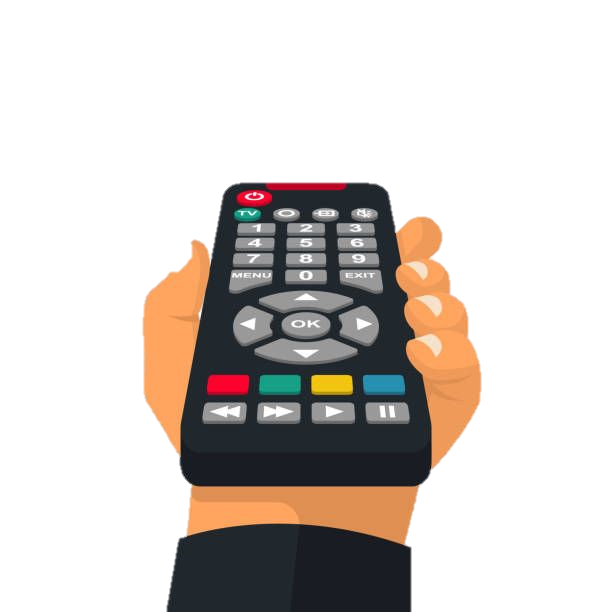 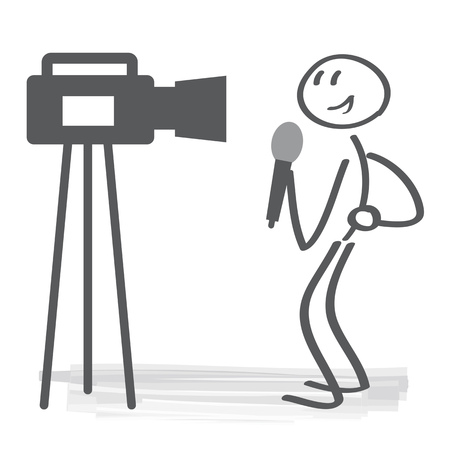 By : Asma Almjlad
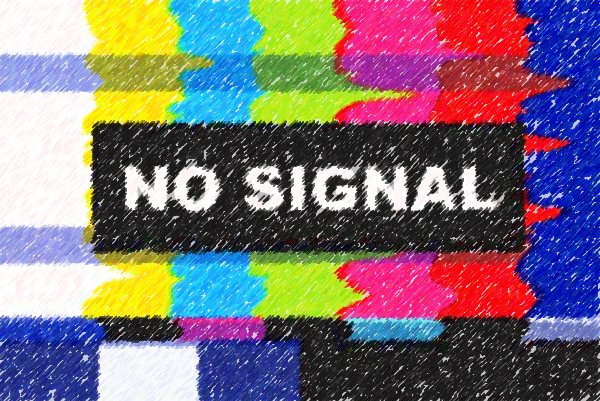 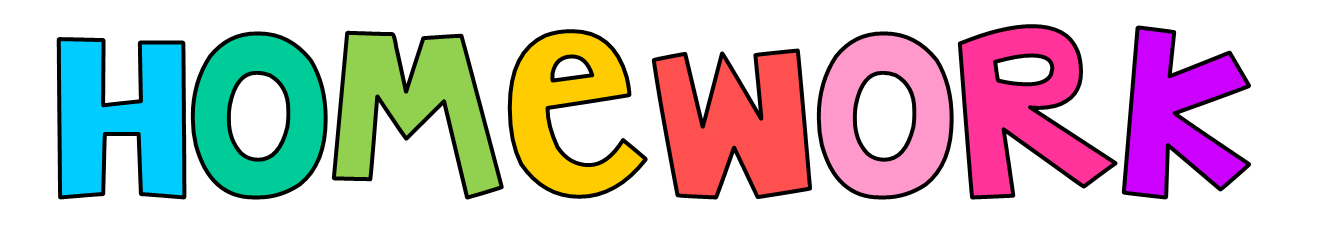 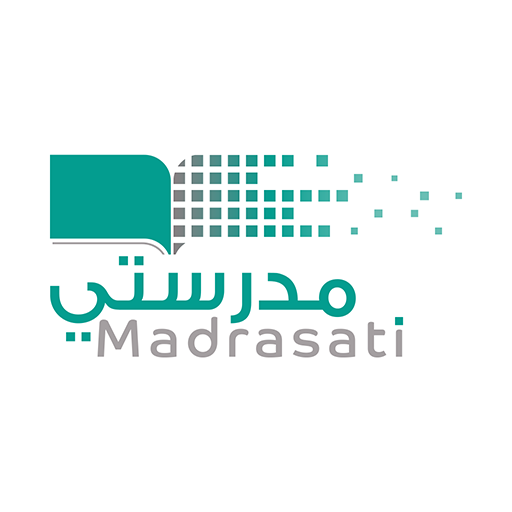 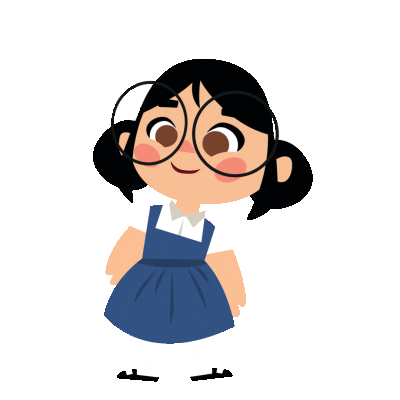 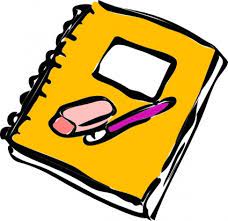 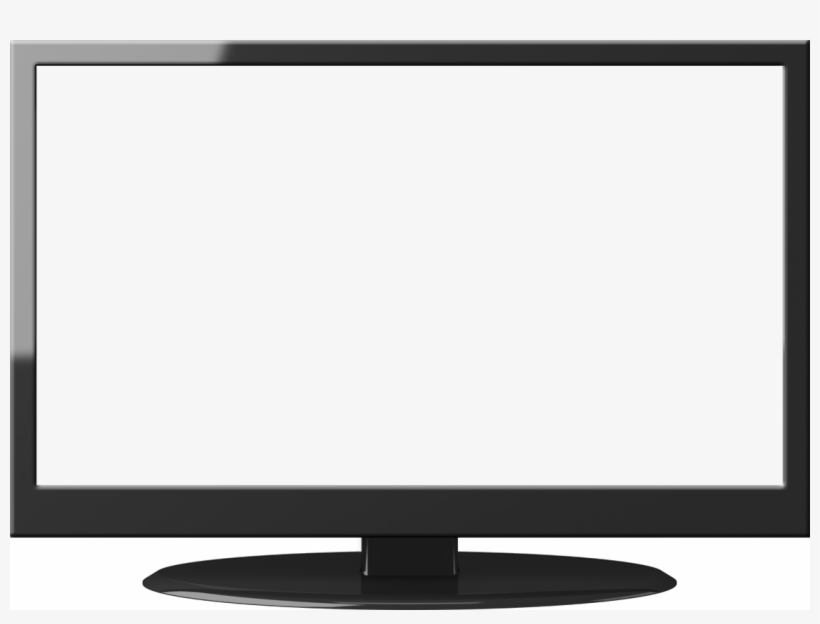 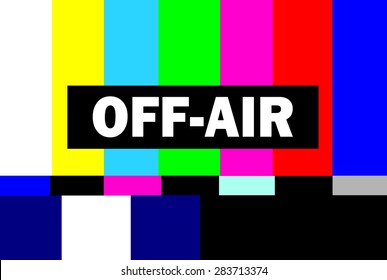 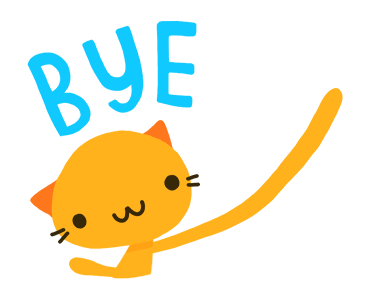 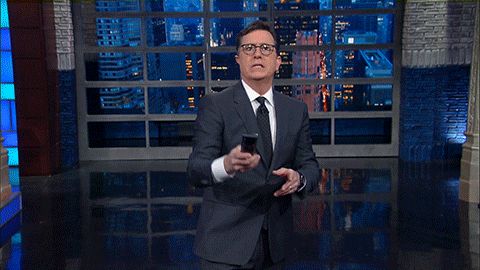